Modernization Acquisition Process Model (MPM) Familiarization
SAF/AQXP
[Speaker Notes: Revised March 2024]
APM Rebranding
On behalf of the SAF/AQ and SQ Master Process Officer “DAF Modernization Process Model (MPM)”
The model’s maturation, reflecting a broader focus on modernization across processes
Acquisition as a key component to modernization
DAF Modernization Process Model (MPM)
2
[Speaker Notes: In the first quarter of FY25, the DAF Acquisition Process Model (APM) will officially rebrand as the DAF Modernization Process Model (MPM). This name change, on behalf of the SAF/AQ and SQ Master Process Officer, marks an important milestone in the model’s maturation, reflecting a broader focus on modernization across processes as we keep pace with Great Power Competition (GPC) implementation. 
Discussion:
In the beginning, circa 2010, the Acquisition Process Model (APM) consisted of hand-drawn, high-level process flows on a whiteboard in the trenches of SAF/AQ’s Acquisition Chief Process Office (ACPO). As you can see from what the APM has become (www.afacpo.com), we’ve come a long way, striving to evolve to become more useful and relevant to our stakeholders, especially the functional experts in the program offices navigating and tailoring myriad acquisition processes.
To reflect the growing emphasis on Acquisition as a key component in the Department of the Air Force’s efforts to modernize to keep pace with the Global Power Competition, we are changing from the DAF APM to the DAF MPM – the Modernization Process Model! True to our history, we will continue to evolve and expand, incorporating additional policies and developing features to assist you within the constraints of our tool set.]
Learning Objectives
Understand the purpose of the MPM  

Understand the process information within the MPM
Understand the functionality of the MPM
The MPM – an integrated process perspective on the “Big A” acquisition process
3
MPM Purpose
The MPM is the “as documented” process for Big A acquisition
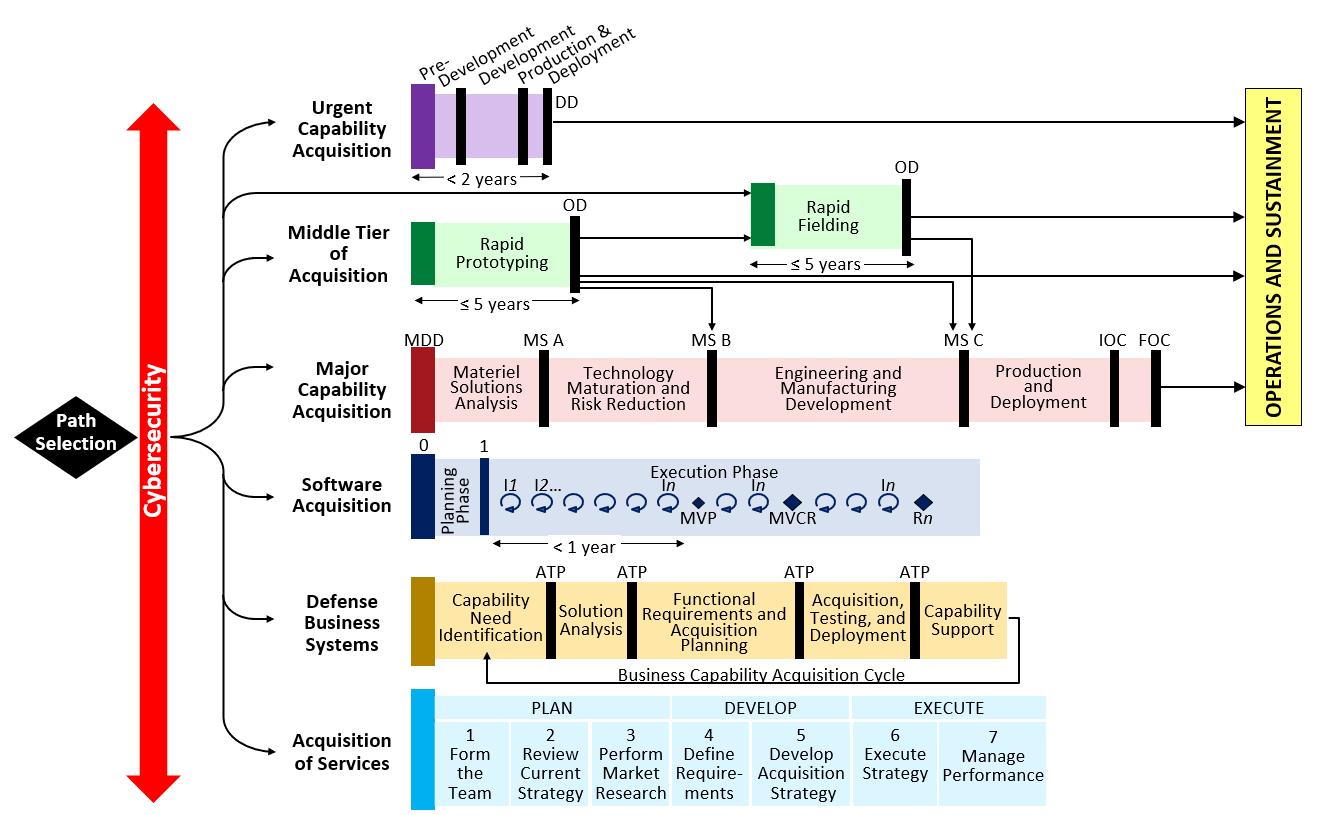 Acquisition

Defense Acquisition System – DoDI 5000.xx, DAFI 63-101/20-101
Requirements

JCIDS Process – CJCSI 5123.01I, JCIDS Manual
Resources

PPBE Process – AFPD 90-6,
 SPPBE Playbook
4
[Speaker Notes: . Updated on a continuous basis, the MPM provides a variety of benefits
Establish standard definition and activities associated with AF Acquisition
Provide process decomposition from DAE/SAE through PM level actions
Serve as Standard Reference Model for all stakeholders
Provide common context for process improvement initiatives
Provide integration context for other external/related process models
Serves as the process component of the Acquisition Enterprise Architecture]
MPM Content
The MPM incorporates a variety of valuable process perspectives from over 400 sources
Laws & Regulations
Title 10 
Federal Acquisition Regulations, DAFFARS, DFARS

Directives and Instructions
DoDD/I 5000.xx
DAFI 63-101/20-101
DoDI 5000.89_DAFI 99-103

Program Manager Guidance
DAFMAN/PAM 63-xxx
Series of Guidebooks
AFLCMC Standard Processes
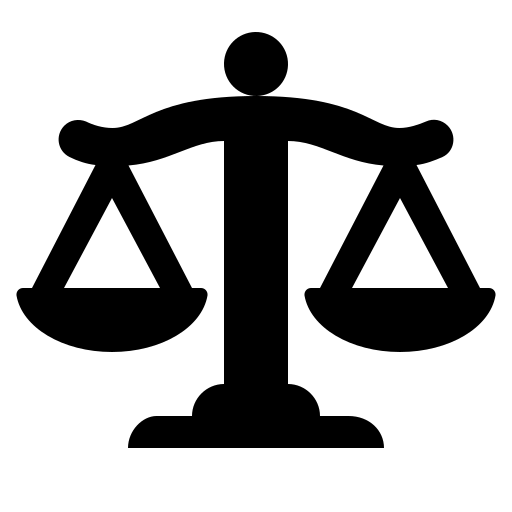 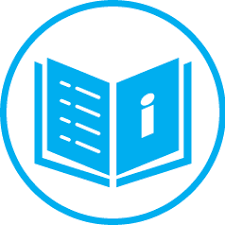 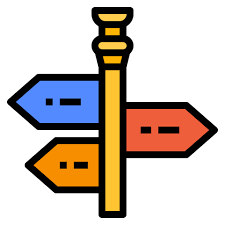 5
MPM Citations
Institutionalized the “APM” by SAF/AQ Memorandum on 11 Sept 2016.  
Valuable tool to PEOs, PMs and their staffs in obtaining up-to-date acquisition guidance 
Visual representation of the processes that programs are required to complete
6
MPM Entry Screen
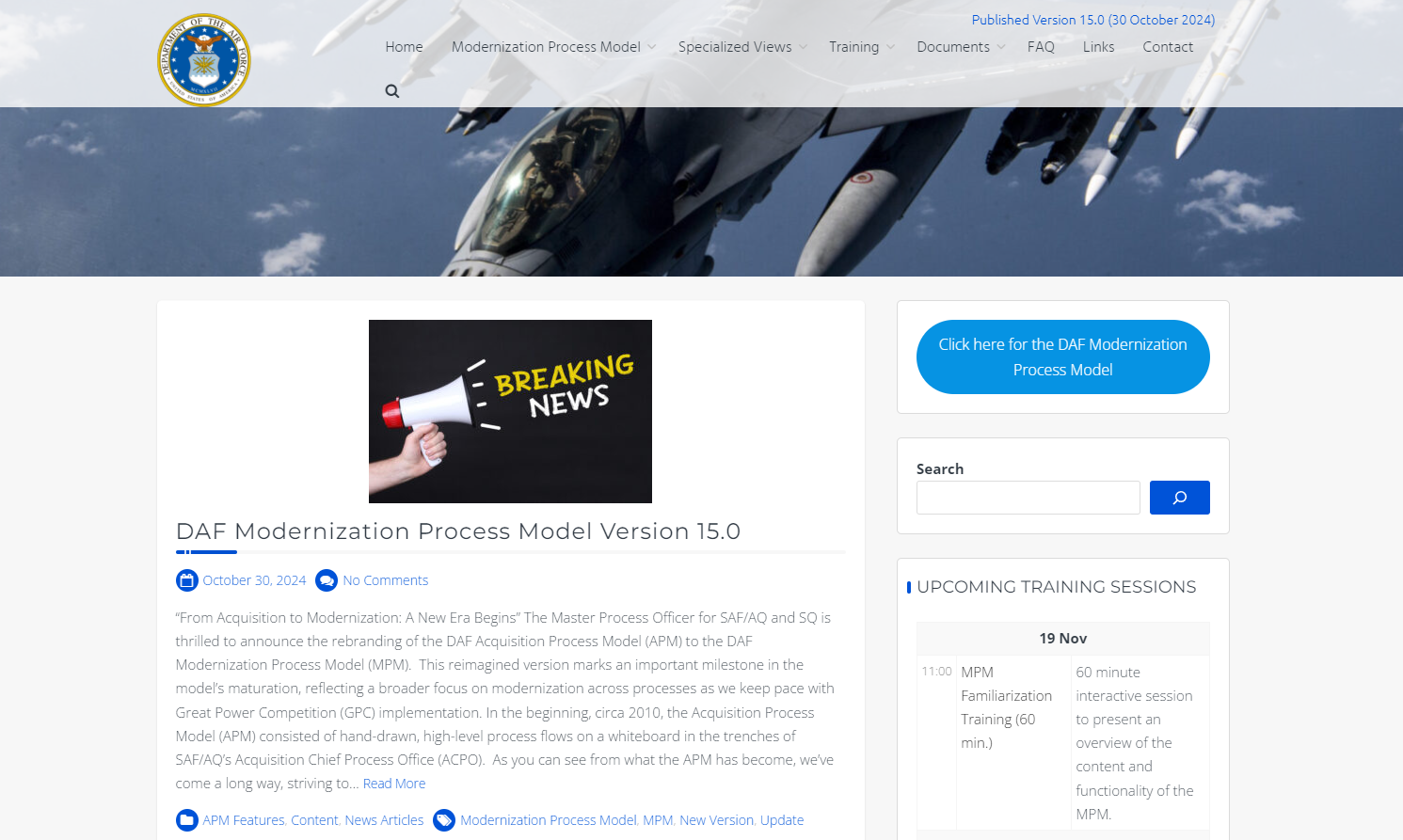 7
Adaptive Acquisition Framework
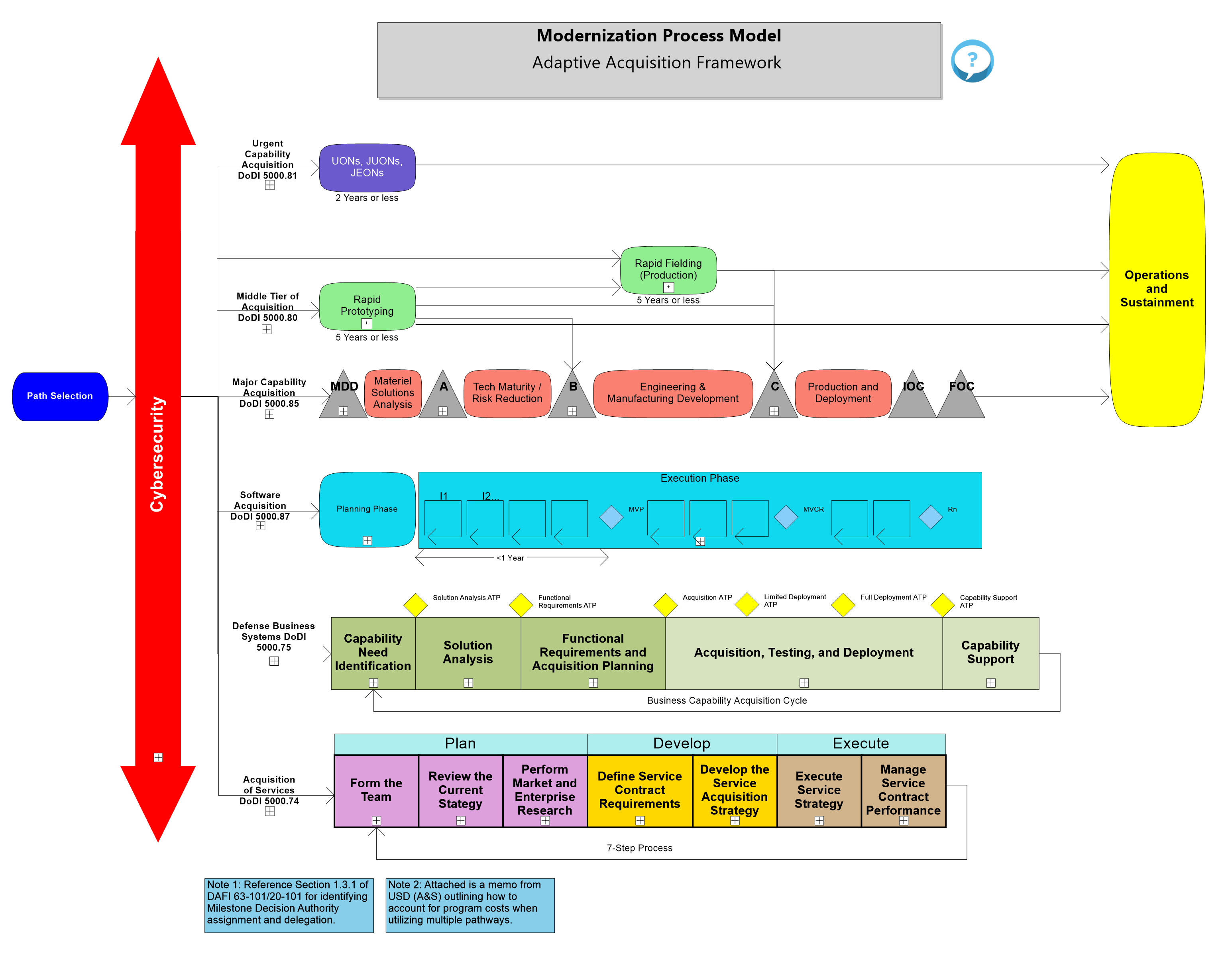 8
MCA Home Page
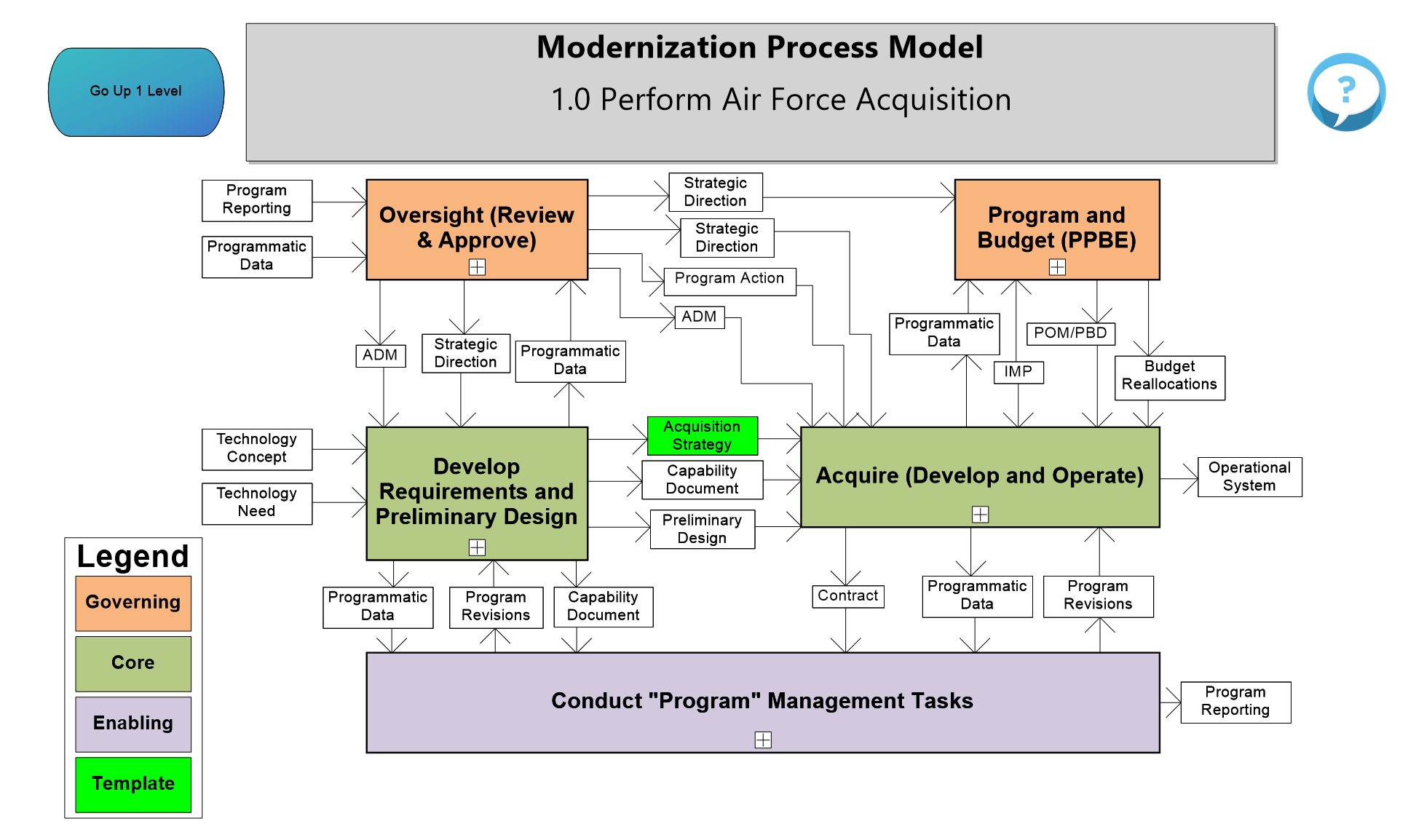 Process Box Color
Governing-The processes that guide or direct other processes
Core-The processes that create the required outputs from the organization
Enabling-The processes that support the execution of the core activities
9
Legend
Each diagram has a specific legend providing the meaning of the various colors used on the page.
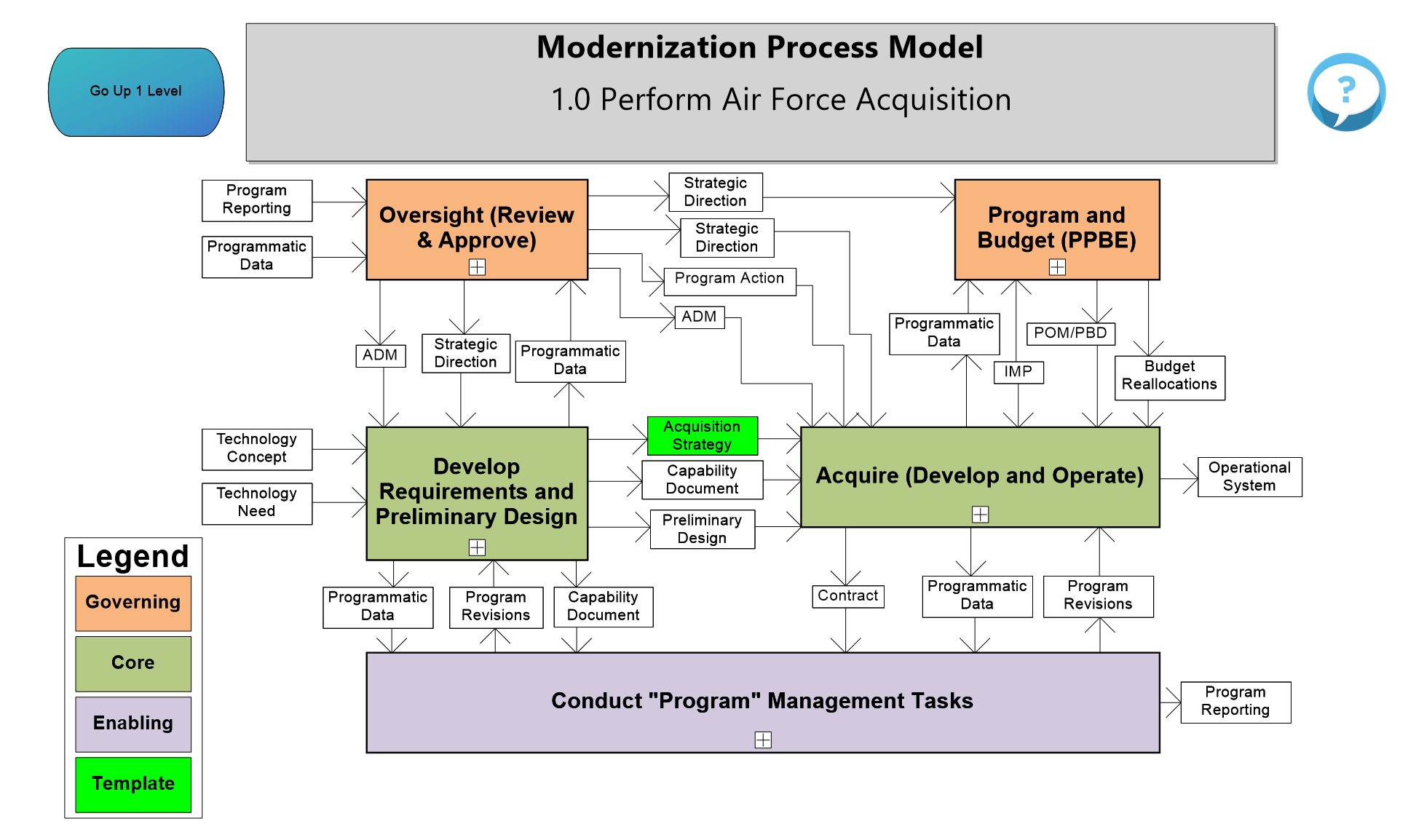 10
Page Specific Question Function
Each diagram has an icon which provides the user a way to ask questions about a specific page.
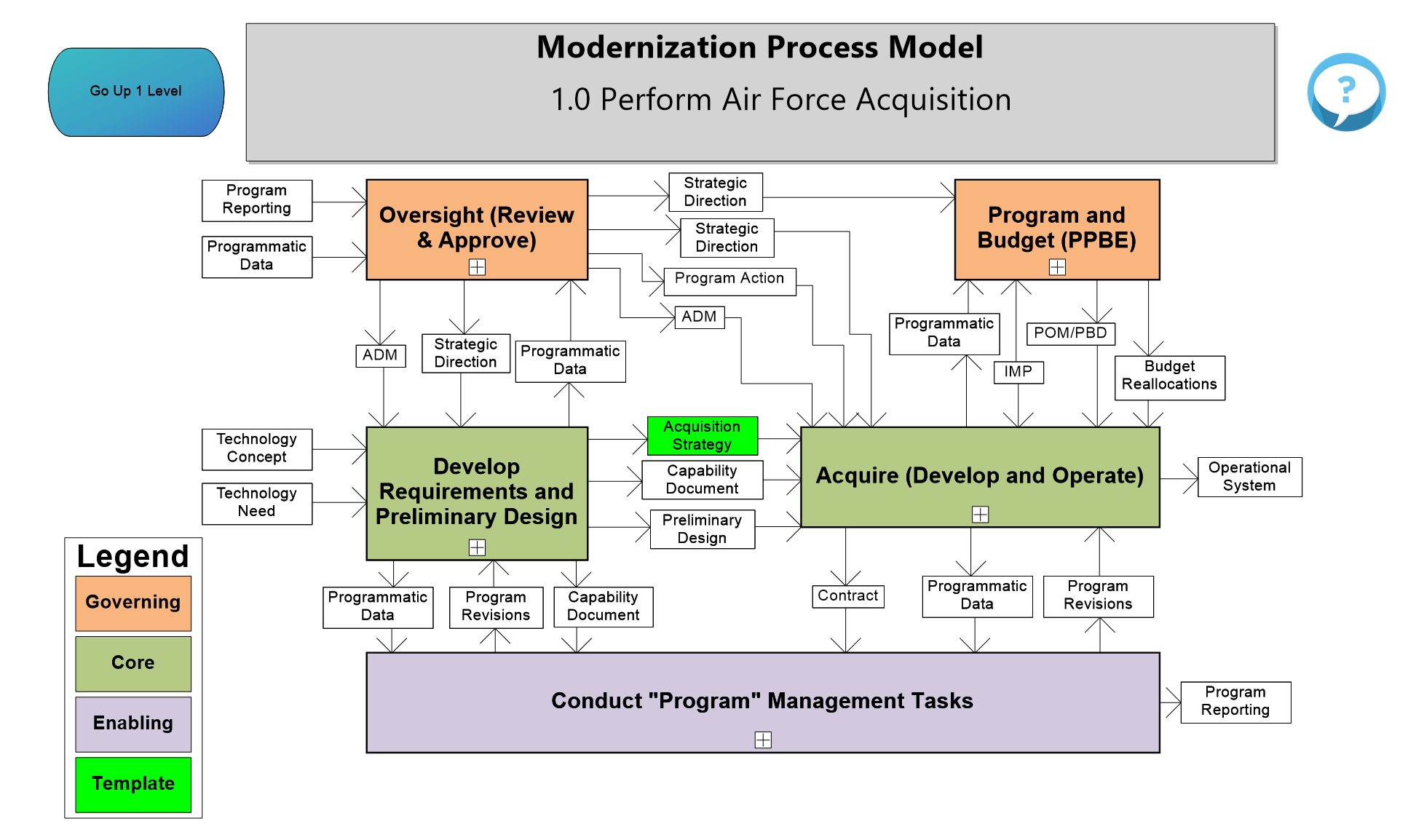 11
1.1 Oversight
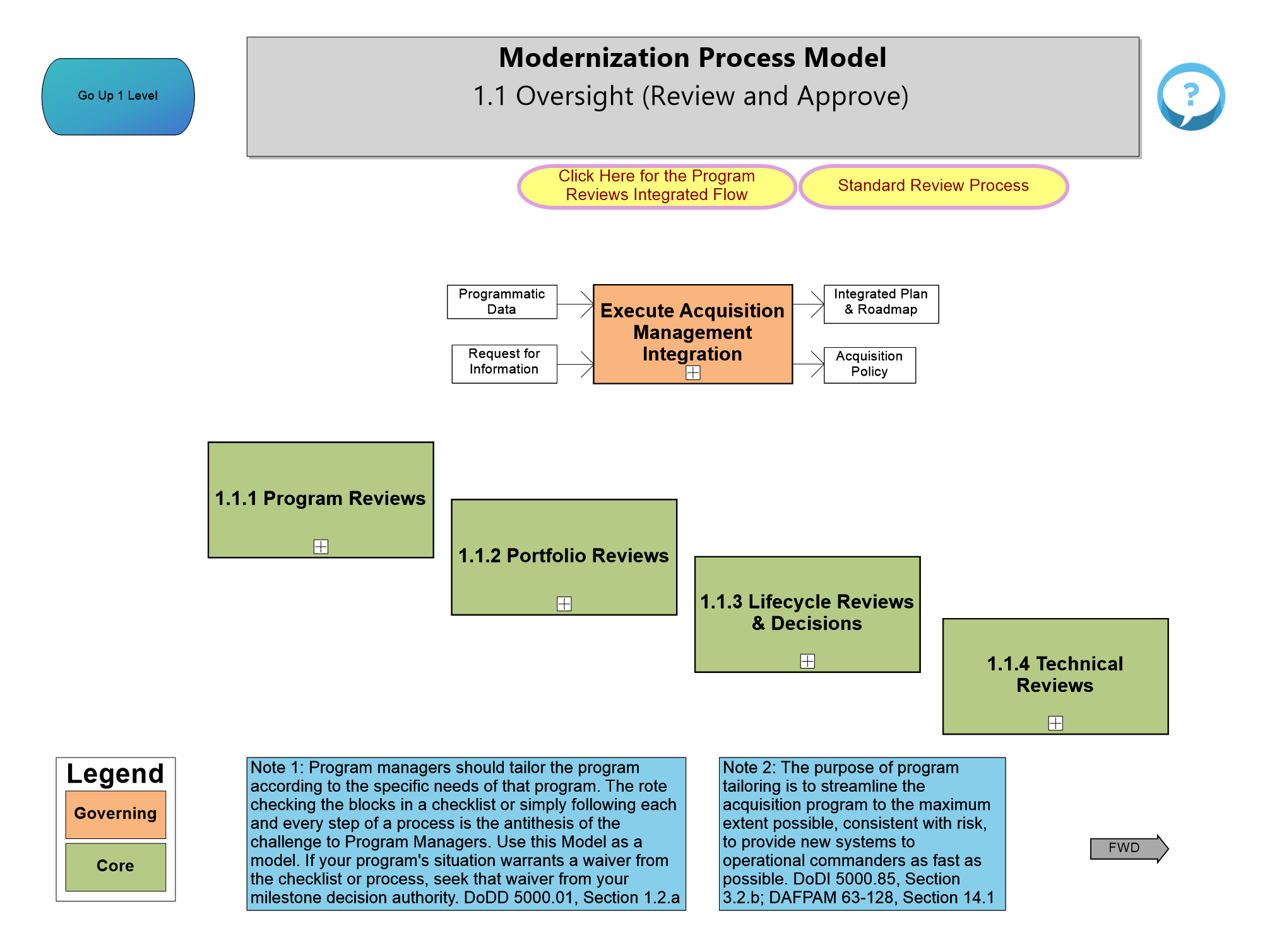 12
1.2 Program and Budget (PPBE)
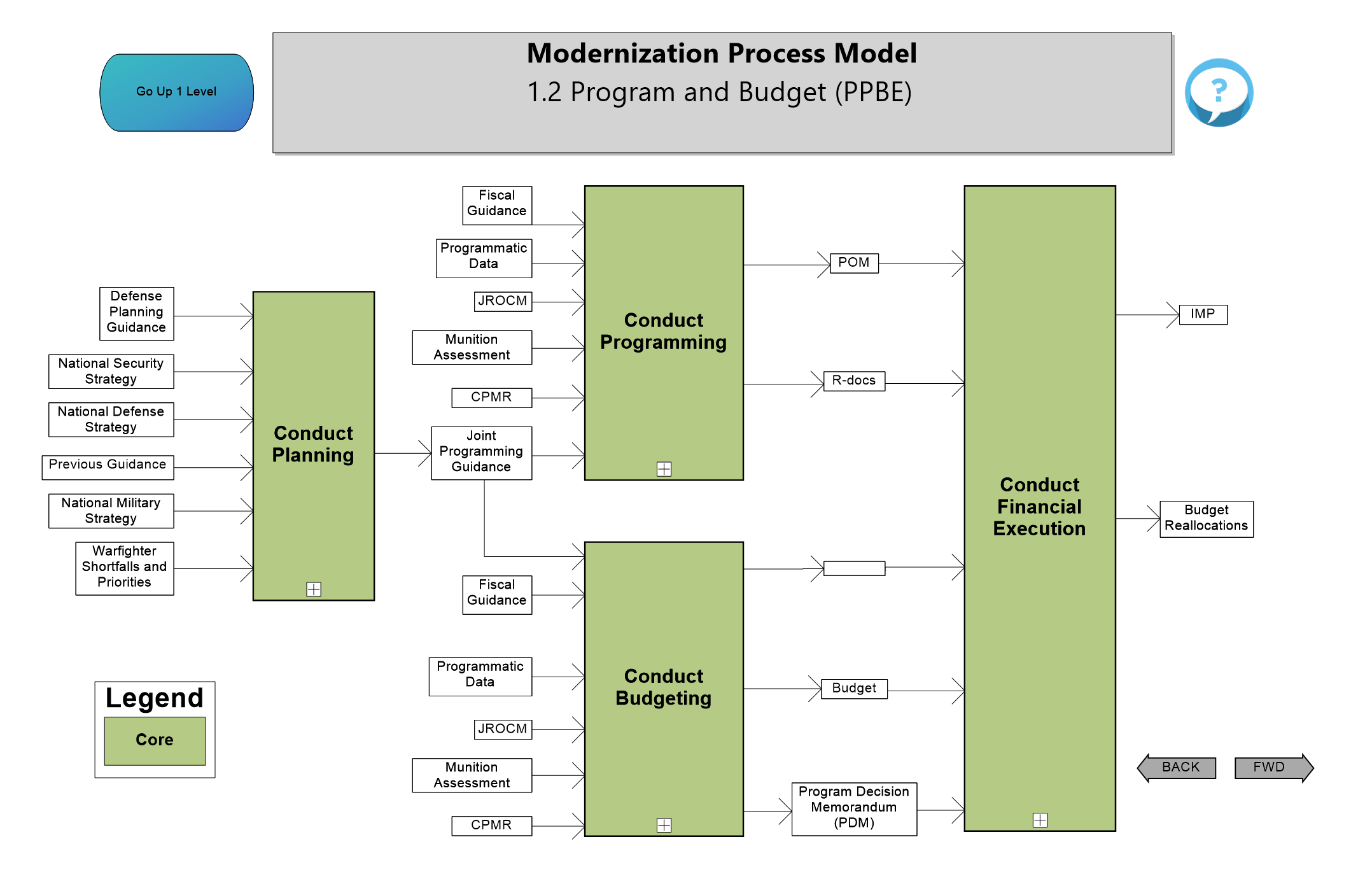 13
1.3 Develop Requirements and Preliminary Design
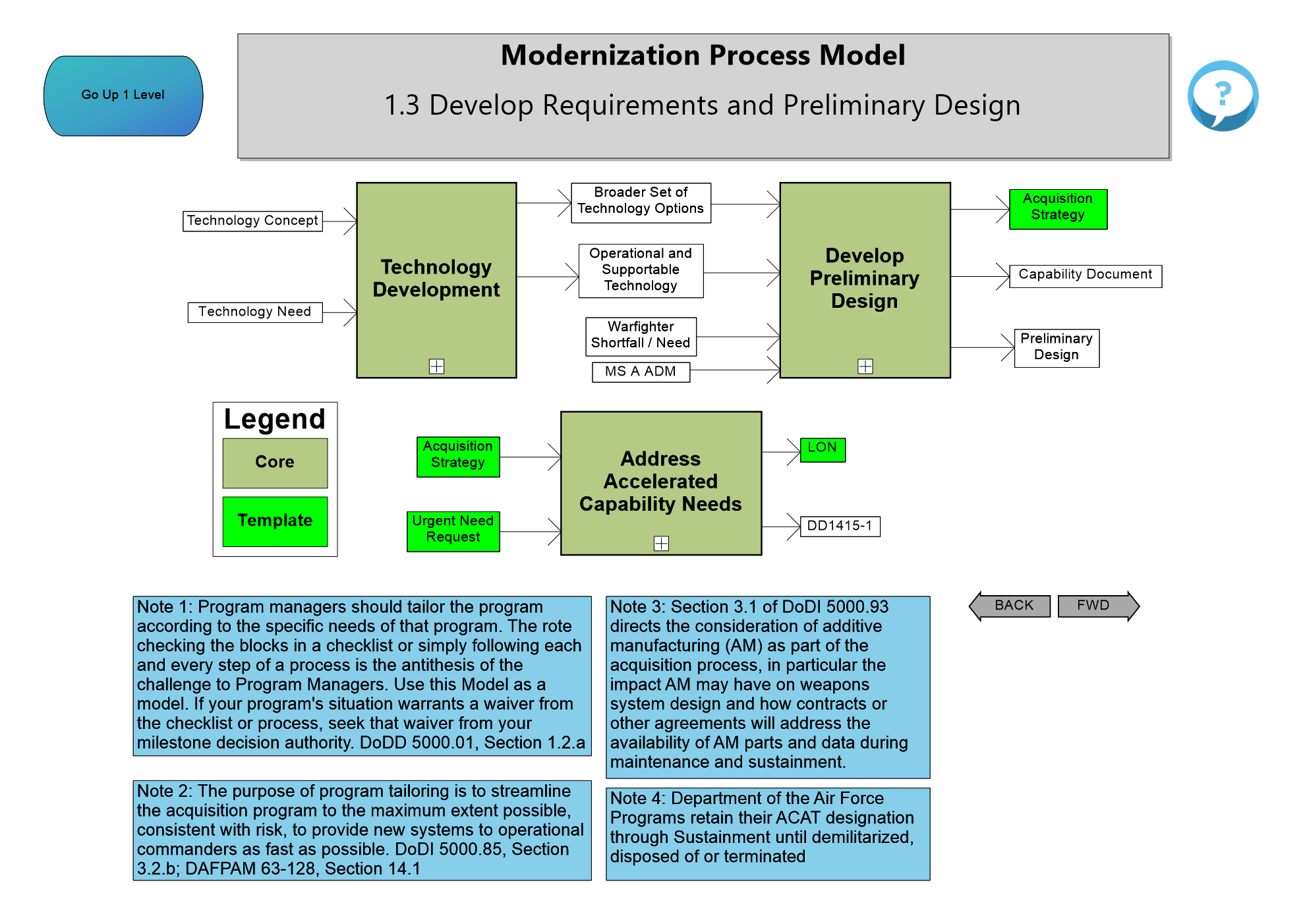 14
1.3.3.4 Conduct Rapid Acquisition Activities
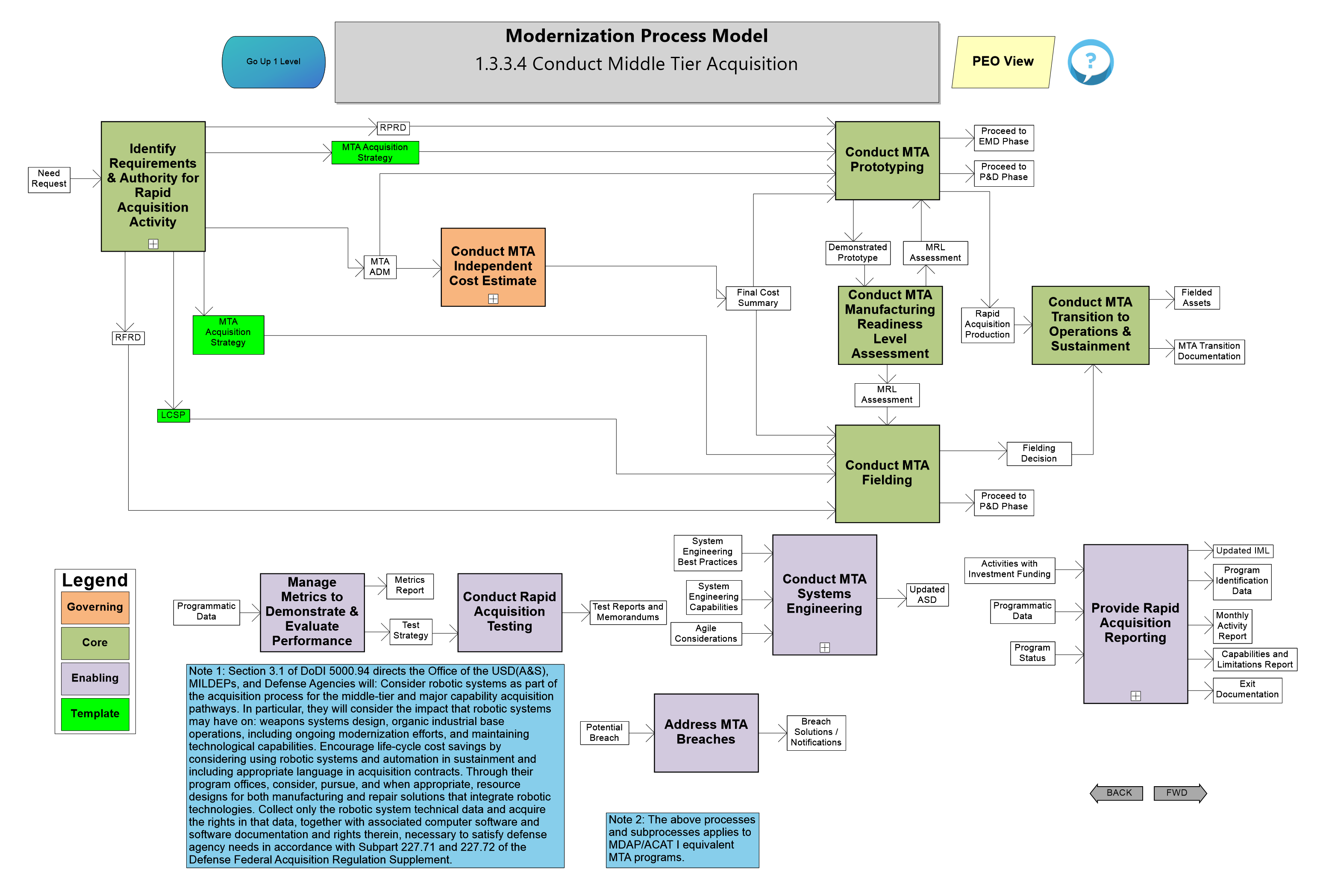 15
1.4 Acquire
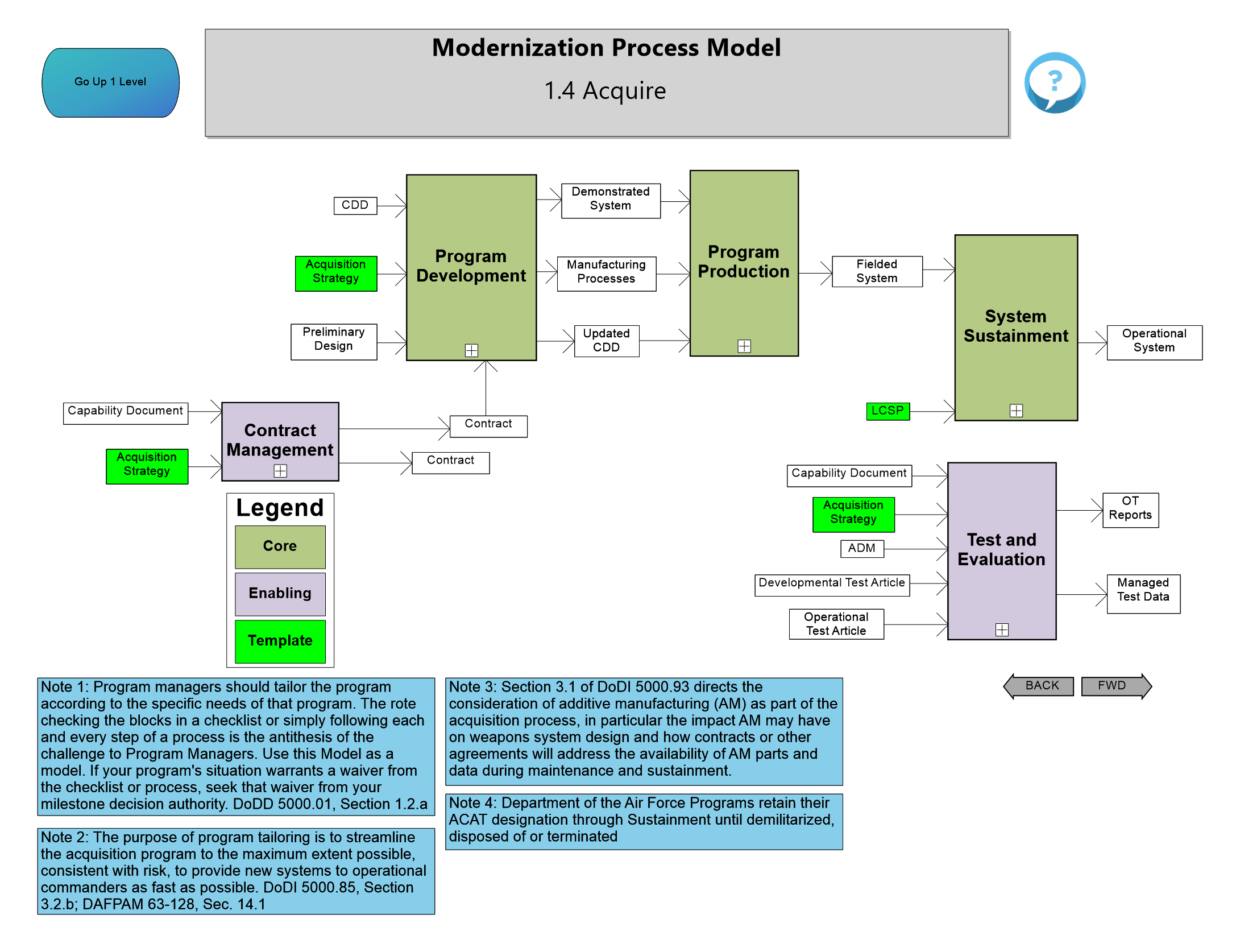 16
1.5 Conduct “Program” Management Tasks
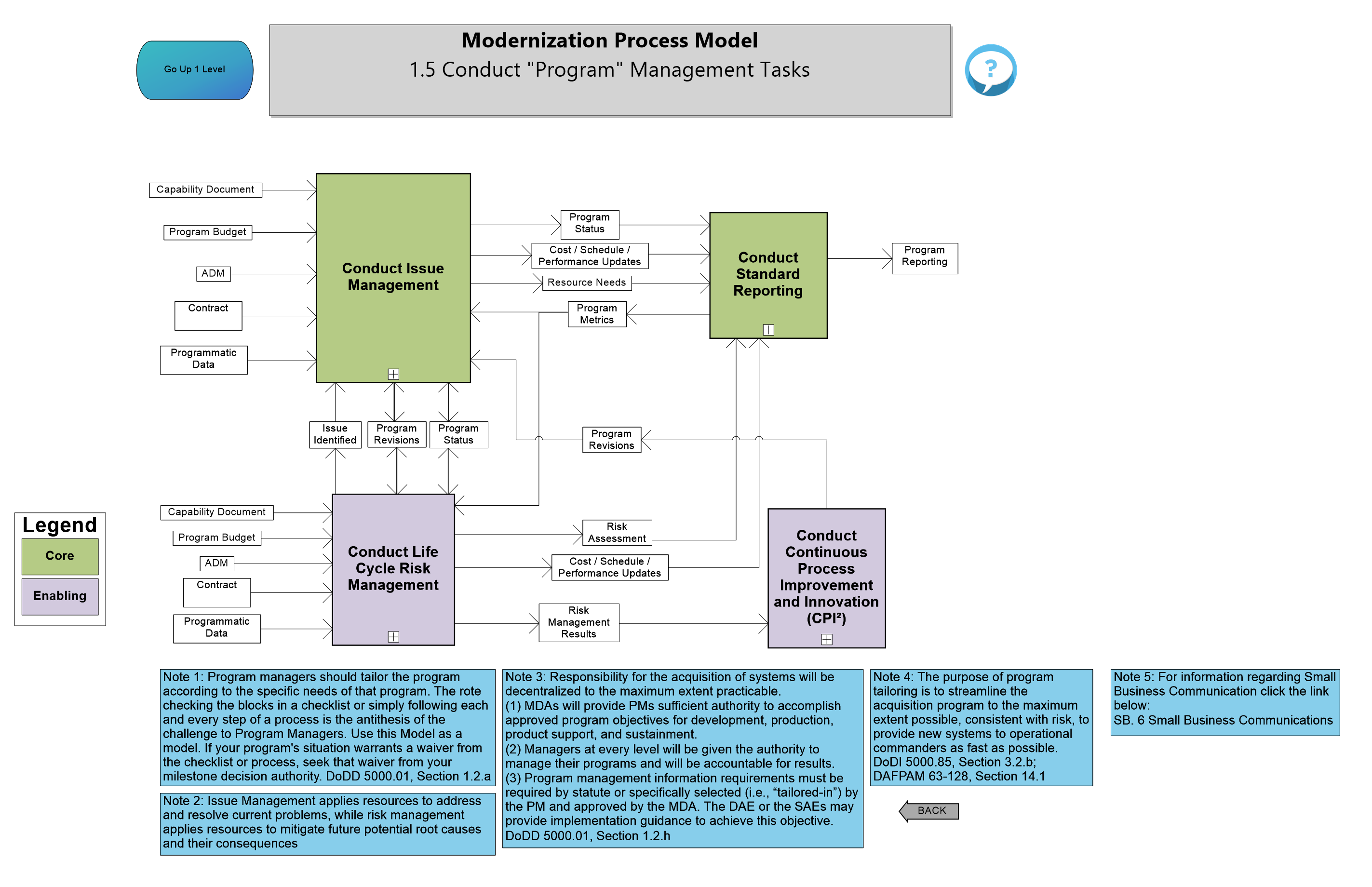 17
Specialized Views
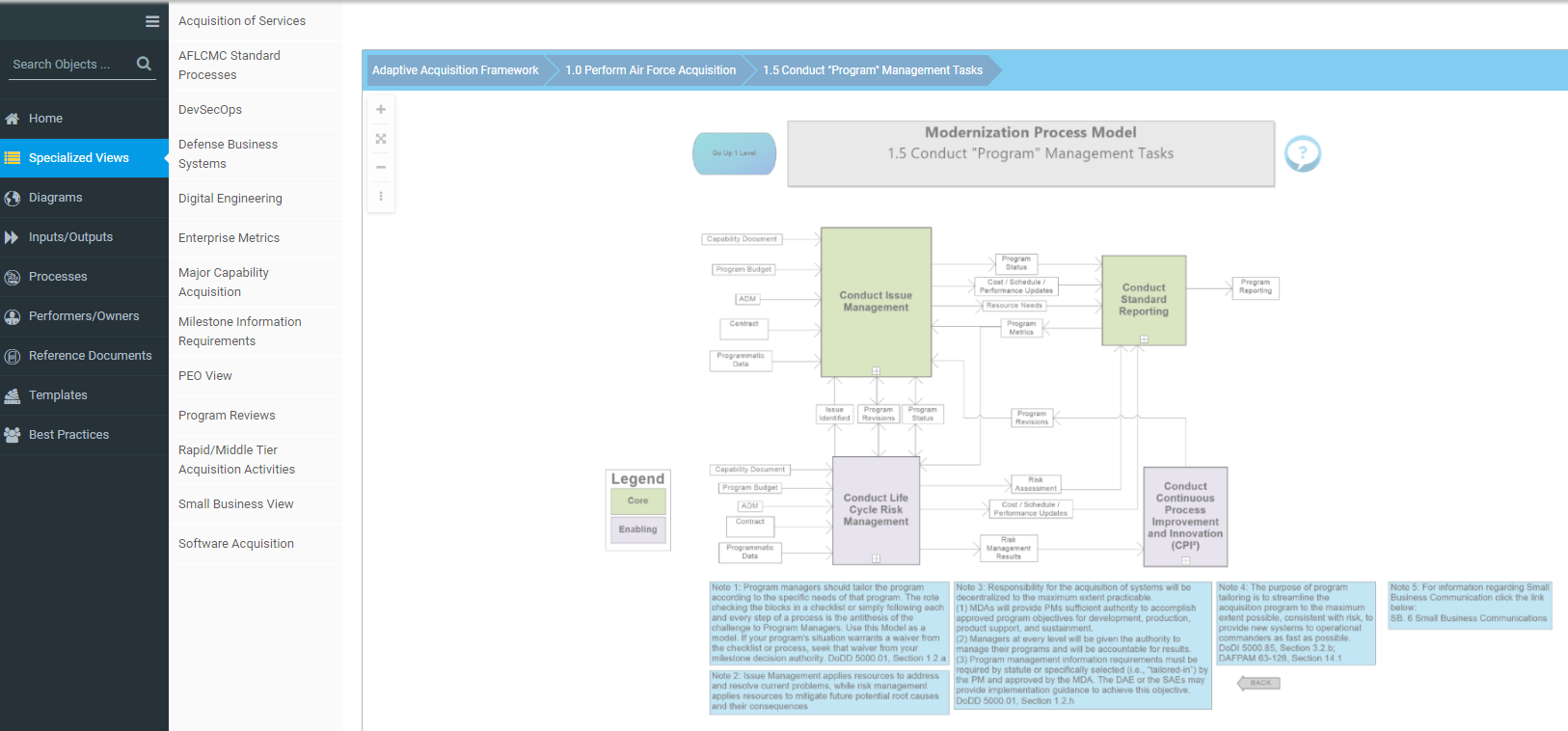 18
Acquisition of Services
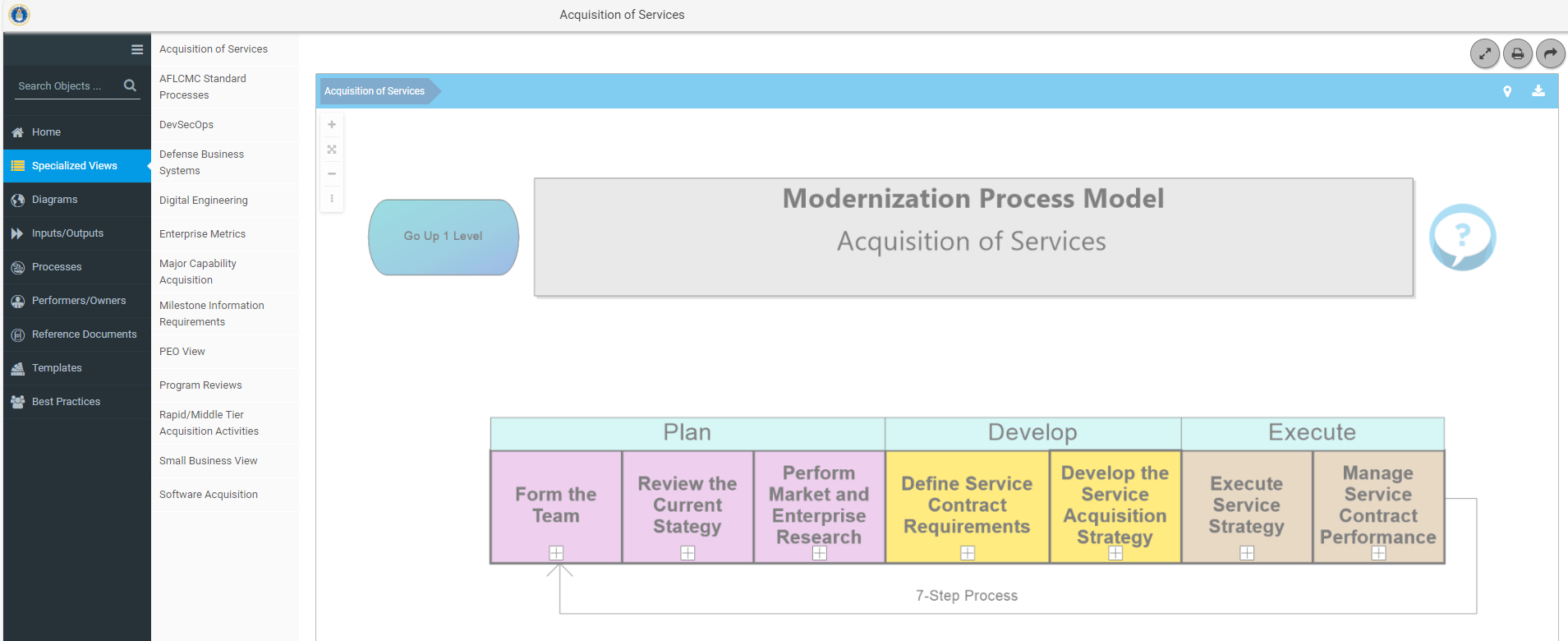 19
DevSecOps
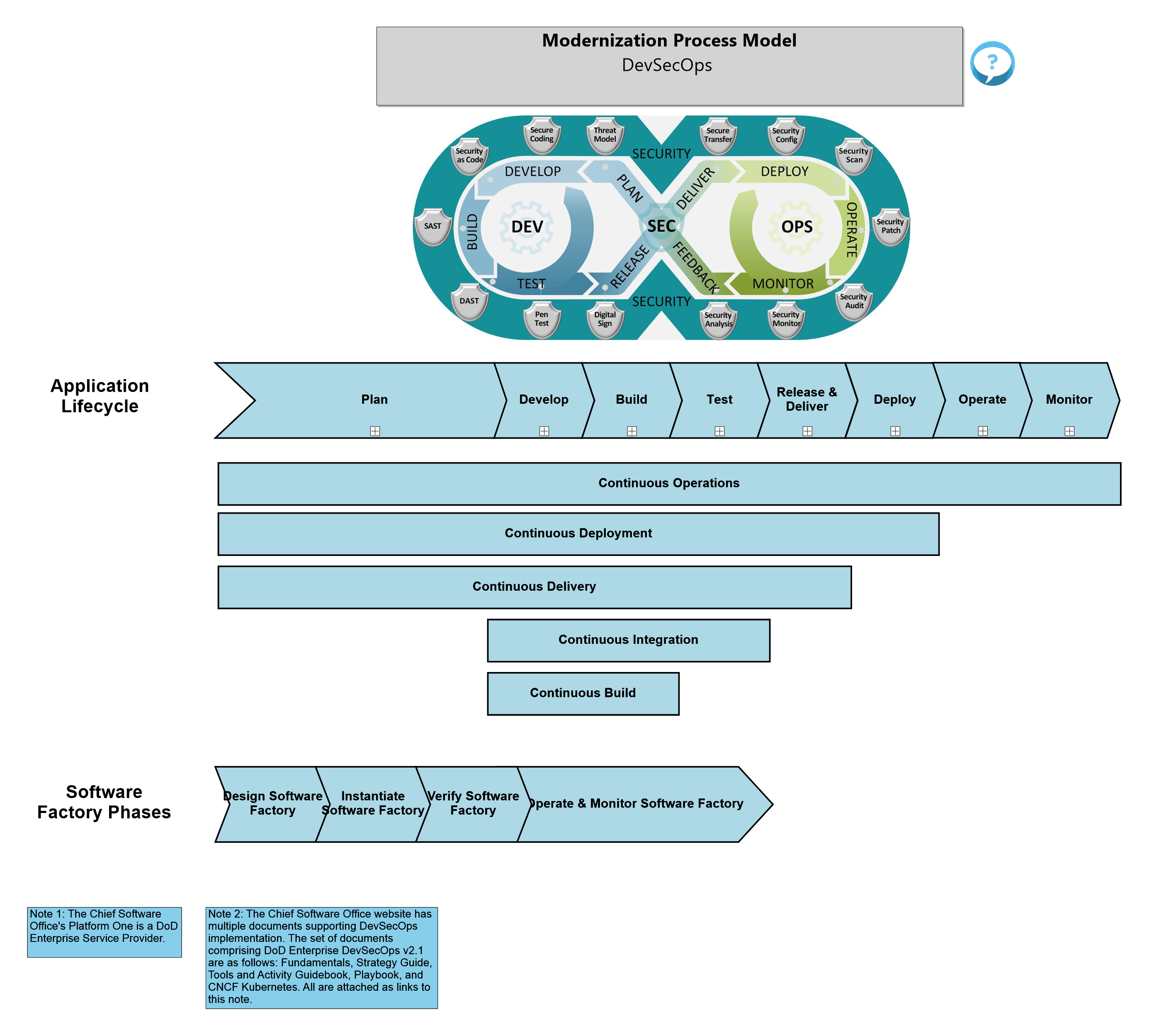 20
Milestone Information Requirements
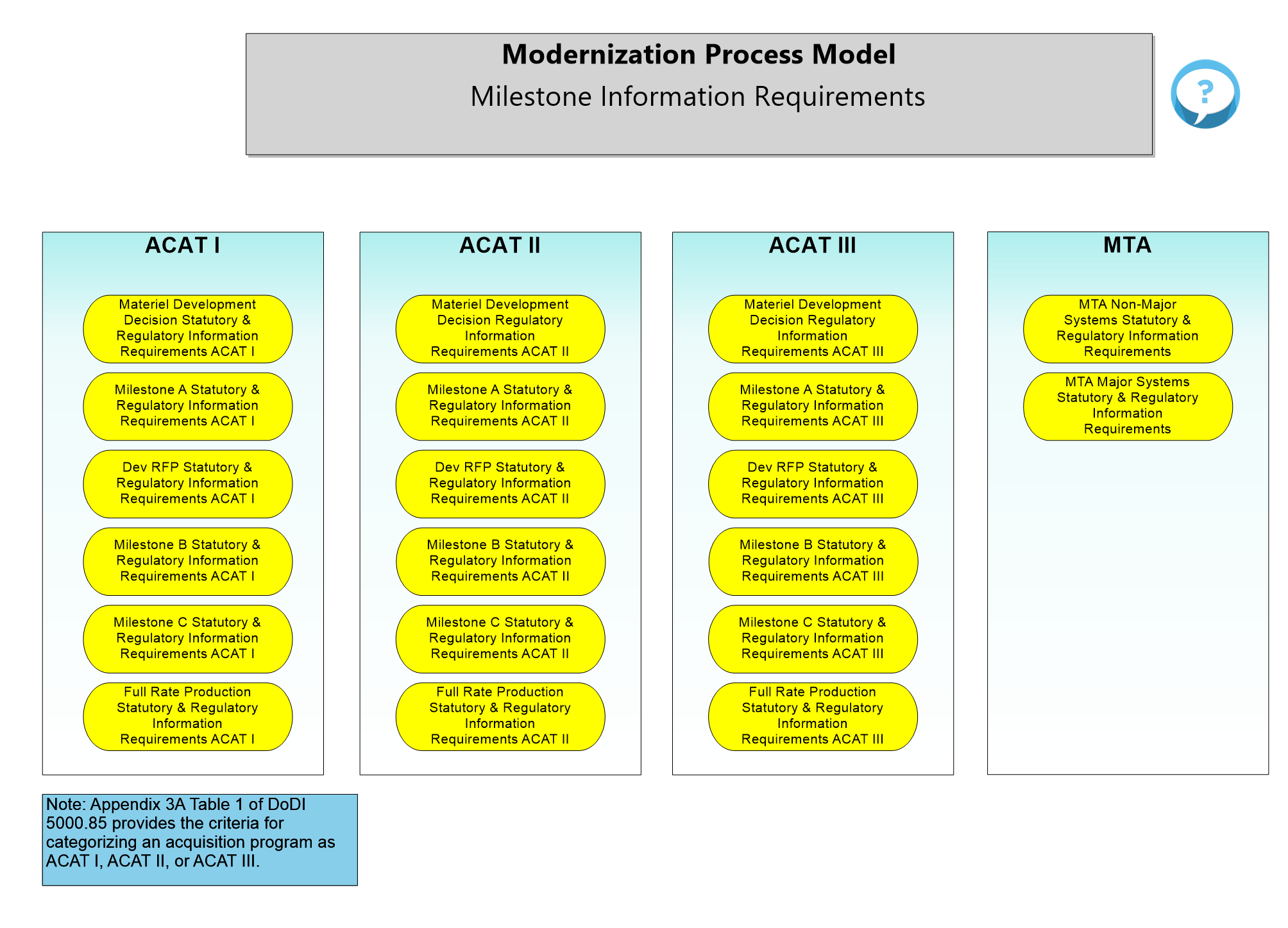 21
Milestone Information Requirements
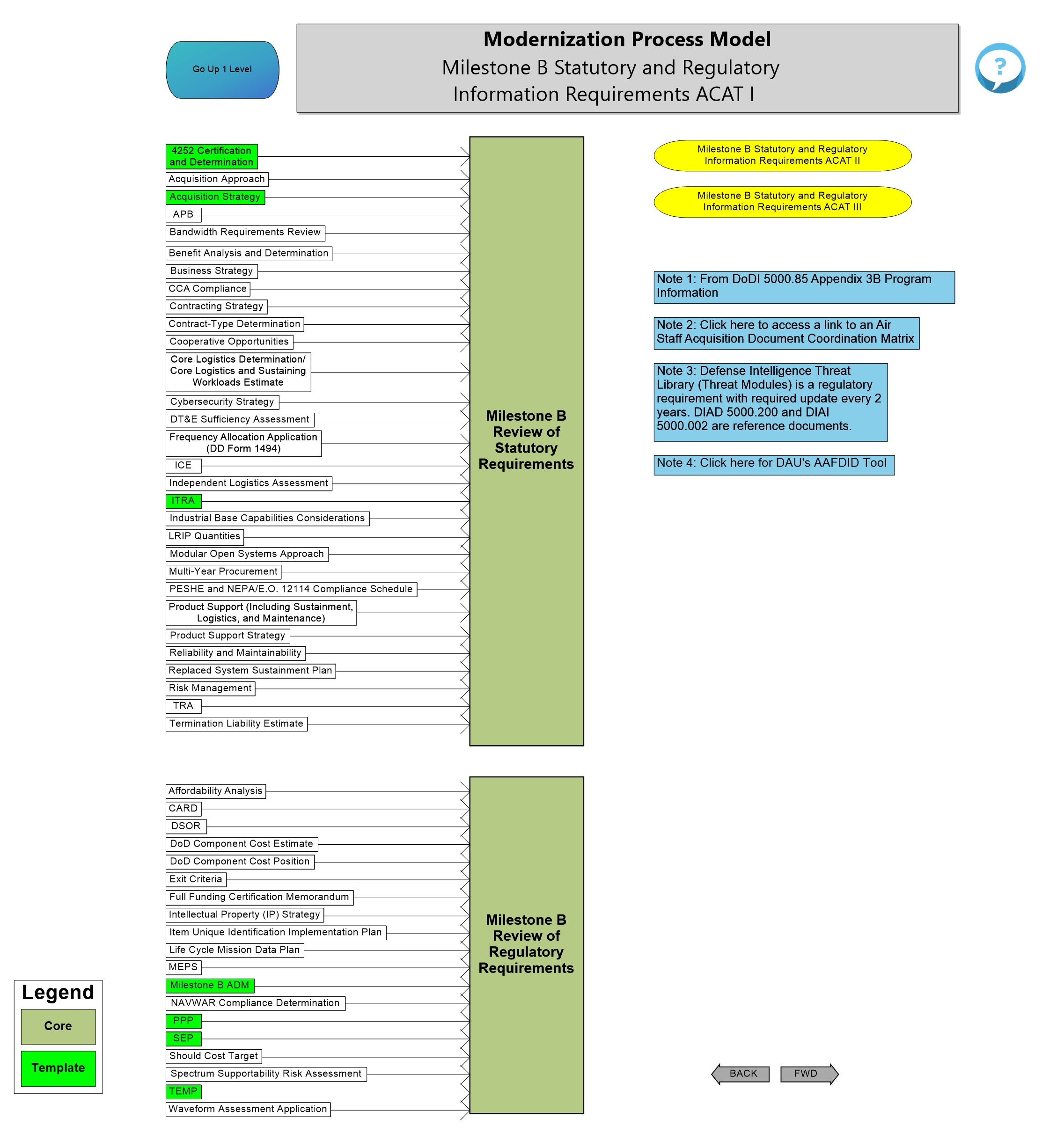 22
Program Reviews
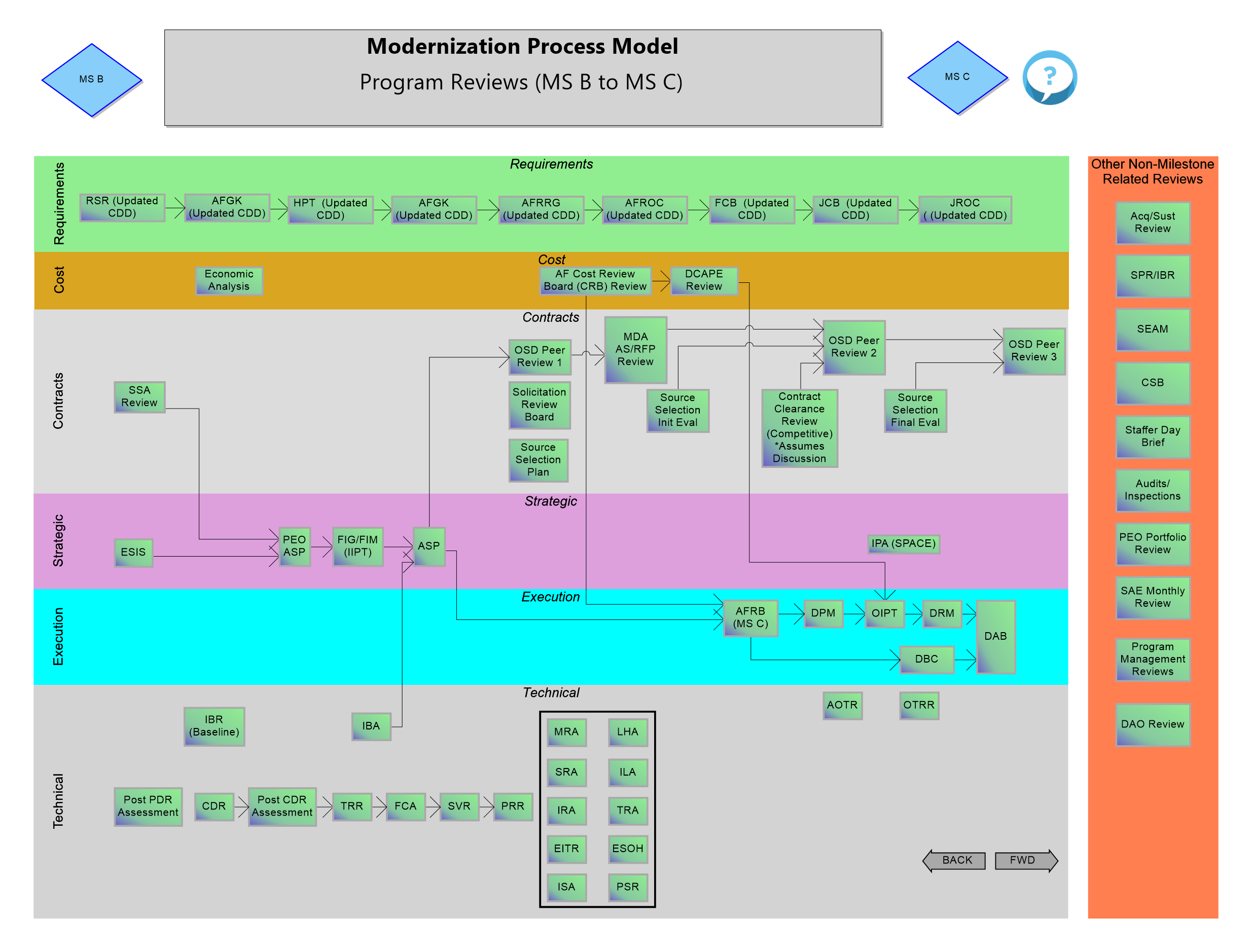 23
Small Business Views
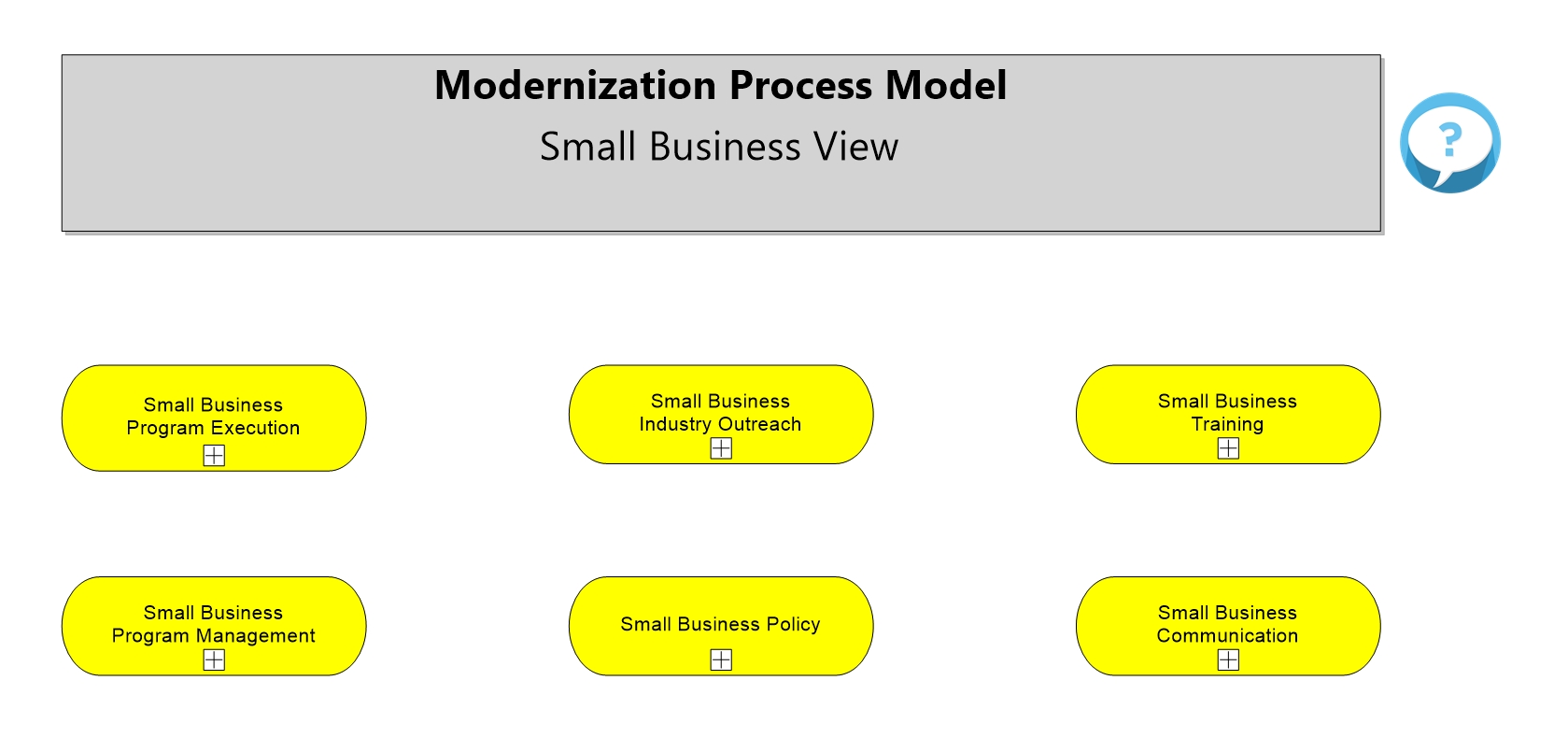 24
Content Navigation Defined
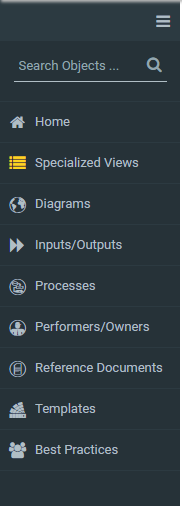 Condenses the Navigation Menu to Icons Only
Global Search- Allows user to search the entire model
Returns to AAF regardless of where you are in the model
Links to specific pages in the model
Pages in the model (Combination of Processes and Inputs/Outputs)
List of Process Inputs and Outputs  and where they are used in the model
List of all the processes and where they are diagrammed in the model
List of all the Performers/ Owners with associated processes in the model
List of all the reference documents and where they are referenced in the model
List of all the templates with associated diagrams in the model
List of all the Best Practices Documents with associated processes in the model
Each Content area has two display options- Grid and List
25
Global Search
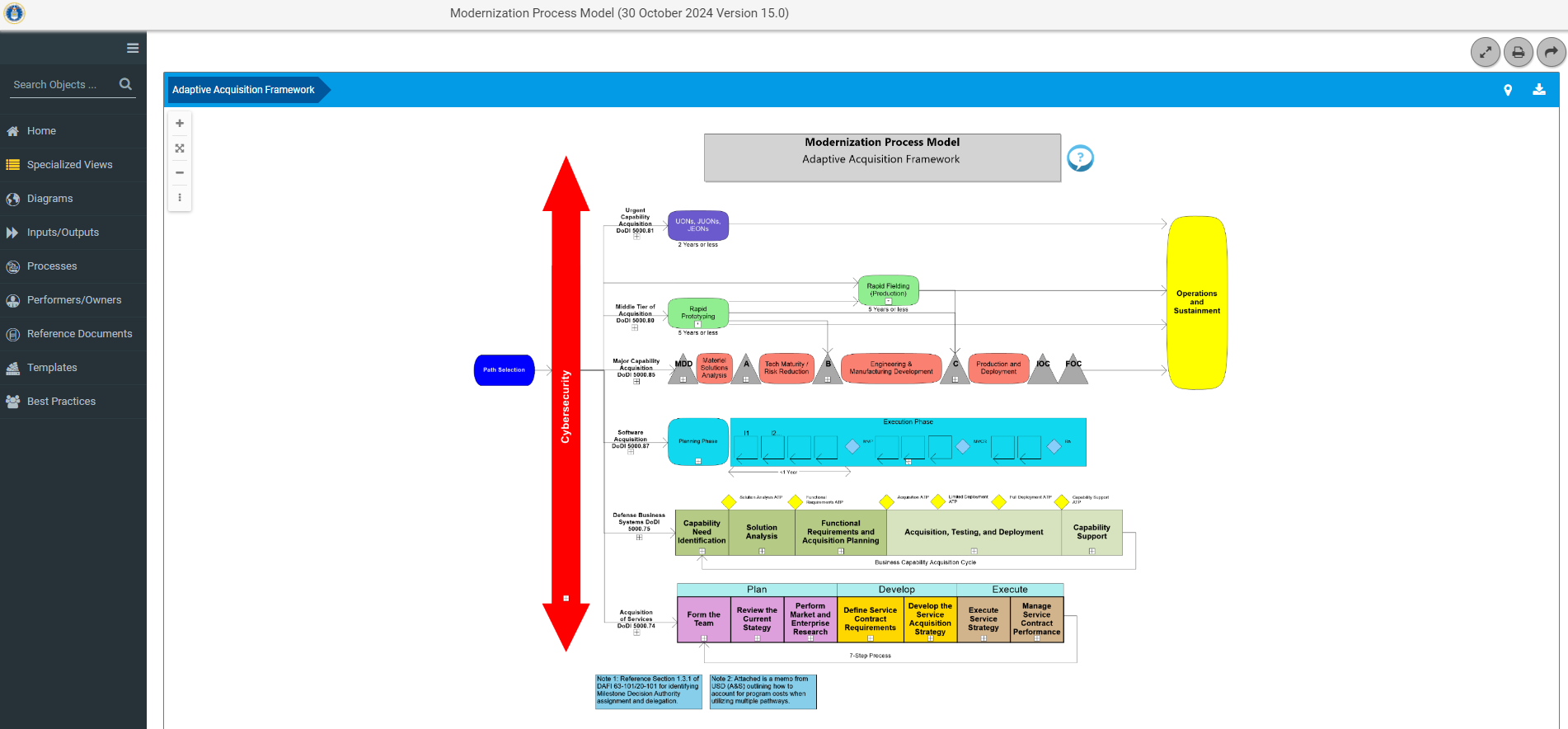 Click here for Global Search
26
Diagrams
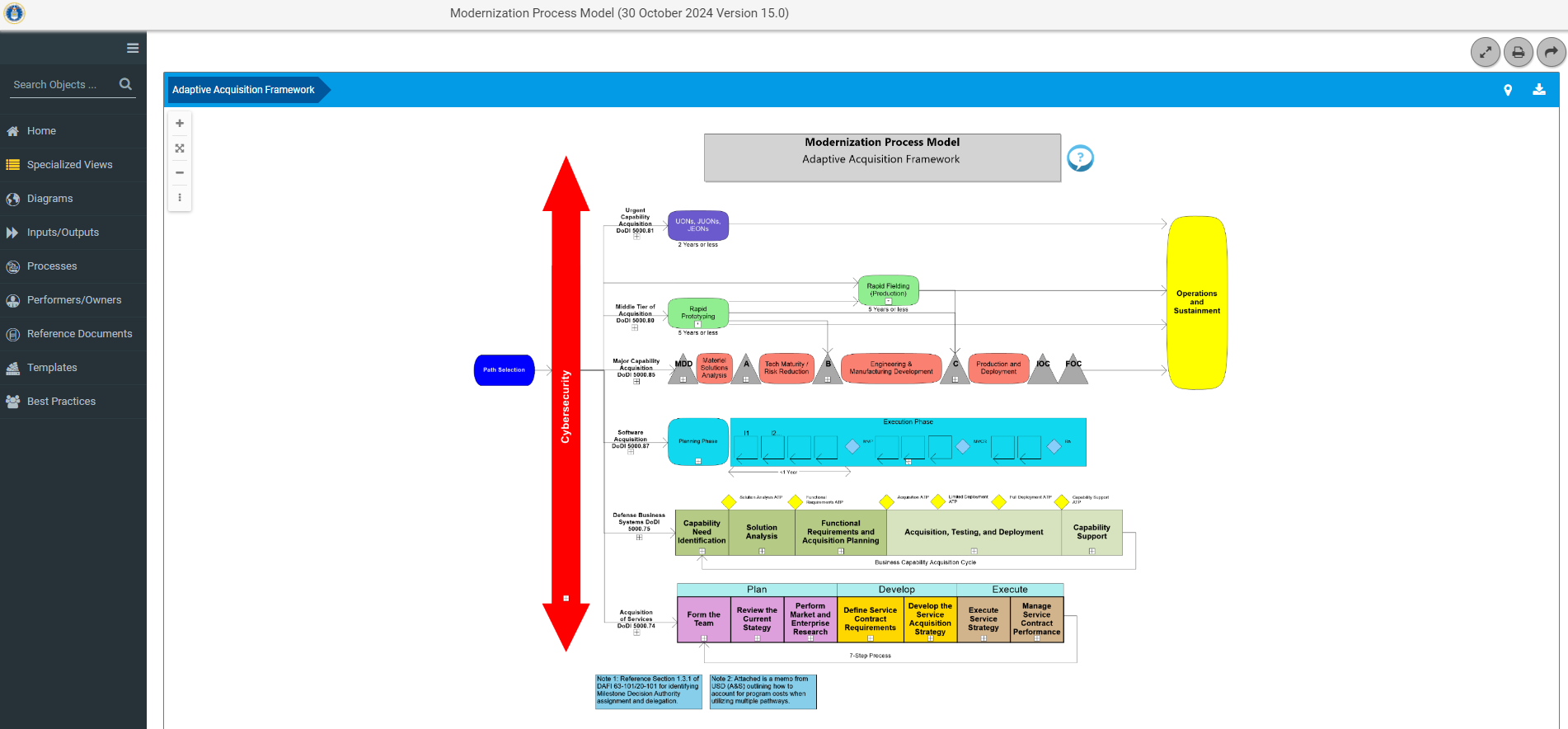 Click here for the Diagrams
27
Diagrams Grid View
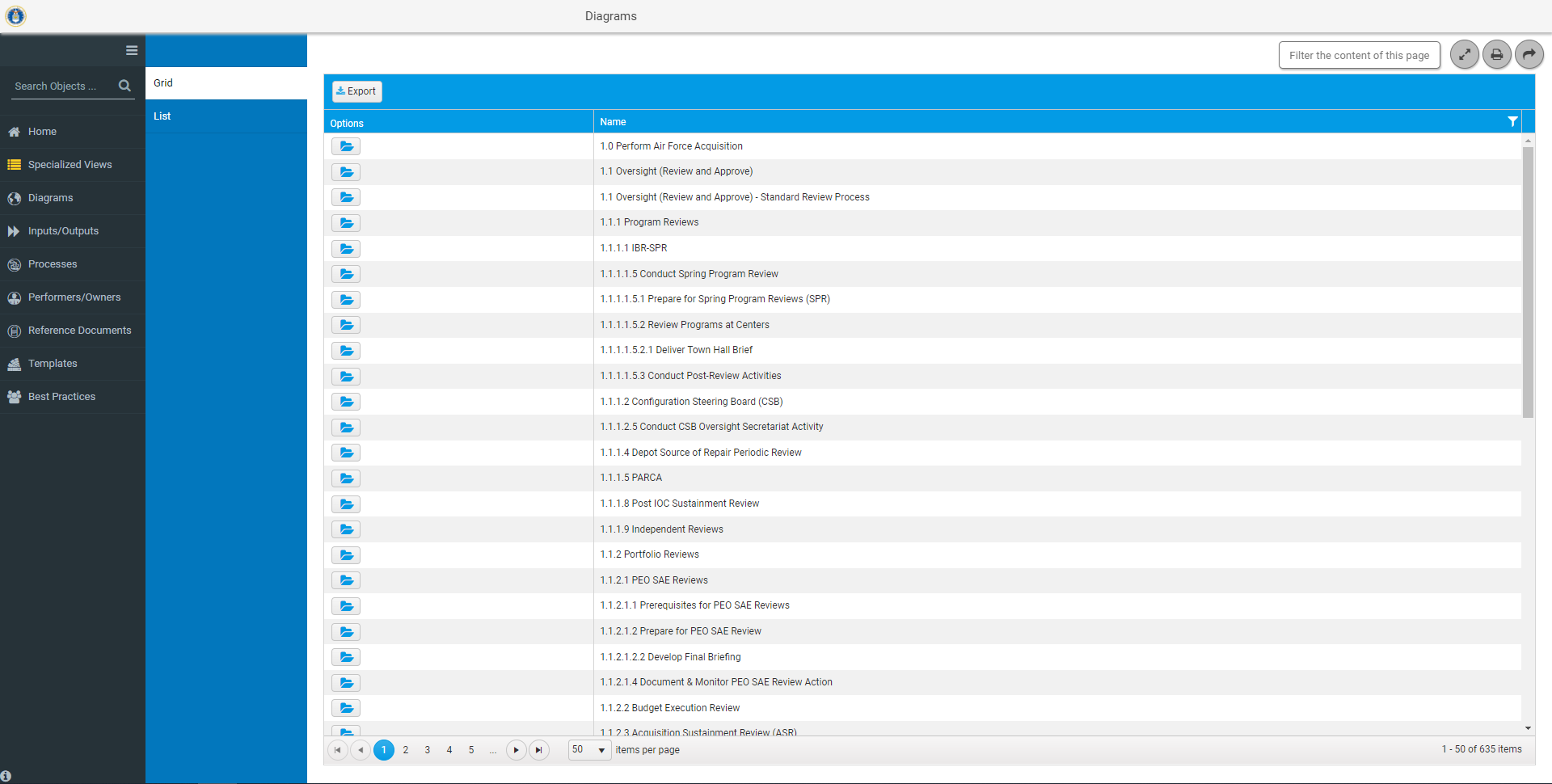 Click on folder to view the Diagram for Program Reviews
28
Diagrams List View
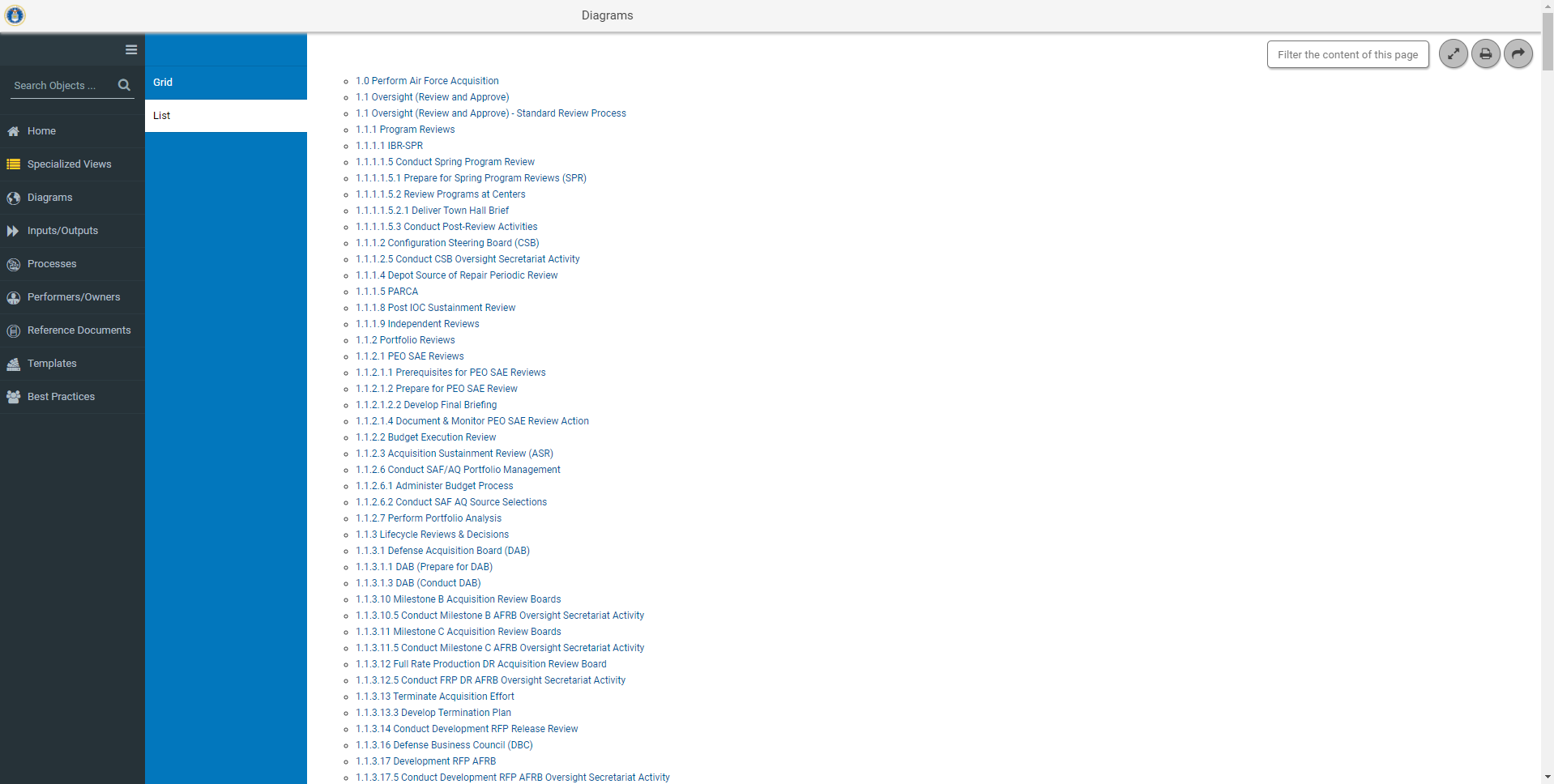 Click to view the Diagram for  Program Reviews
29
Processes
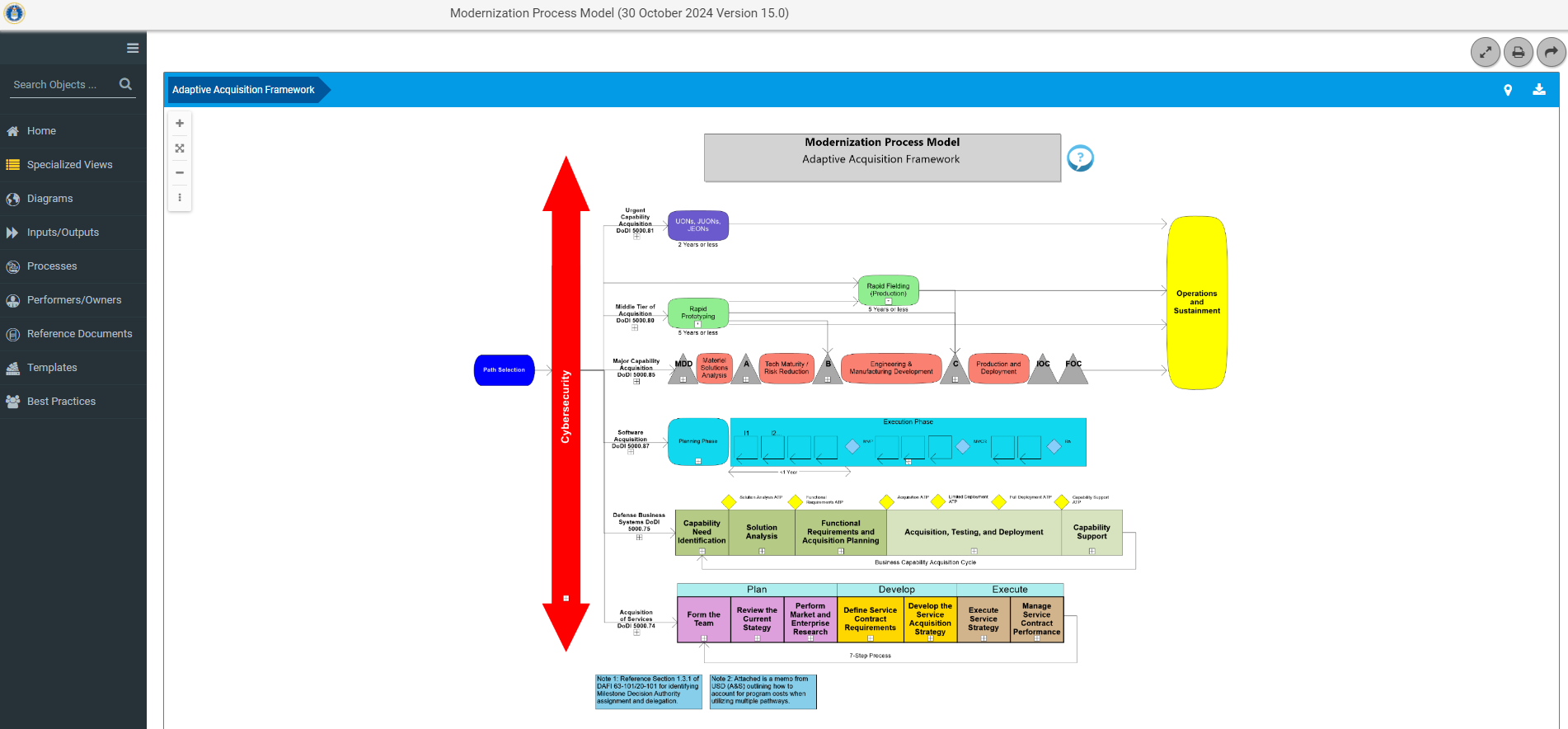 Click here  for the Processes
30
Processes Grid View
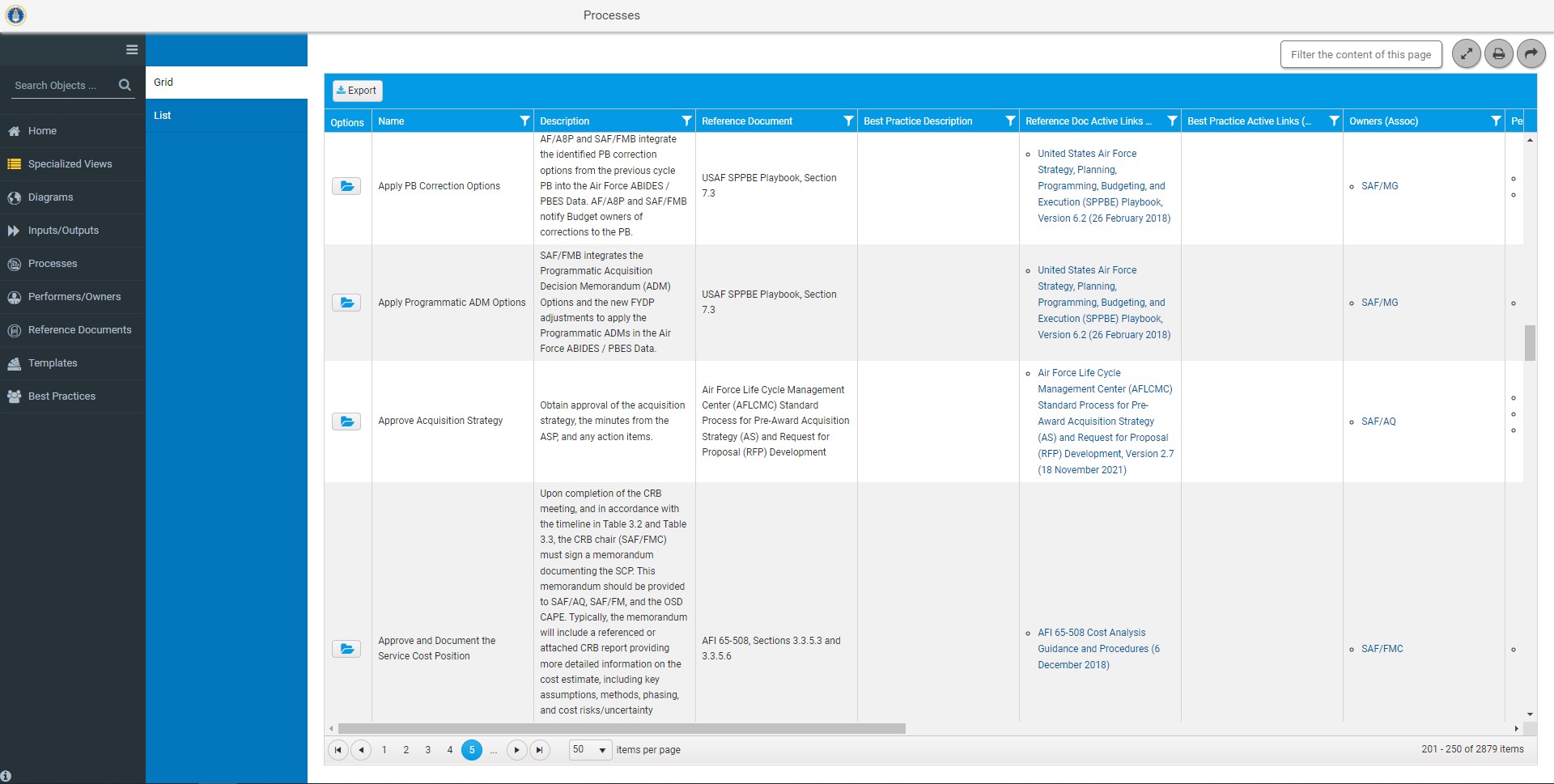 Click on folder for details on Approve Acquisition Strategy and a link to the diagram
31
Processes List View
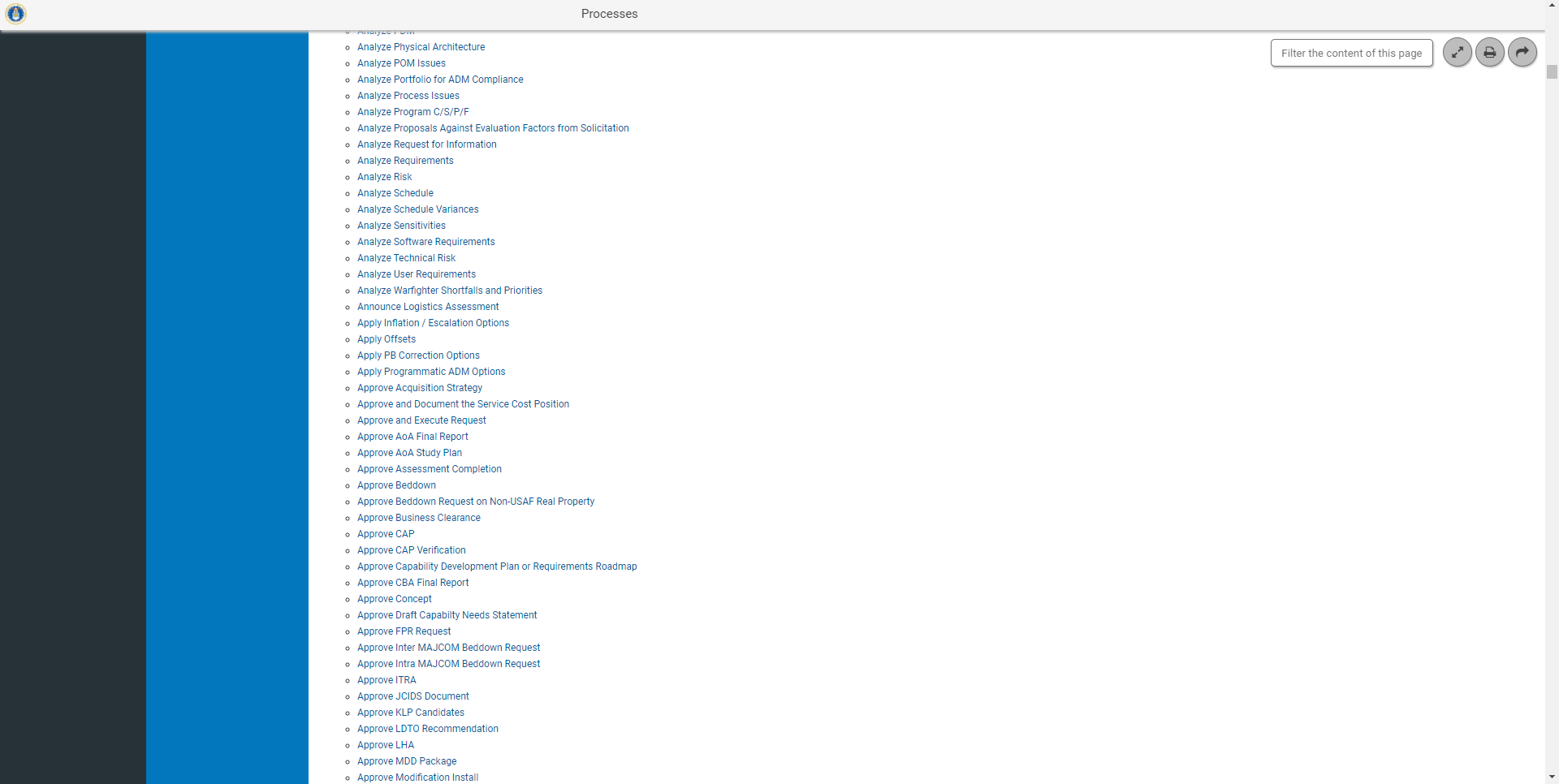 Click to go to a diagram for Approve Acquisition Strategy
32
Processes Grid/List View Details
Name of the Process
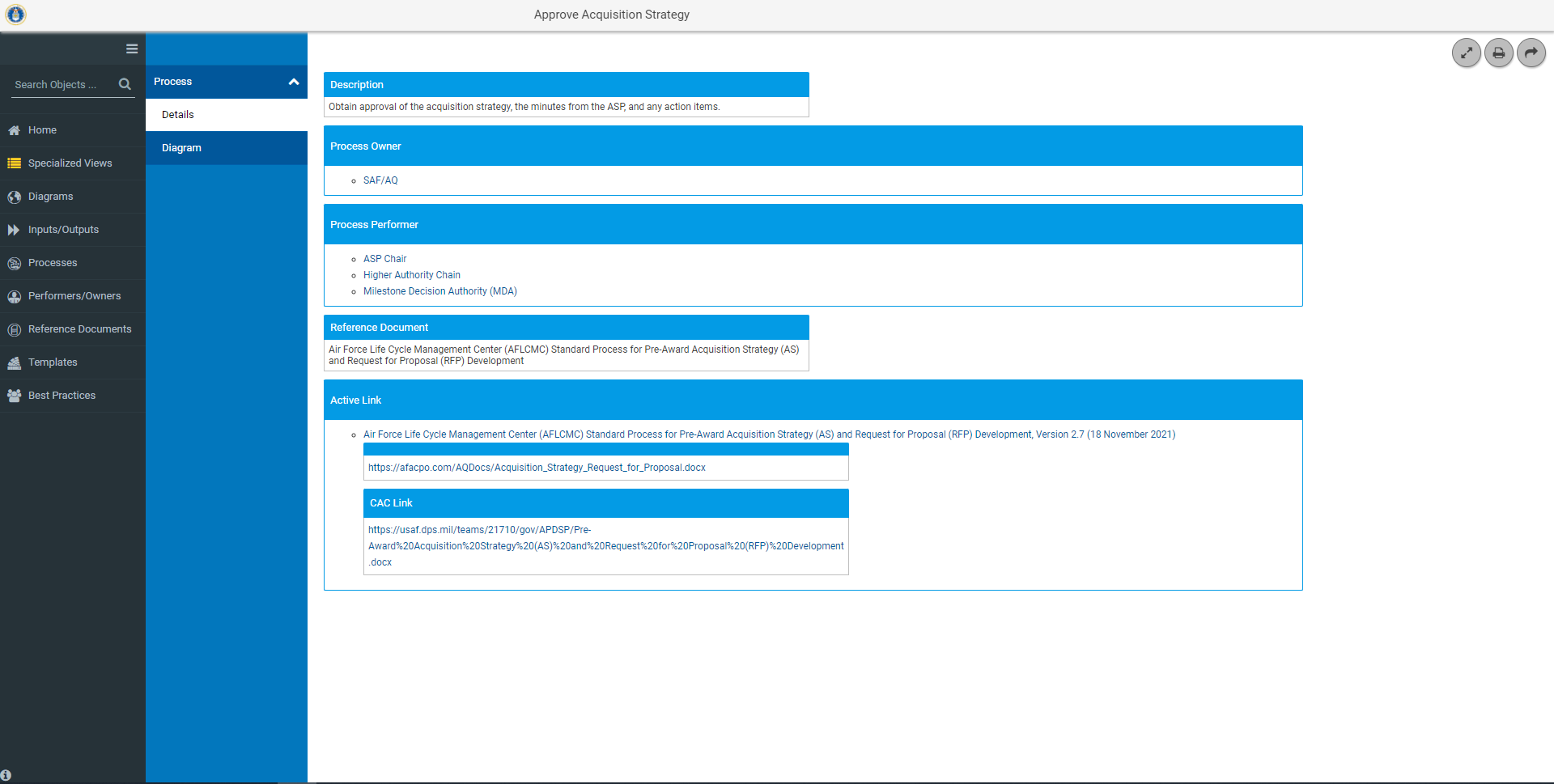 Documented description for the purpose of the process
Organization(s) with the authority for the execution of the Process
Organization(s) or person(s) responsible for the execution of the process
Document that describes the process
Web address of the reference document
Details provides all metadata associated with a process
33
Processes Grid/List View Location
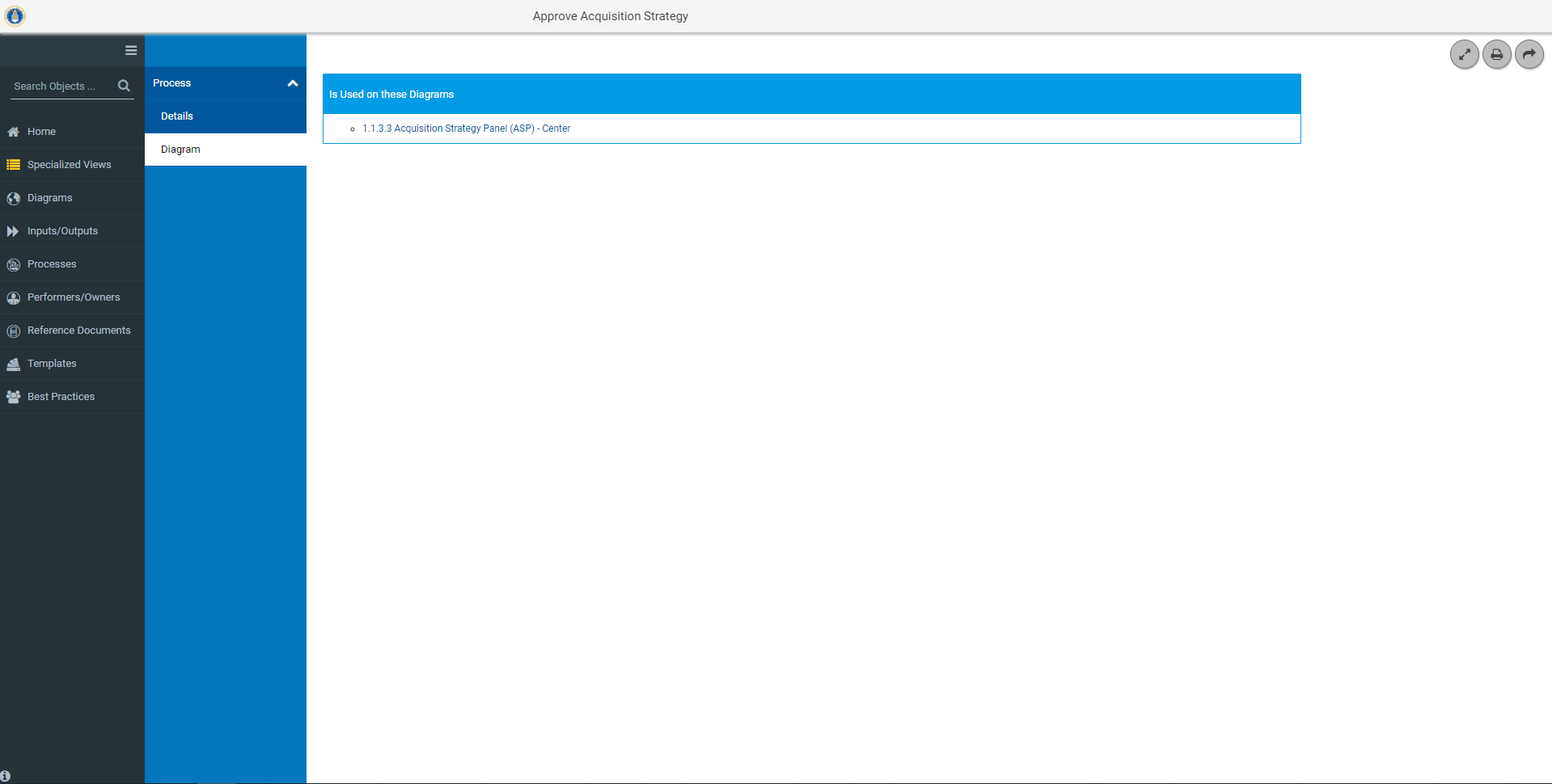 Link to Diagrams that use this process
34
Search and Export
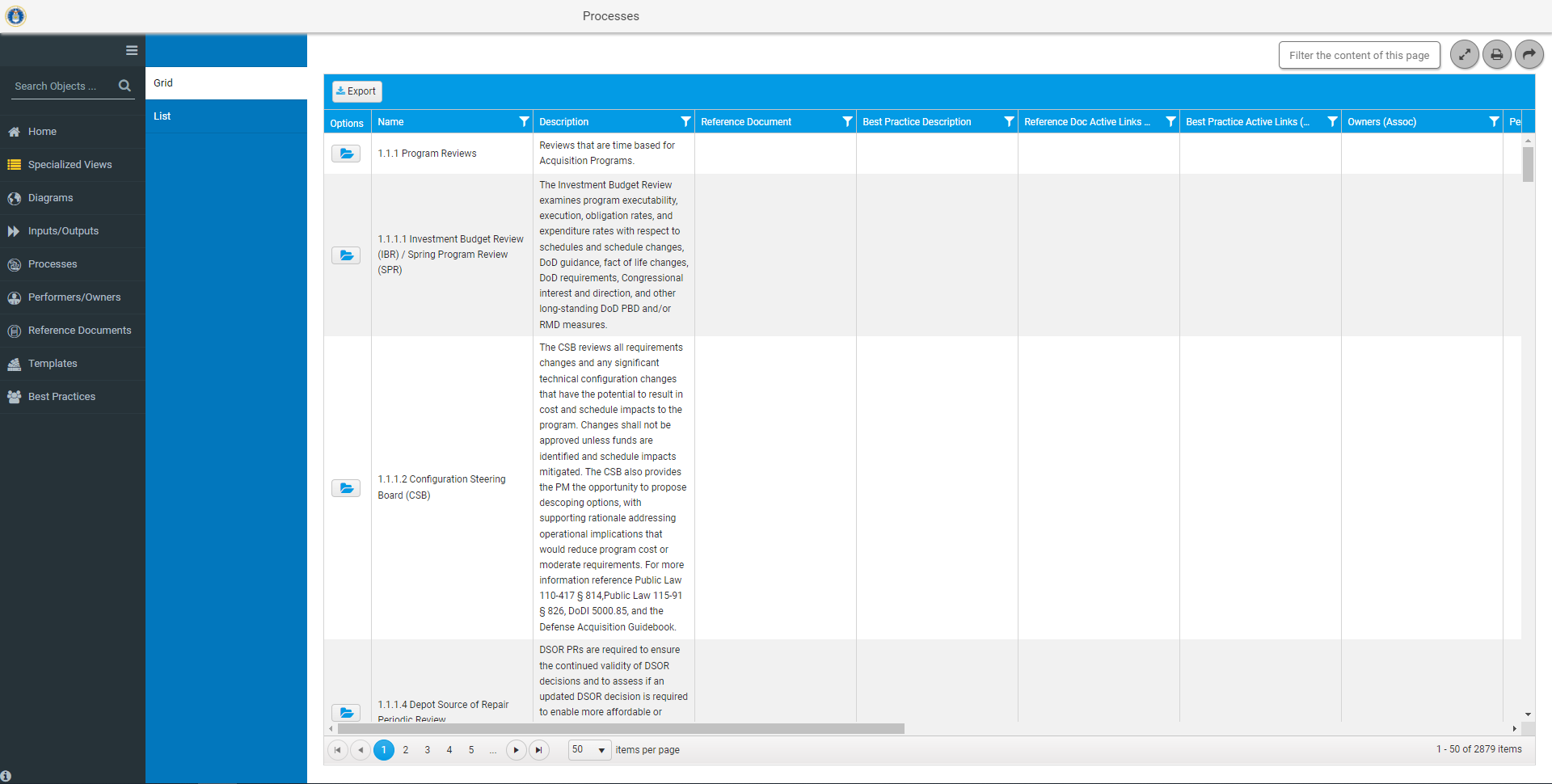 Search
Process metadata is exportable to Excel (with or without search criteria)
Focused Search
35
Focused Search
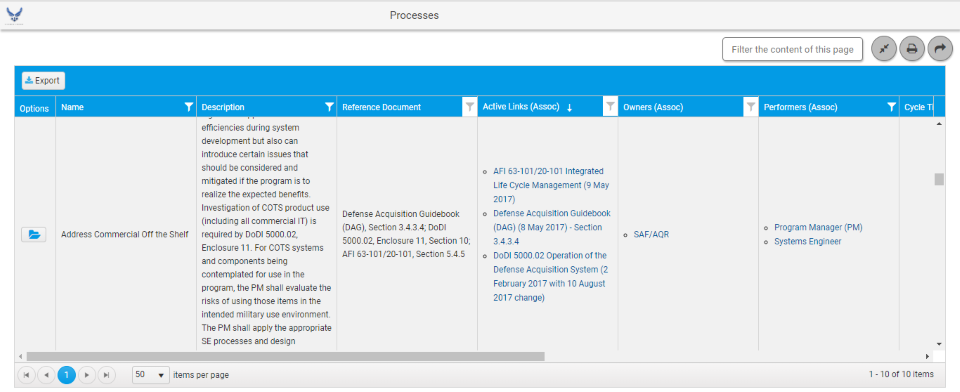 Focuses the search on selected metadata (columns).  Allows search on  one or multiple columns.  Two columns (Description and Reference Document) allow searches on up to two conditions with the and/or option
36
Export
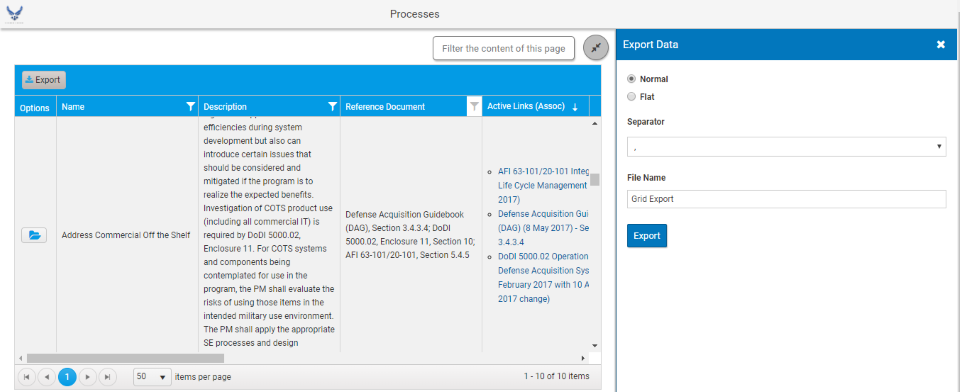 Defaults to comma, Do not change
Name the file
Creates a CSV File in Excel
37
[Speaker Notes: Either open or save file.]
Breadcrumb
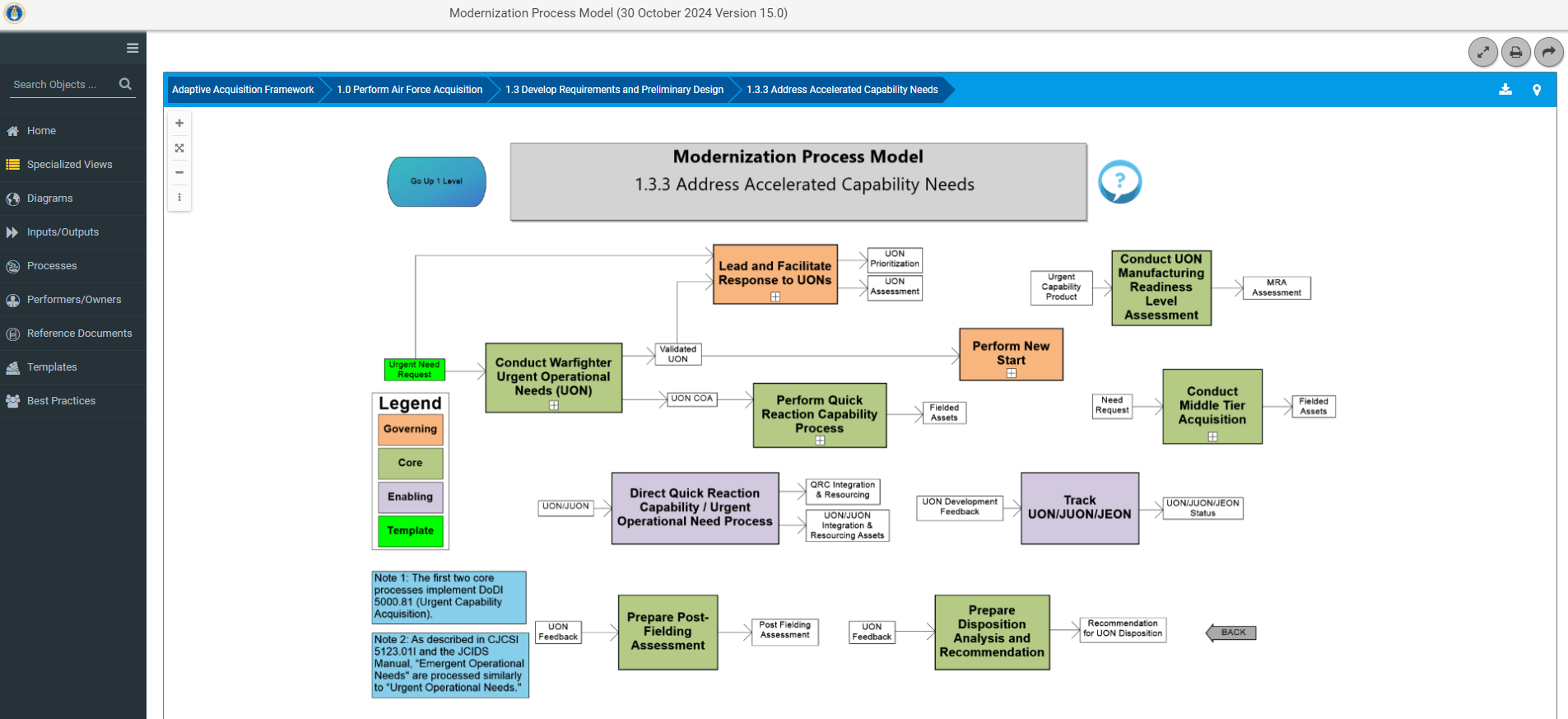 Shows the pages you have visited in the model
38
Links to Access the MPM
Direct MPM Link – afacpo.com
AF Portal – www.my.af.mil
Option under the Acquisition section of Quick Links
External Air Force Acquisition Page - ww3.safaq.hq.af.mil 
Option under the Featured Links
Common Portal Environment-https://pmrt.altess.army.mil/pmrt/login.jsp

Links to MPM are located on ACE sites-AFLCMC, Hanscom, Hill, Robins, Space Force, and Tinker
39
Who Do I Talk To?
If you have questions, comments, or recommendations for improvements
Contact Mr. Brad Ferguson – (720) 333-6707 or brad.ferguson.2@us.af.mil
Contact Allen Farley – (304) 216-6308 or allen.farley@sptrm.com
Contact J.R. Dotson – (304) 641-1181 or john.dotson@sptrm.com
Contact SAF/AQXP – usaf.pentagon.saf-aq.mbx.saf-aqxp-cpi-wkflw@us.af.mil
40
Backup
41
Page Navigation Details
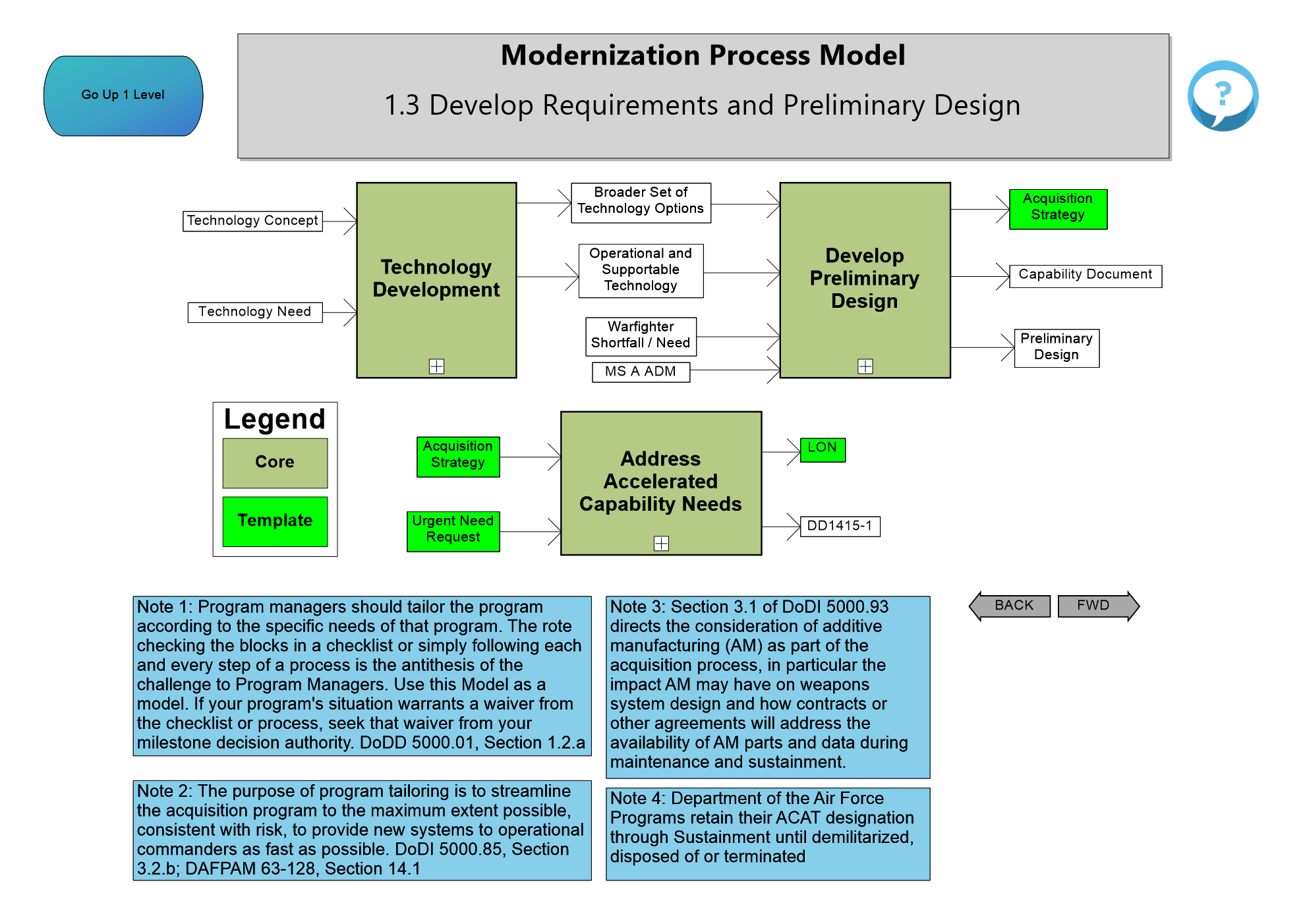 Navigate to Parent
Processes
Inputs/Outputs
Plus sign indicates process has tiers below it.
Click on the plus sign to Vertically Navigate the Model
Horizontally Navigate the Model
42
[Speaker Notes: Go up 1 Level-  This feature allows the user to go one level up; for example:  The page we are currently on is 1.3, the Go Up 1 Level box, will take you back to the 1.0 page.

Process Inputs and/or Outputs- These are the actions that kick off or follow a process step.  These inputs/outputs are derived from policy, instructions, etc.

Process Name- This shows up on every page and defines what process you are looking at within the MPM.

Process Step- These process steps are taken from policy, instructions, etc. to lay out the appropriate steps within that particular process.  If additional  process decomposition details exist, a left click on the process will reveal such detail.

Vertically Navigate the Model-This feature will allow you to navigate down to appropriate process pages.  

Horizontally Navigate the Model- This feature will allow you to navigate forward and back to appropriate process pages.]
Processes
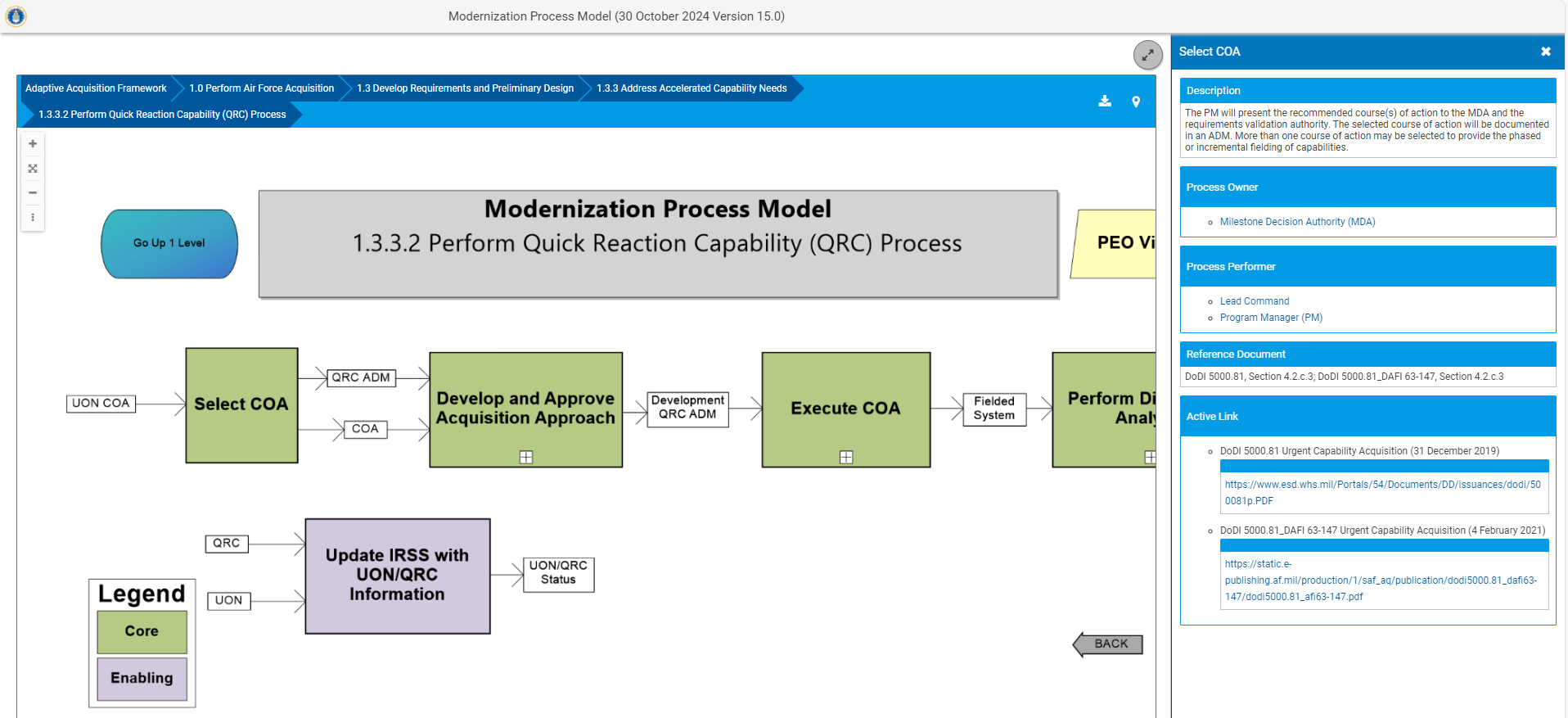 Process metadata
Click on Select COA to view process details.
43
Input / Output Hyperlinks
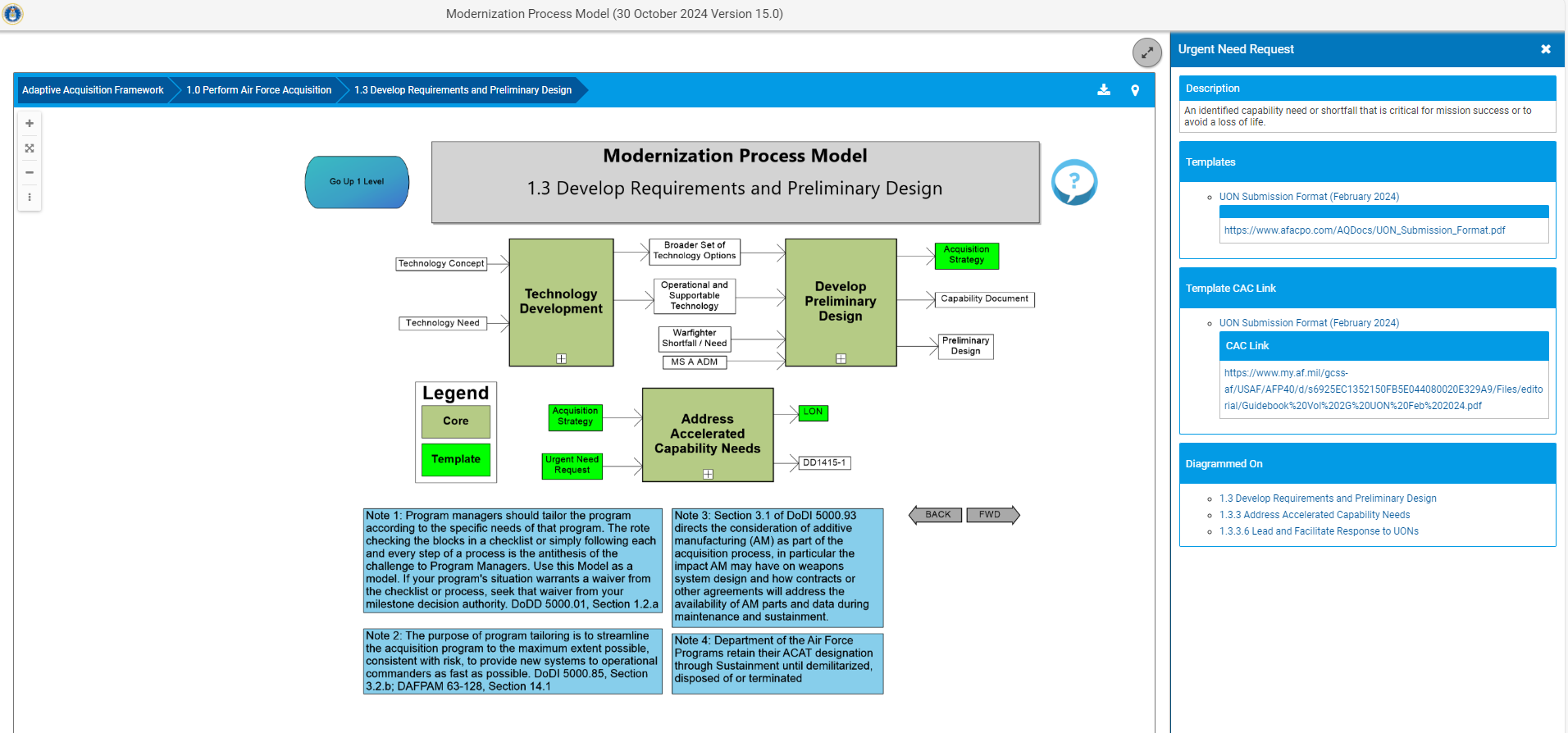 Click on Urgent Need Request to view details.
Hyperlinks
Inputs/Outputs colored Green indicate a Template
44
[Speaker Notes: Diagrammed On indicates where else in the model Urgent Need Request appears.]
Inputs/Outputs
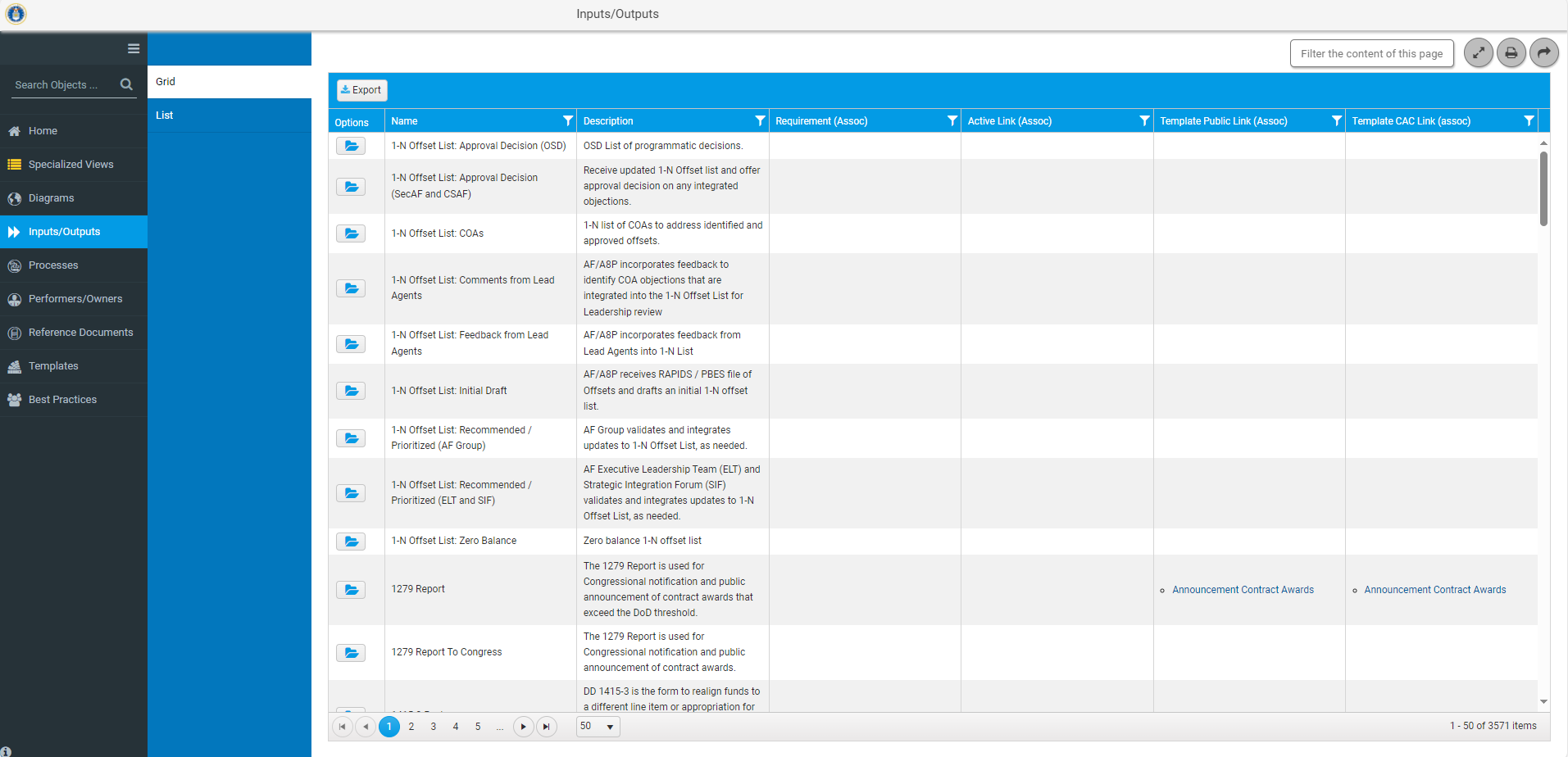 Click here for the Inputs/Outputs
45
Inputs/Outputs Grid View
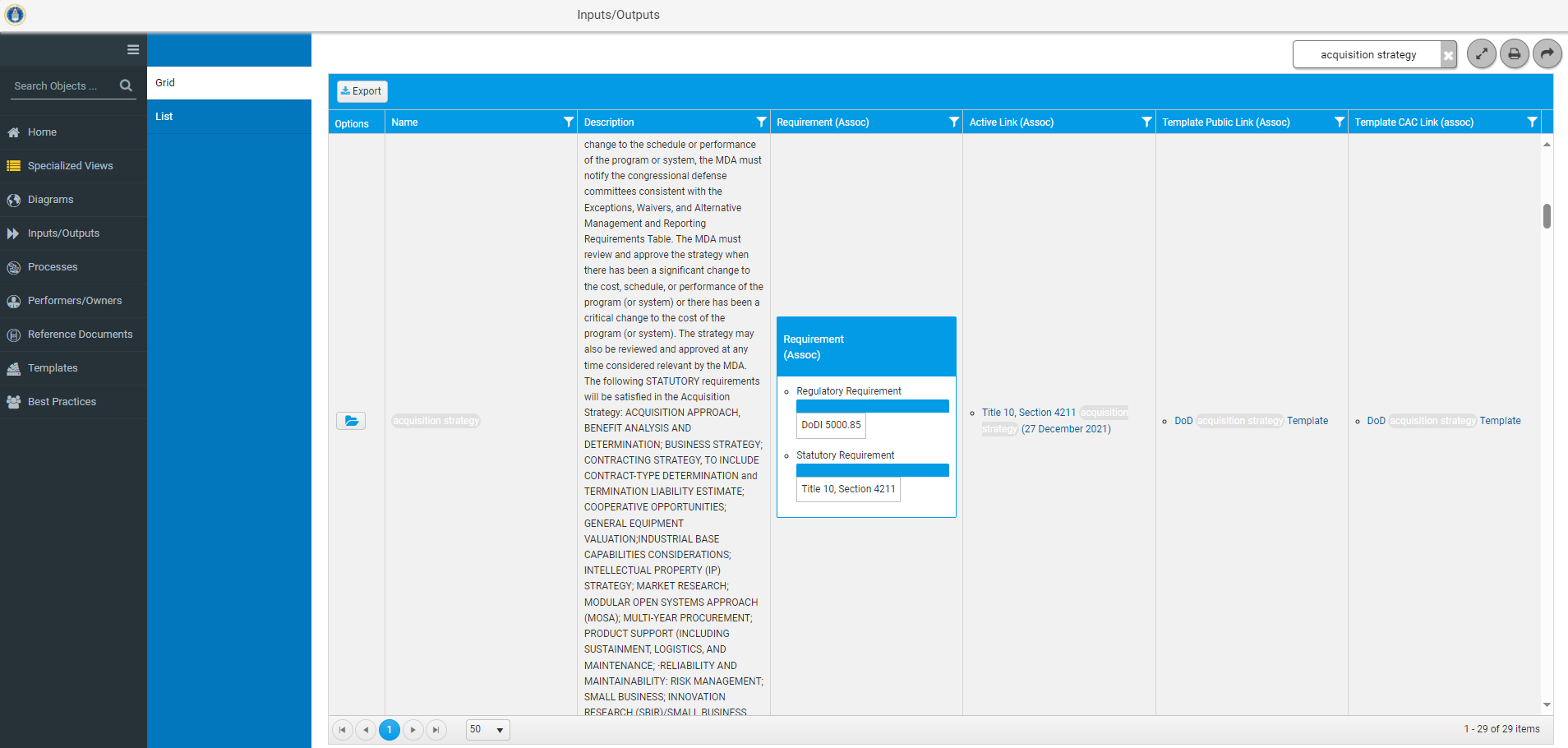 Filter for  Acquisition Strategy
Click folder for  Details of  Acquisition Strategy
46
Inputs/Outputs Details
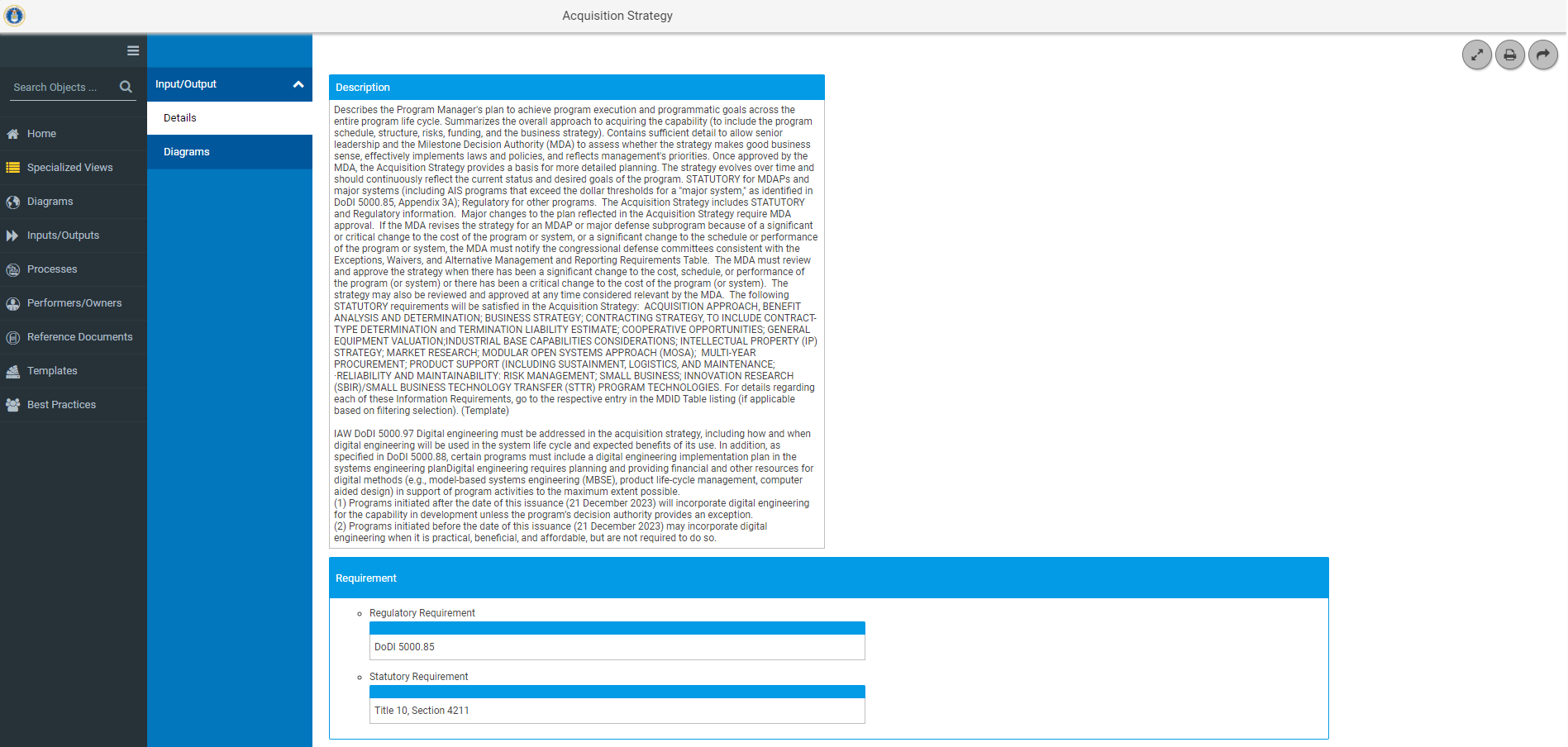 Description of Acquisition Strategy
Reference Documents that Govern Acquisition Strategy
Details provides all metadata associated with an Input/Output
47
Inputs/Outputs Details-Continued
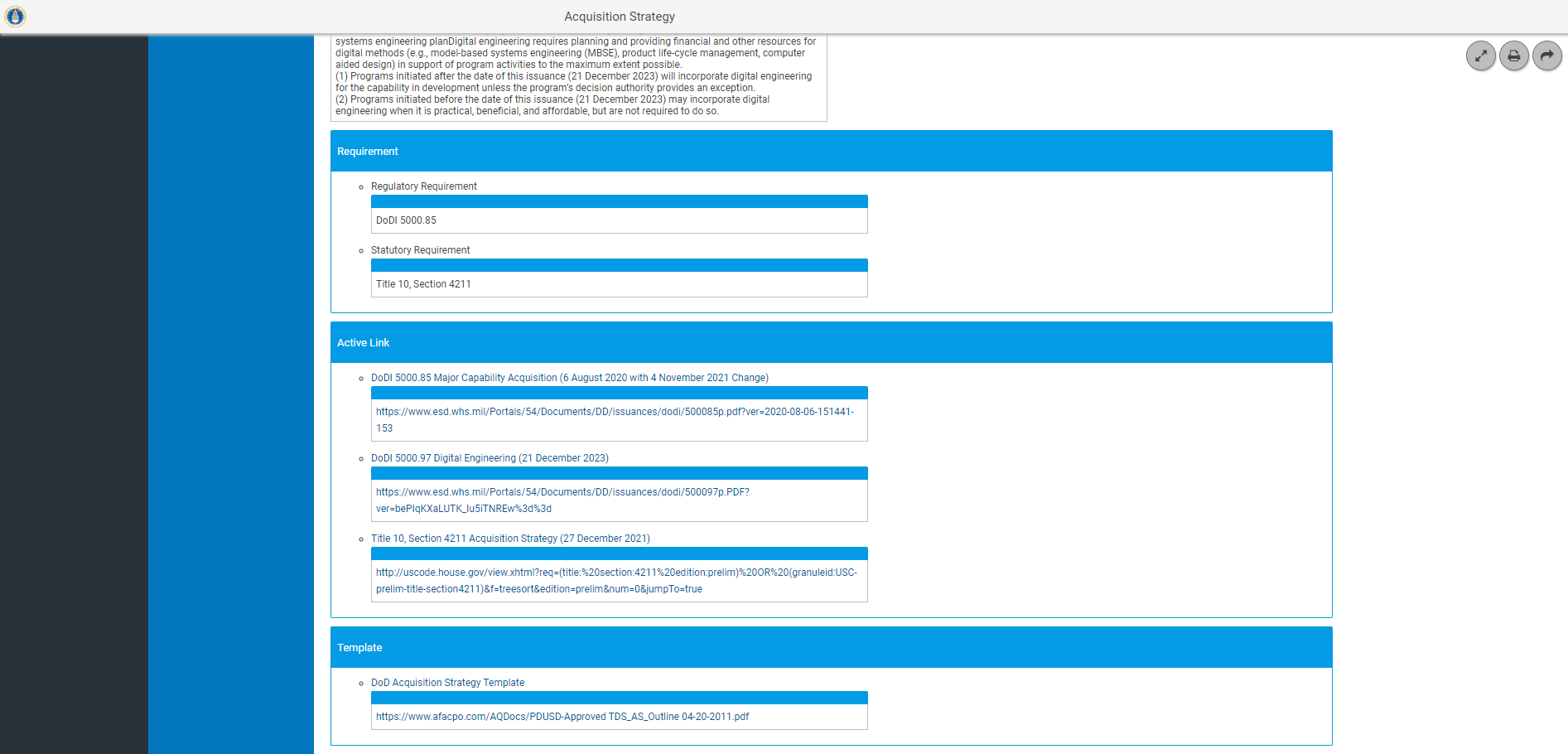 Reference Documents that Govern Acquisition Strategy
Link to Reference Documents
Link to Acquisition Strategy Template
Details provides all metadata associated with an Input/Output
48
Inputs/Outputs Diagrams
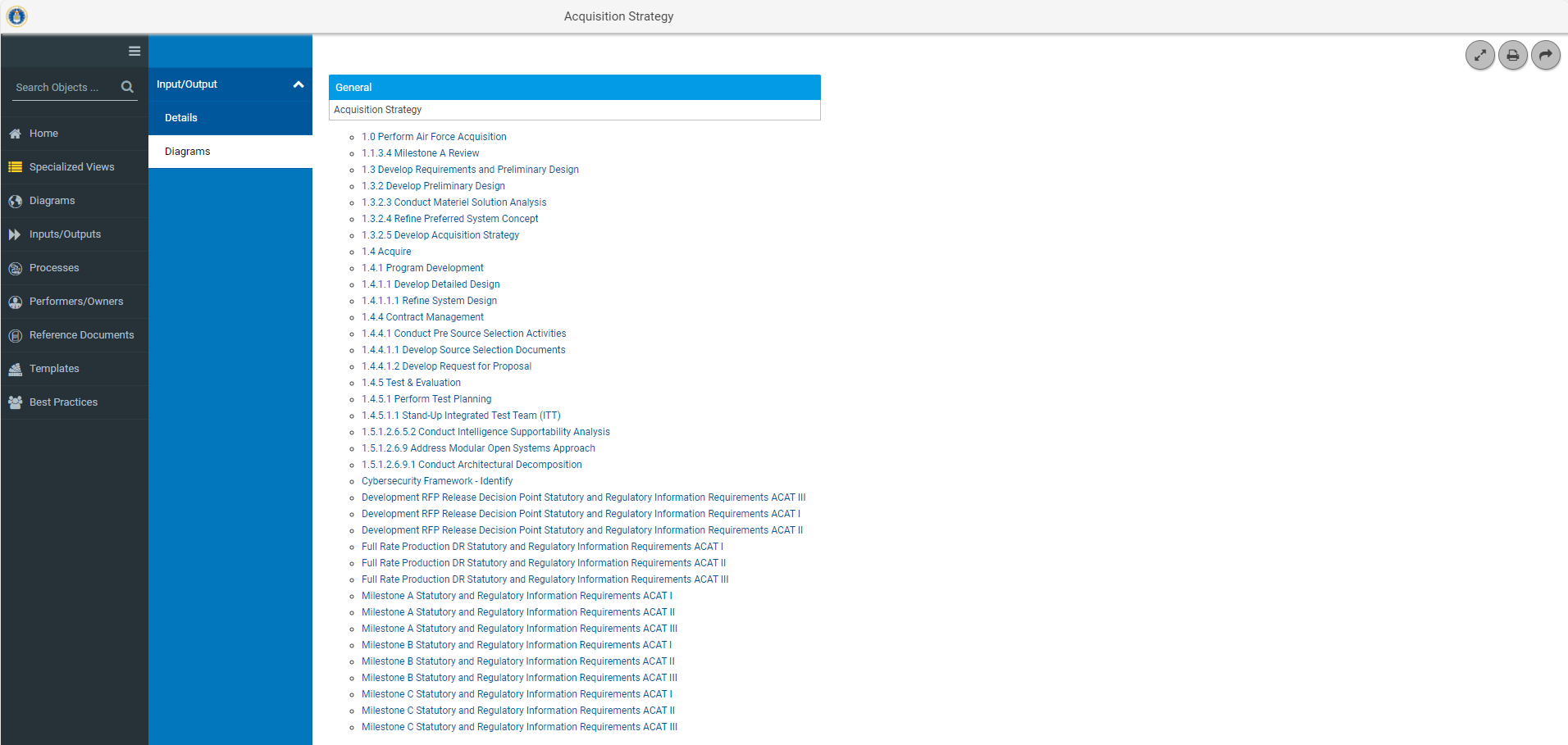 Link to the Diagrams that use Acquisition Strategy as an input/output
49
Inputs/Outputs List View
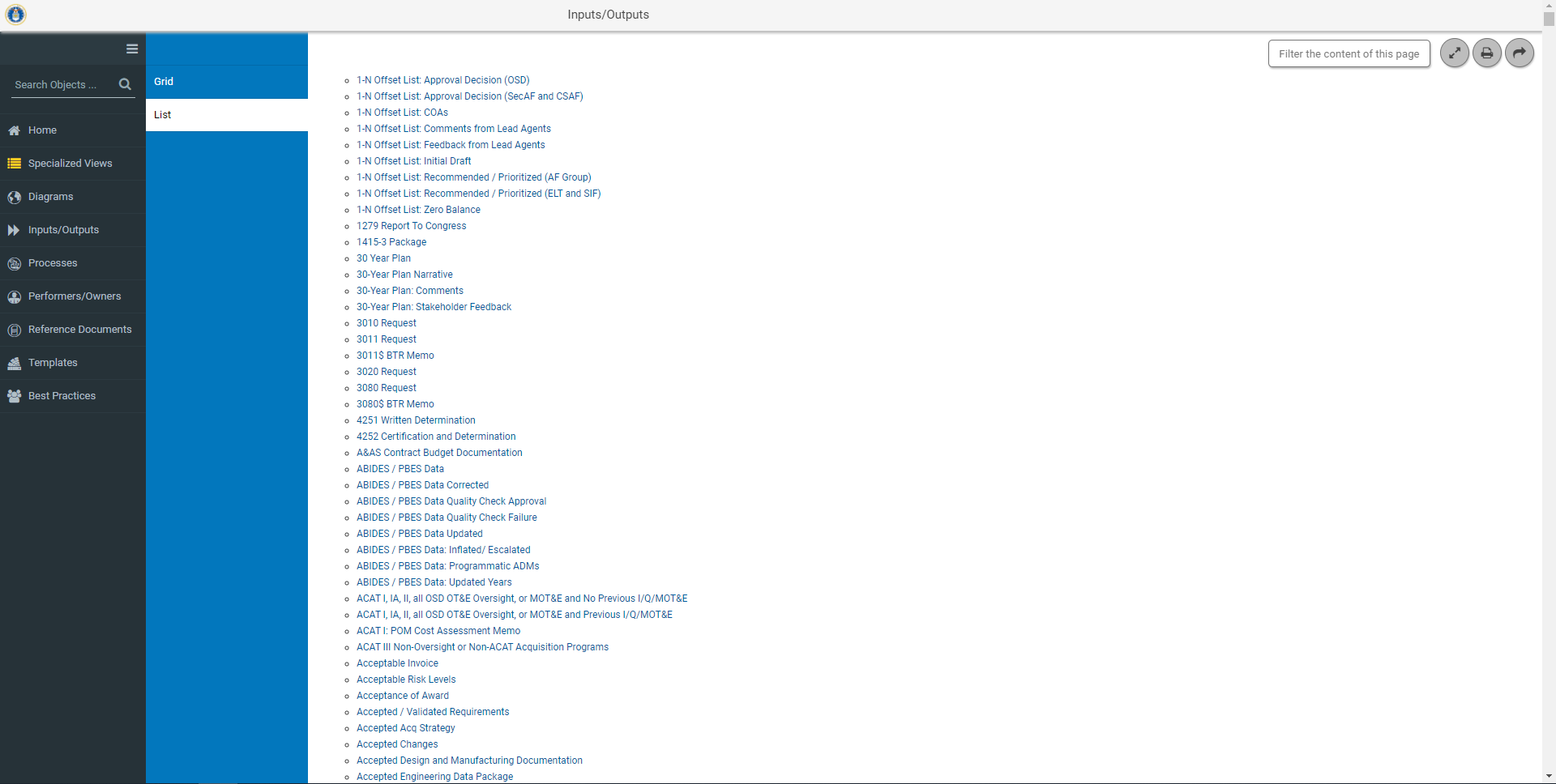 Click to view the details of 30 Year Plan
50
Performers/Owners
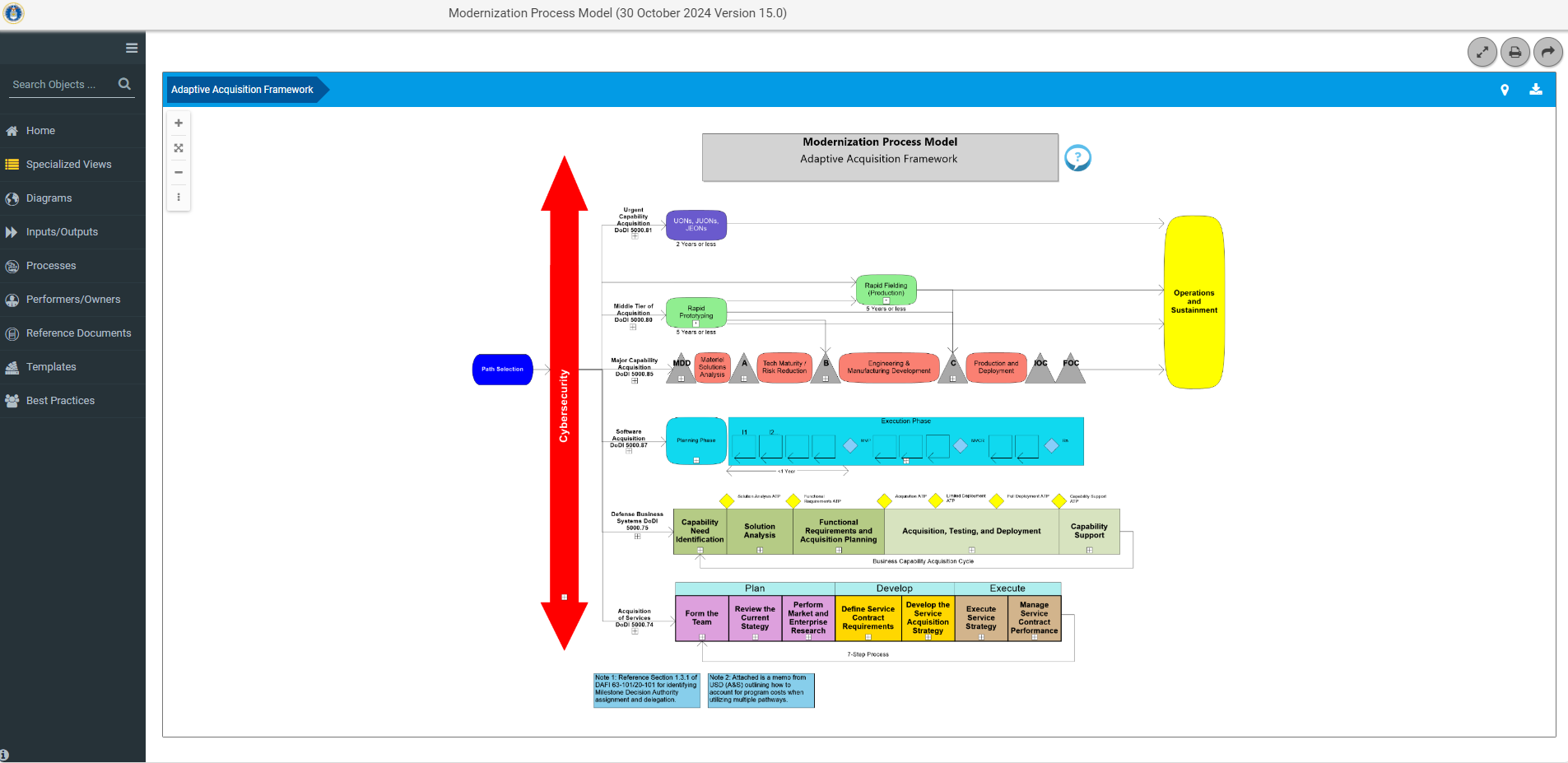 Click here  for the Performers/ Owners
51
Performers/Owners Grid View
Processes for which SAF/AQXE is an owner
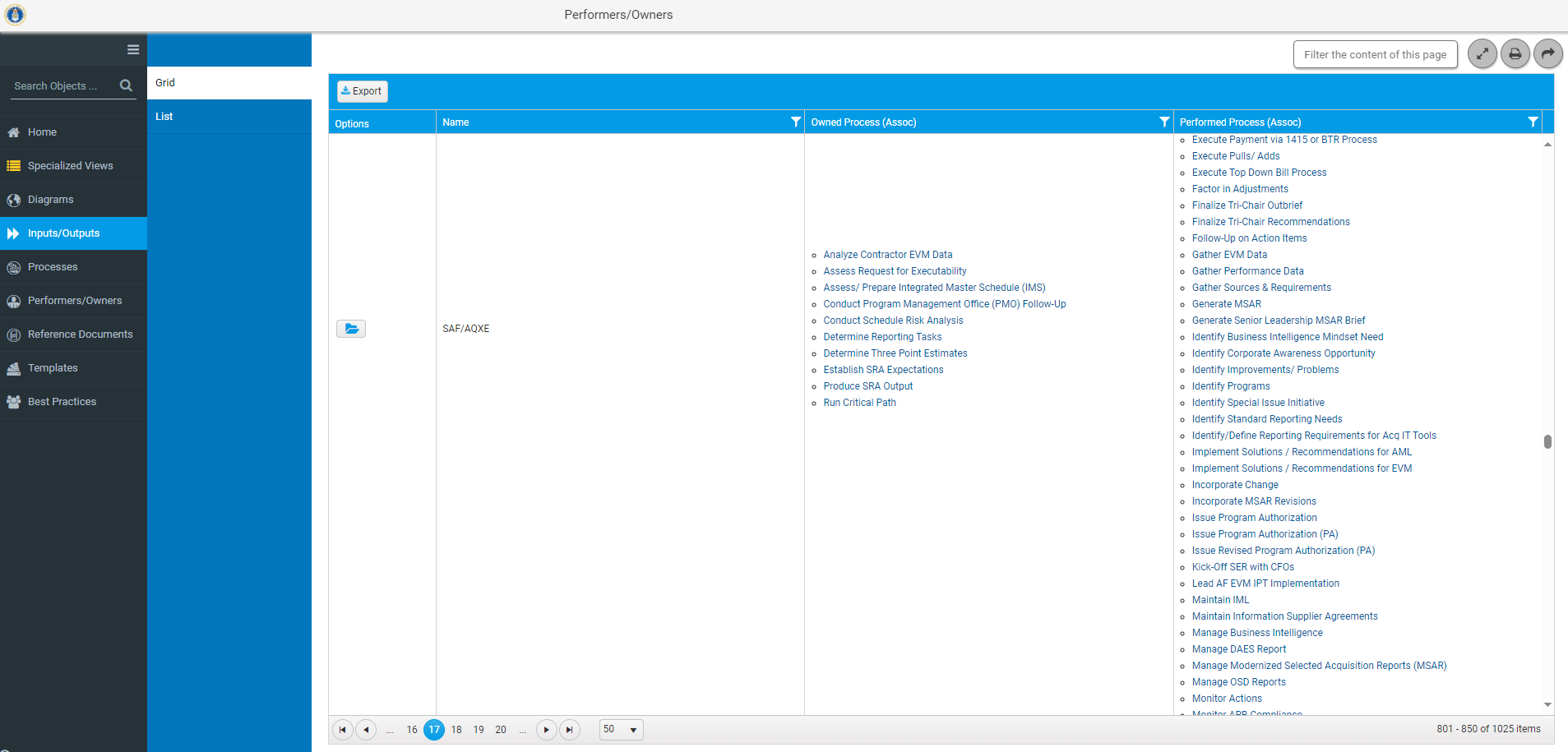 Processes for which SAF/AQXE is a performer
Click on folder for details on SAF/AQXE
52
Performers/Owners List View
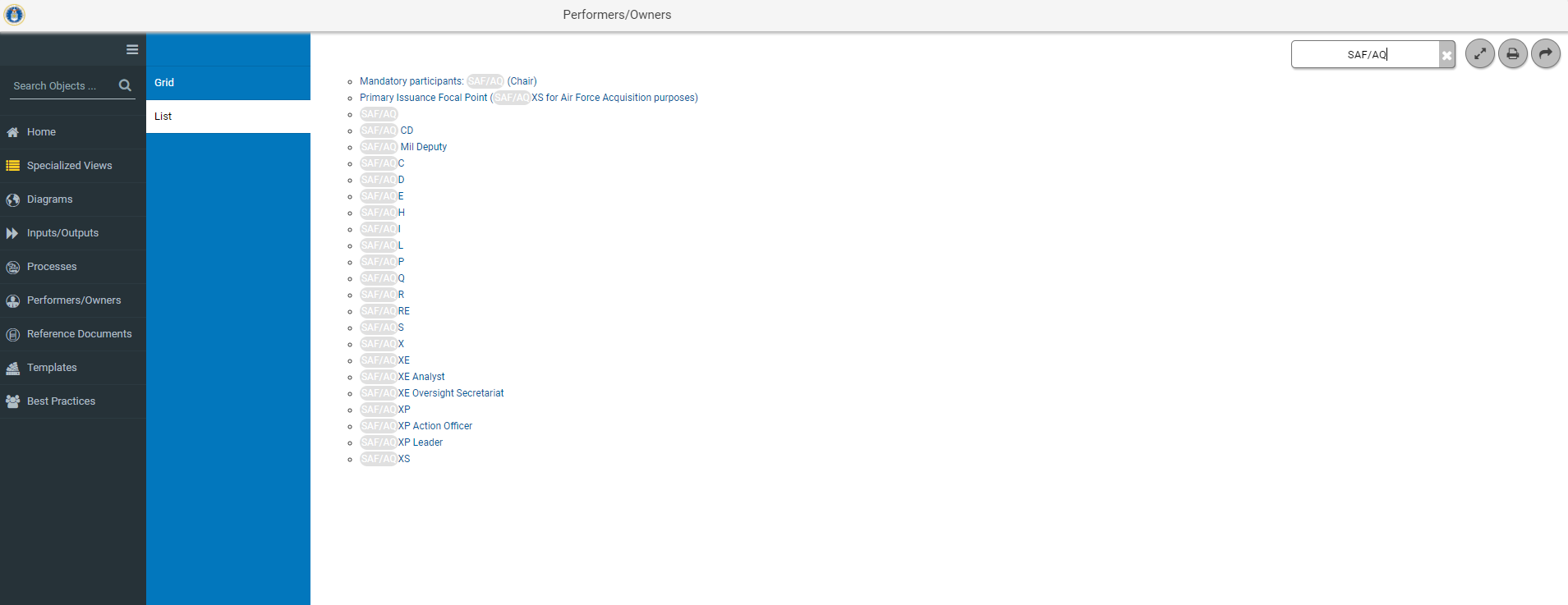 Use the filter function using SAF/AQX to filter the list
Click on SAF/AQXE to view details
53
Performers/Owners Details
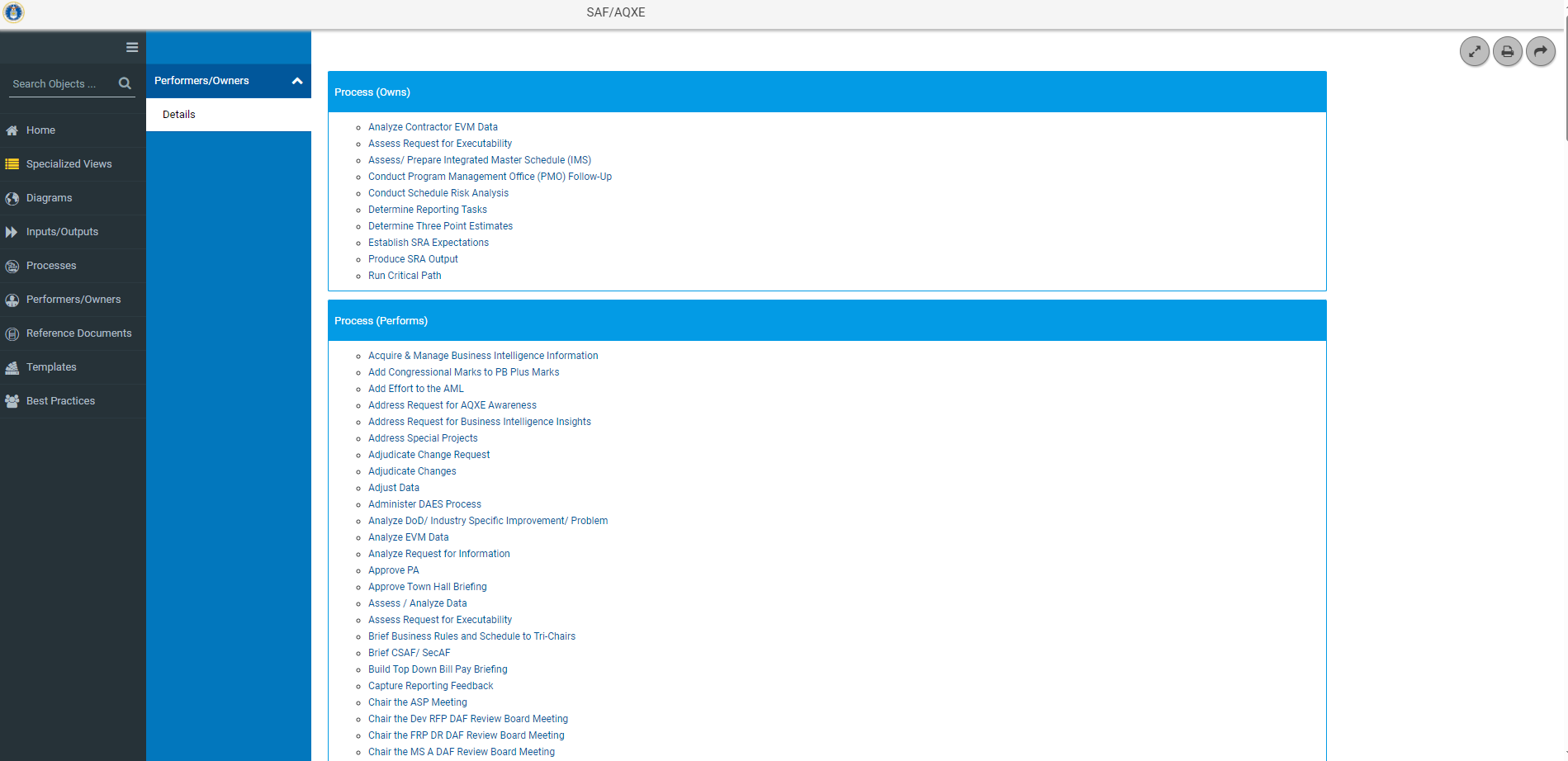 Provides a list of the Activities that SAF/AQXE Owns.
Link to Details and Diagram for Conduct Schedule Risk Analysis
Provides a list of the Activities that SAF/AQXE Performs.
54
Performers/Owners Details
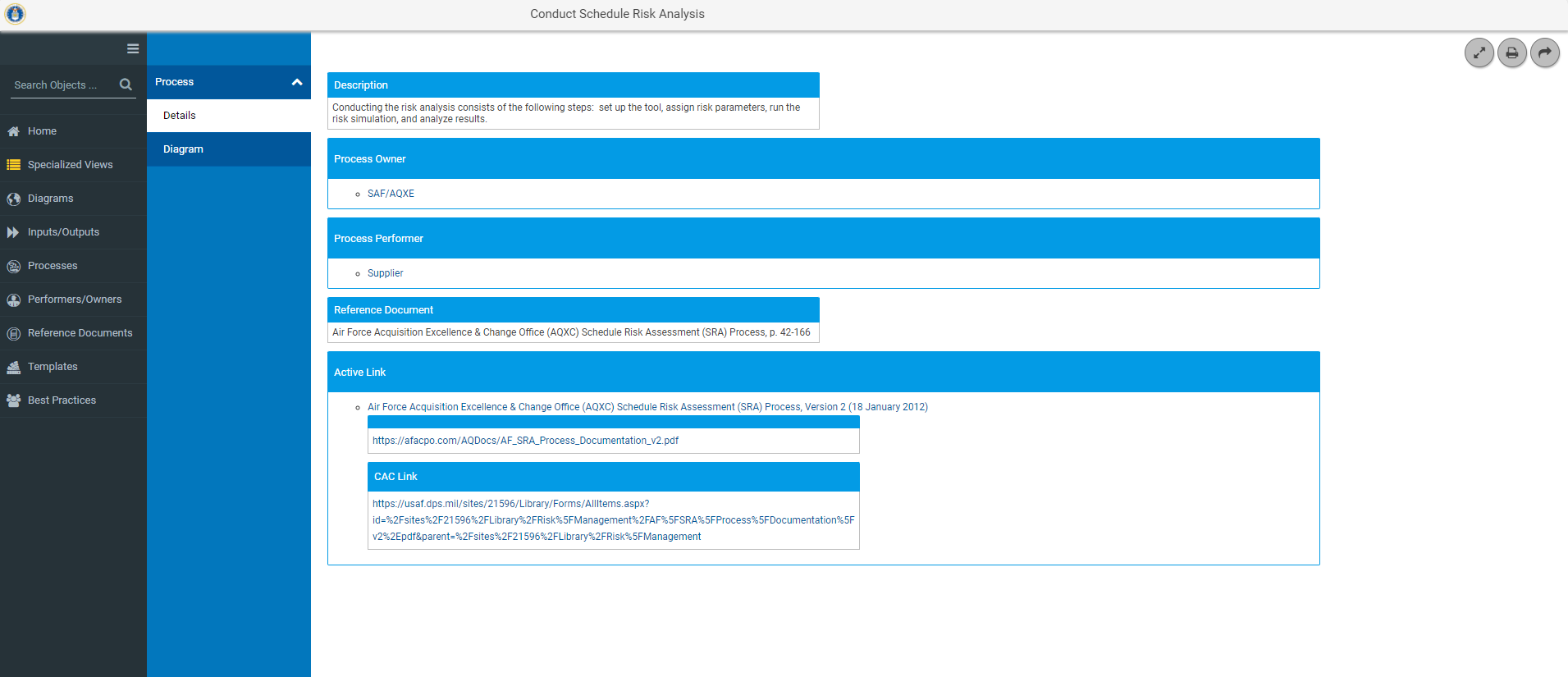 Metadata for  Conduct Schedule Risk Analysis
55
Performers/Owners Details
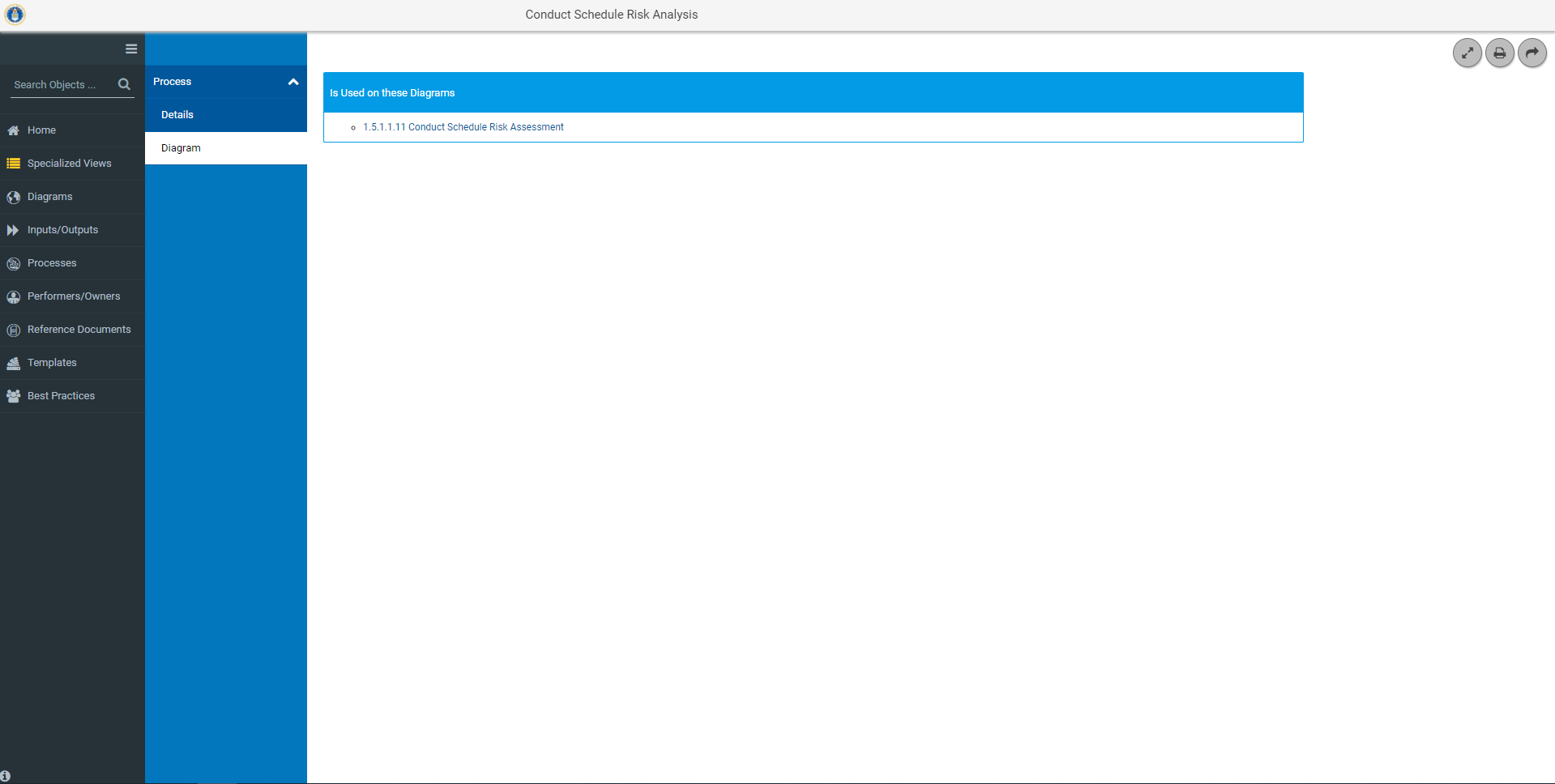 Link to Diagram where  Conduct Schedule Risk Assessment shows as a Process
56
Reference Documents
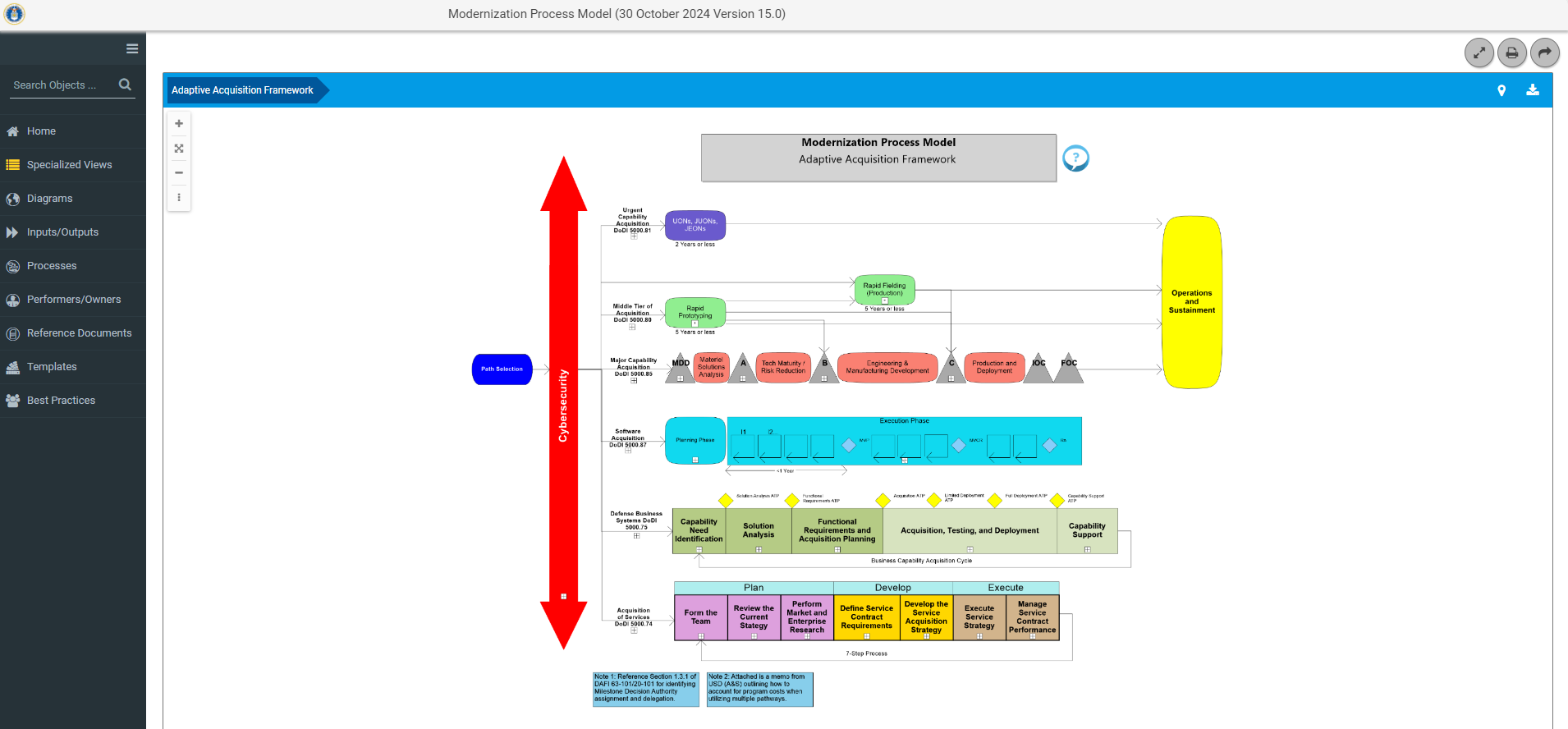 Click here  for the Reference Documents
57
[Speaker Notes: Provides a link to all the reference documents used throughout the model.  Two views either Grid View or List View]
Reference Documents Grid View
Active Link provides a link to the reference document.
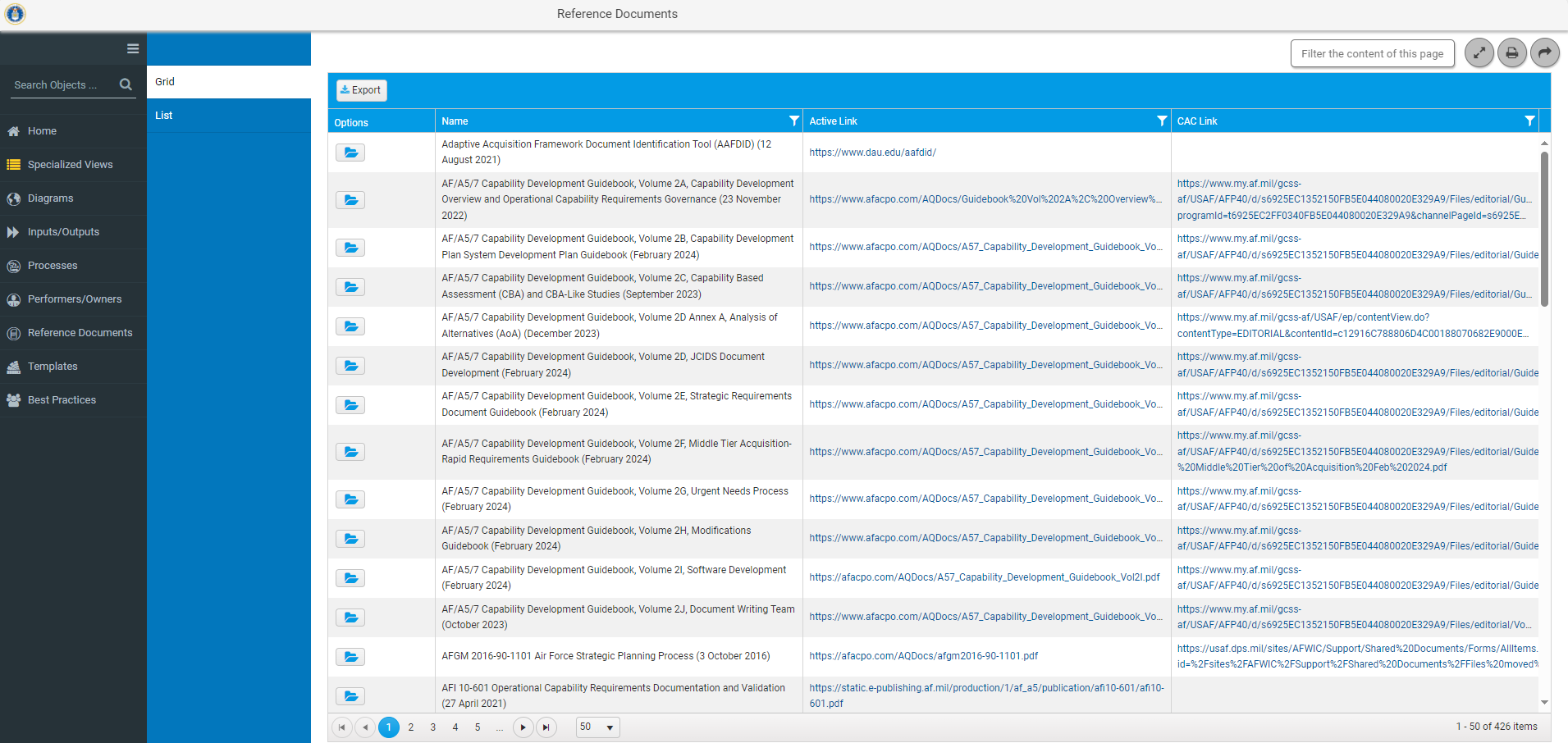 CAC Link provides a link to the reference document if its behind a Firewall. This is to ensure the user has the most current document.
Click on folder to view details on AF/A5/7 Capability Development Guidebook
58
[Speaker Notes: Options field opens additional detail regarding the reference document.  
Source URL provides link to the  Reference document]
Reference DocumentDetails
Name of Reference Document
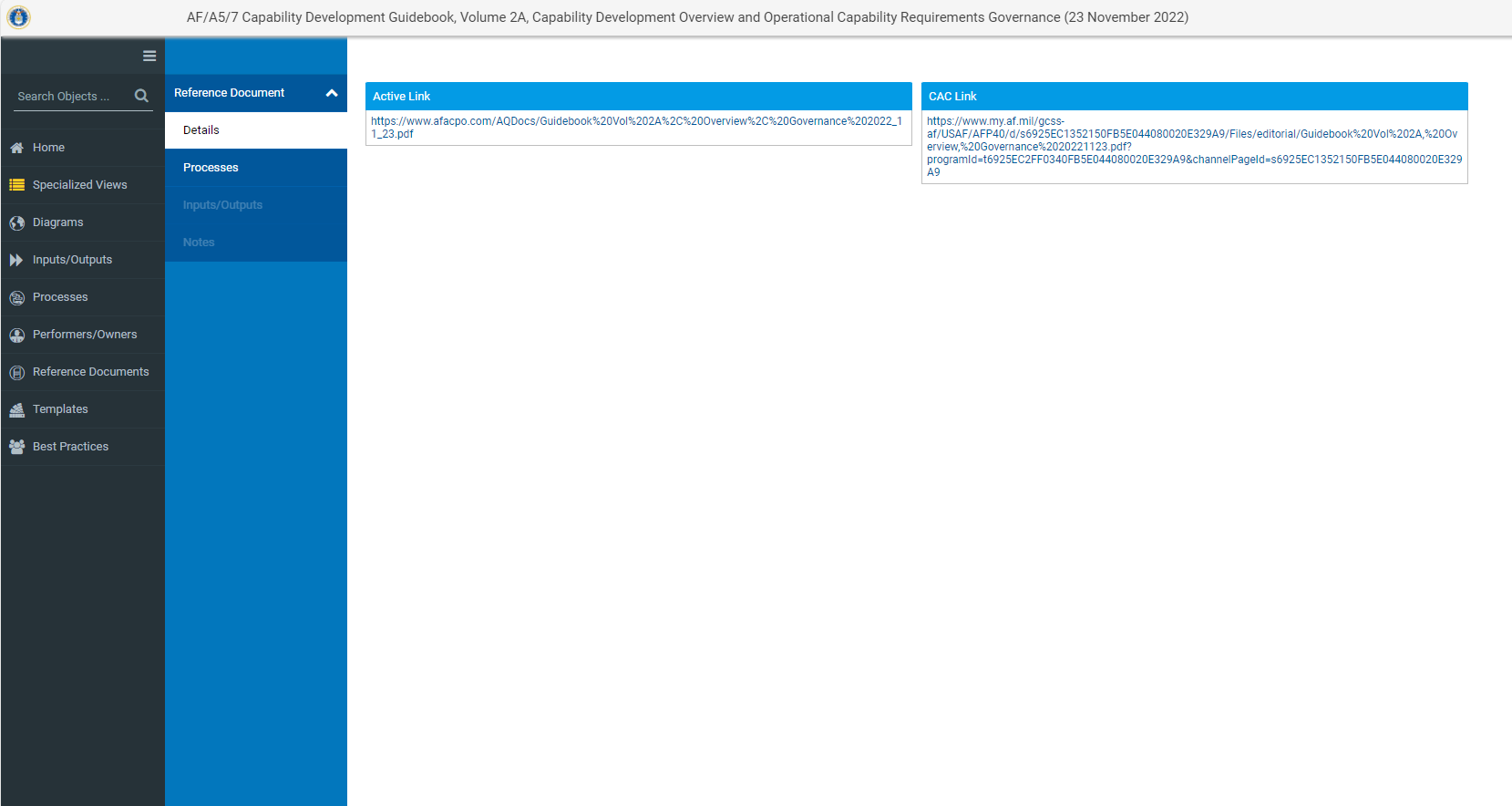 Source URL provides a link to the reference document.
59
Reference Documents Processes
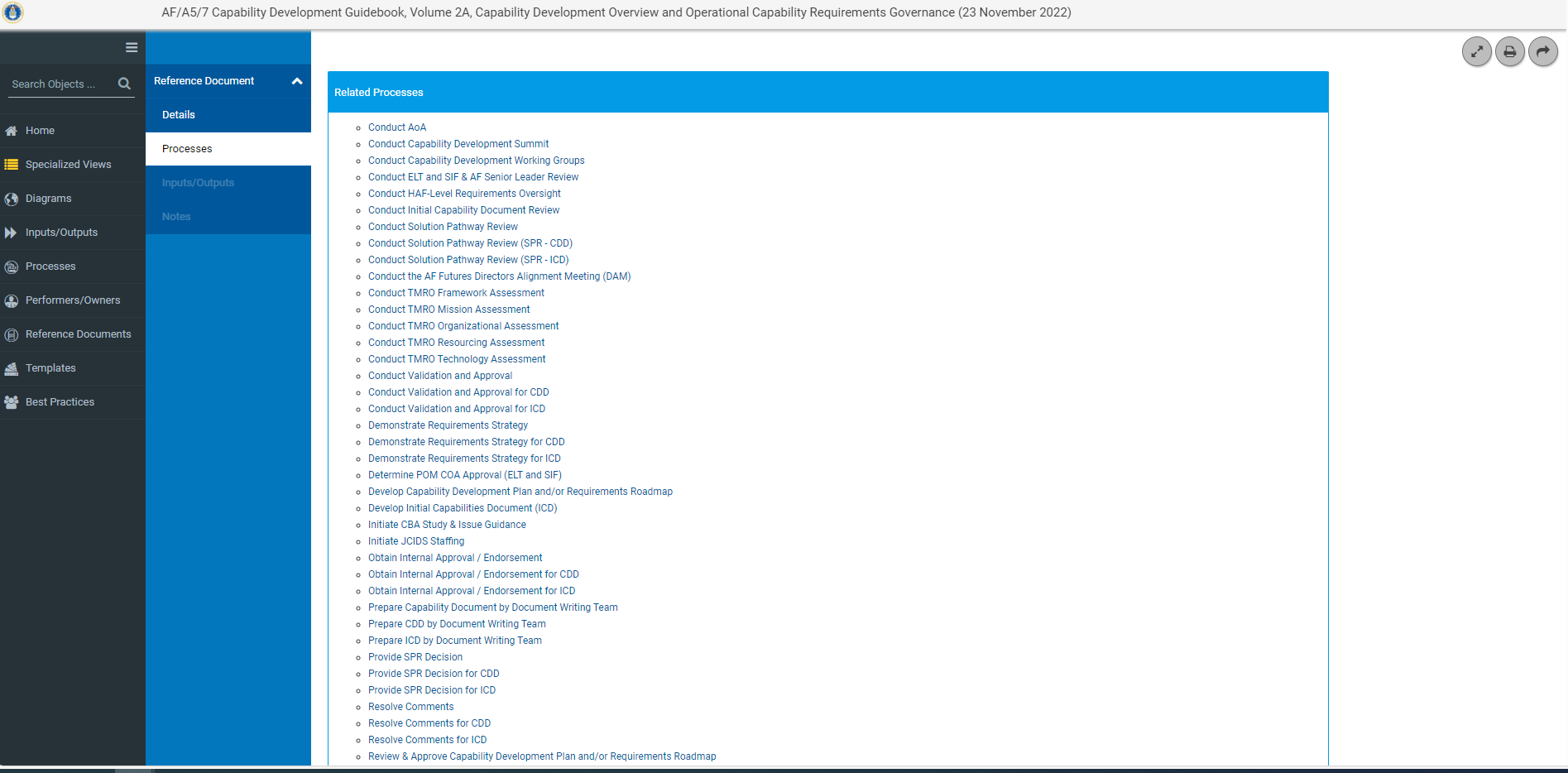 Identifies Processes and provides a link to details pages for processes in the model that use the AF/A5/7 Capability Development Guidebook as the Reference Document
60
Reference Documents Process Metadata
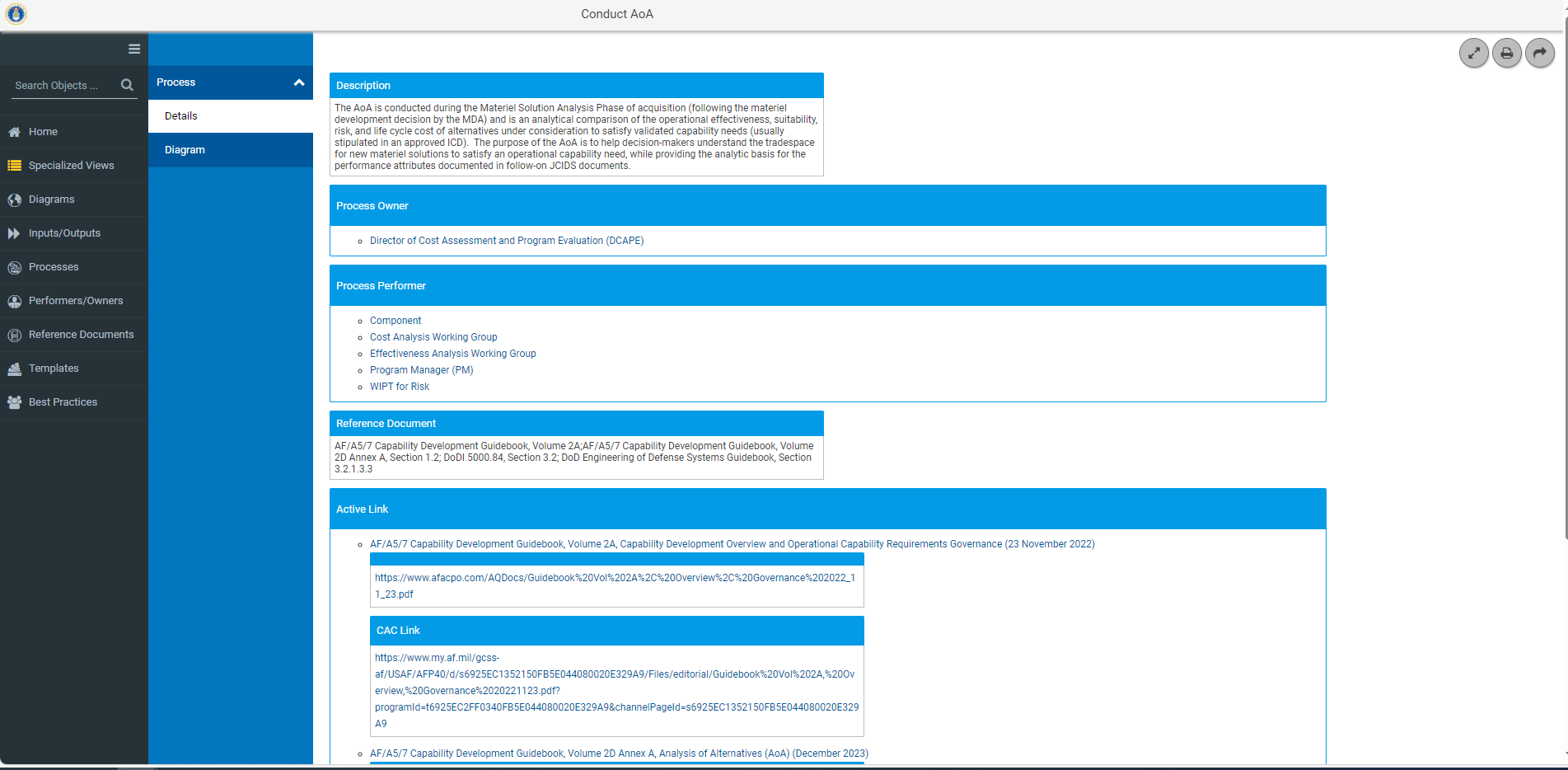 61
Reference Documents Process
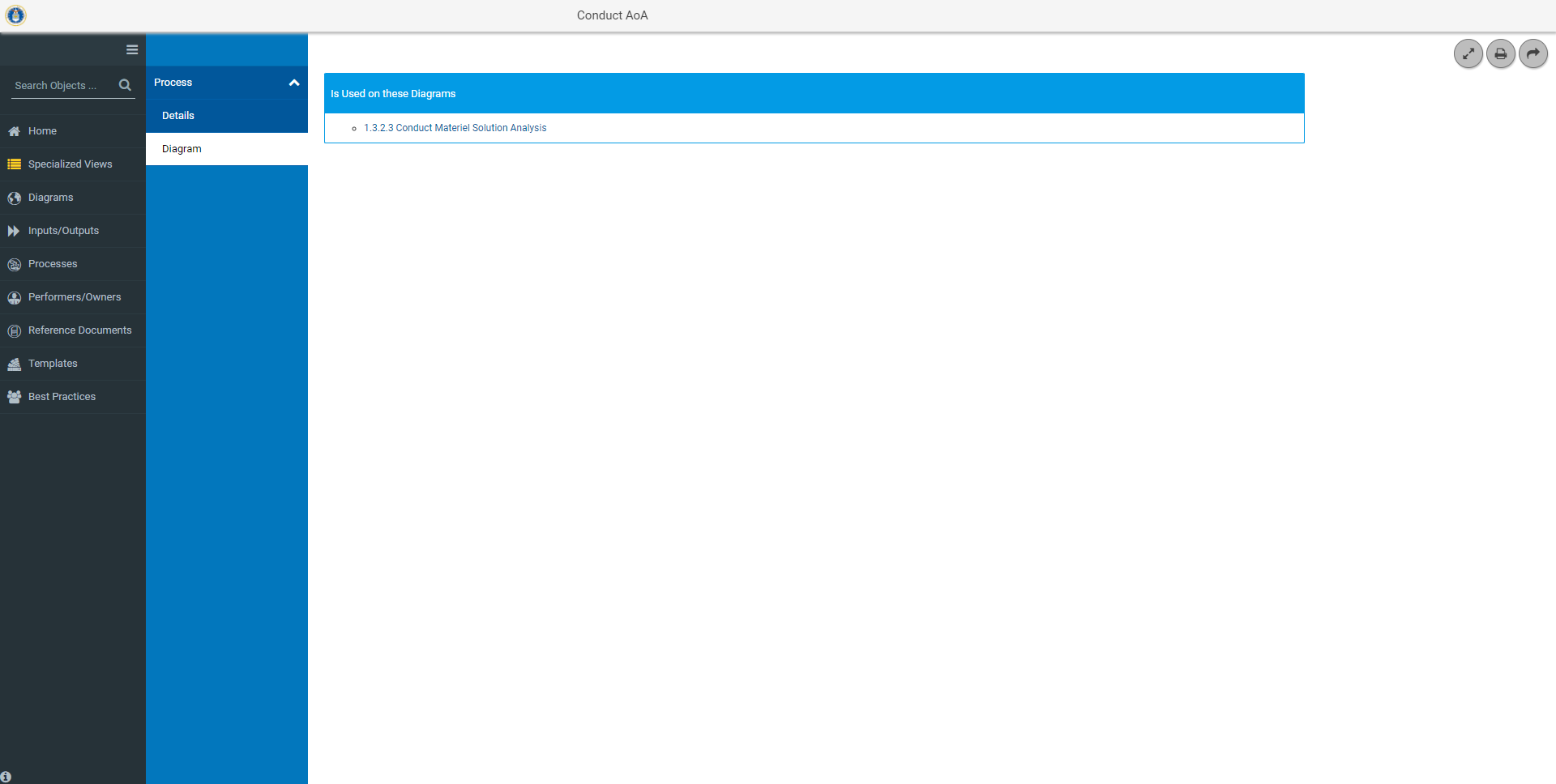 Link to the Conduct Materiel Solution Analysis Diagram.  Conduct AoA is a process in this diagram
62
Templates
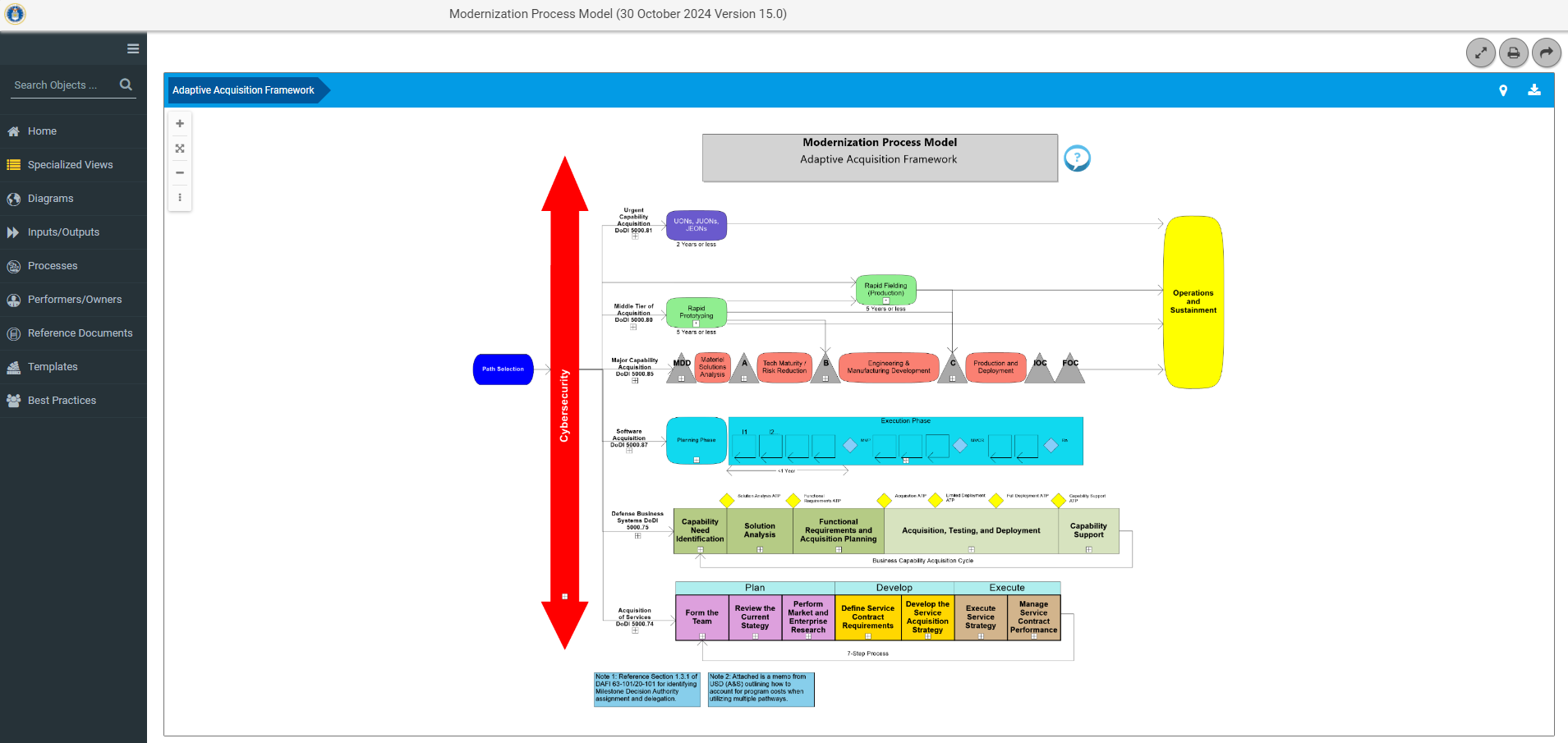 Click here to go to  Templates
63
[Speaker Notes: Templates that are used in the MPM and their location within the model.]
Templates Grid View
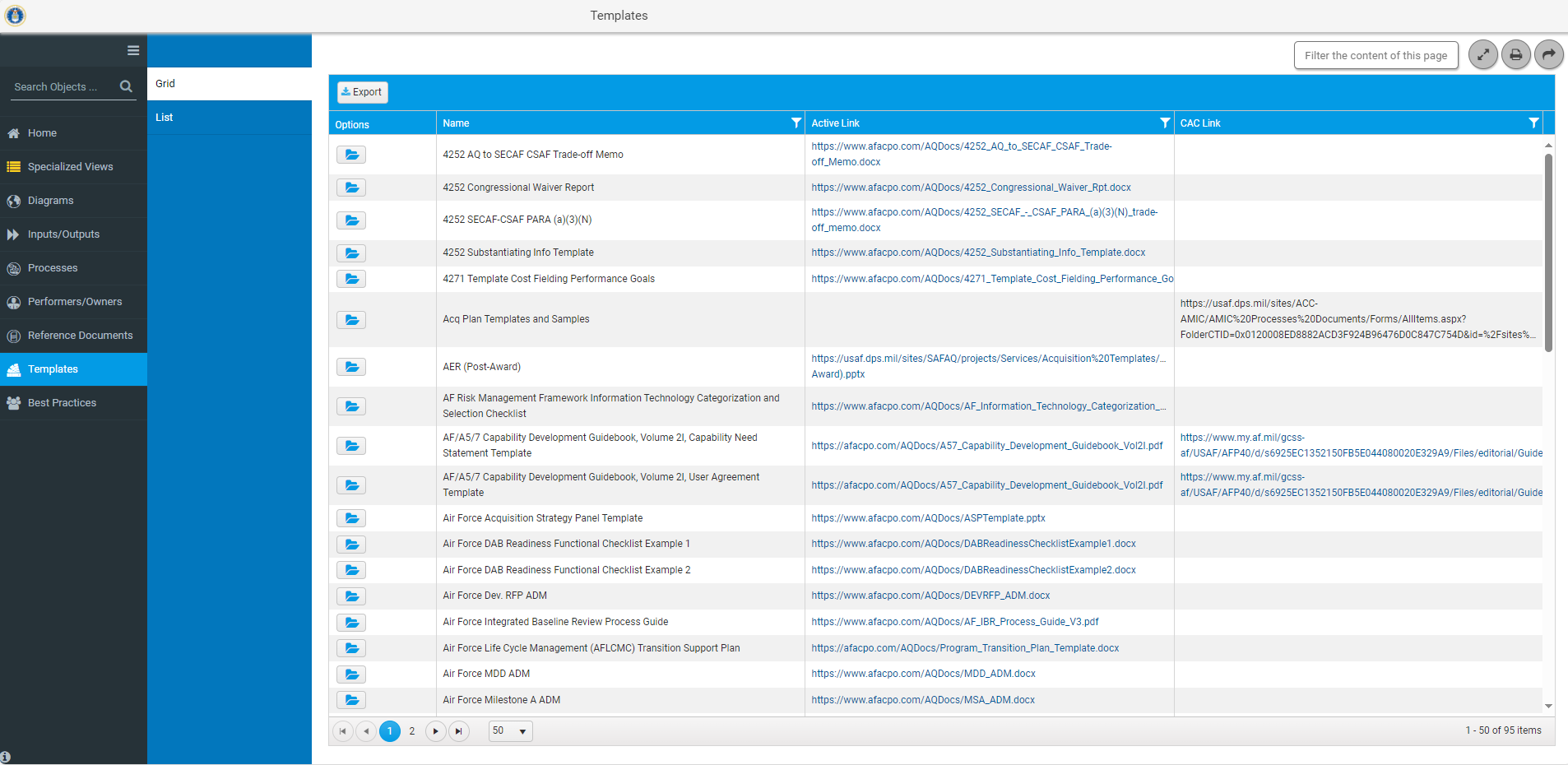 Click on Folder to view details and locations of Air Force Acquisition Strategy Panel Template in the MPM.
64
Templates Details
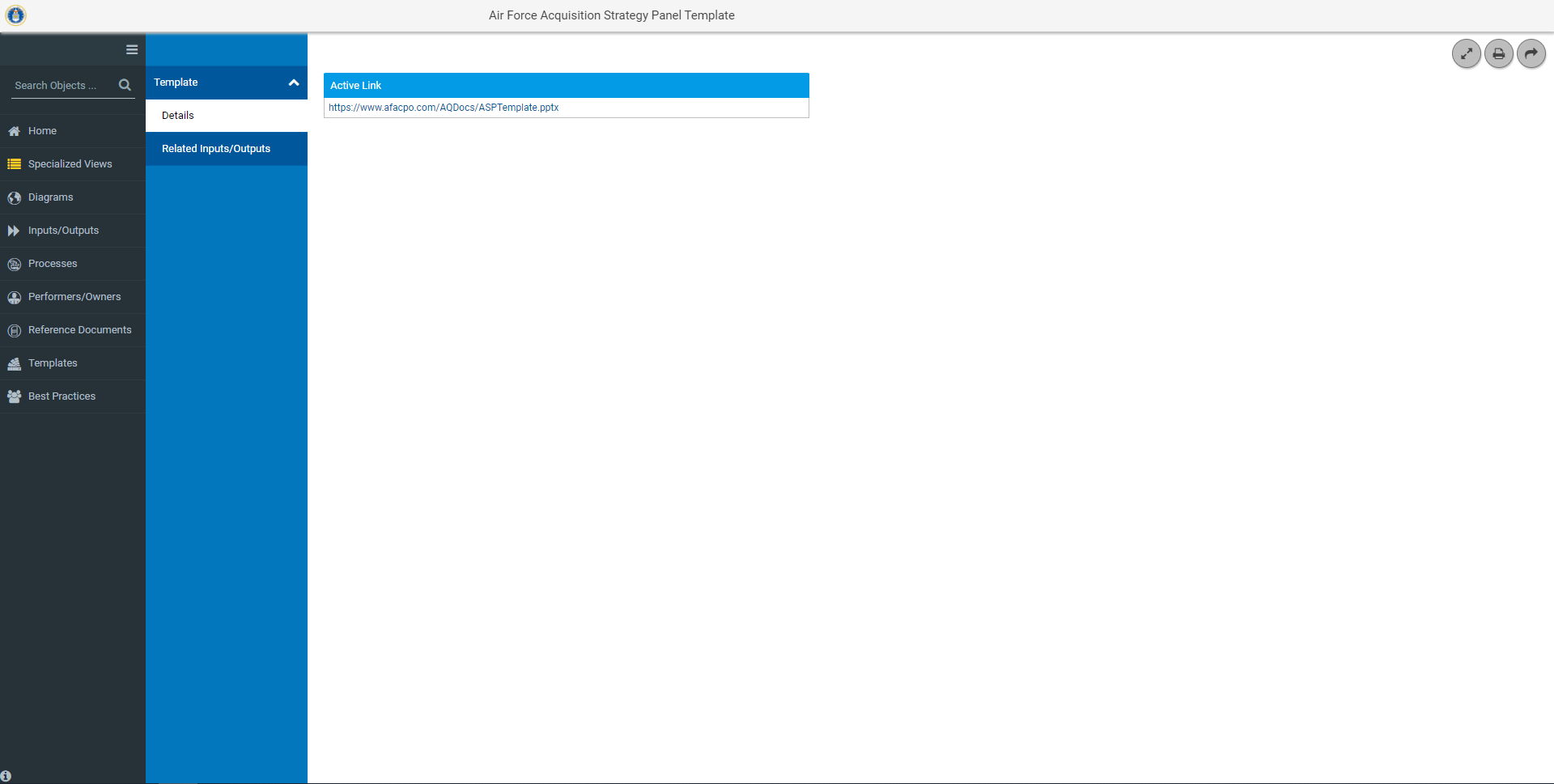 Click here to view the AF Acquisition Strategy Panel Template
65
Template Locations
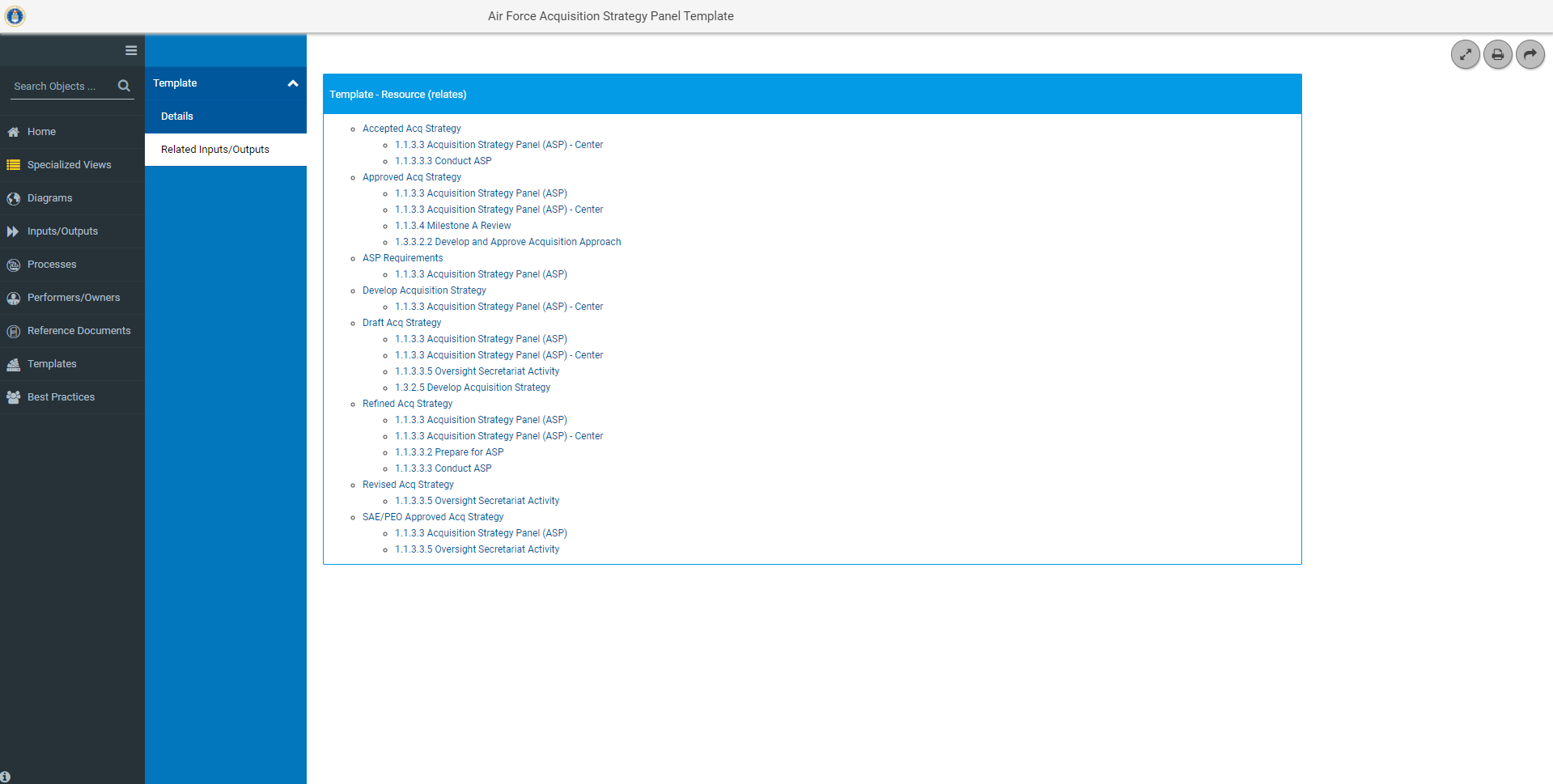 Provides a link to the Inputs/Outputs and the Diagrams they are on
66
Best Practices
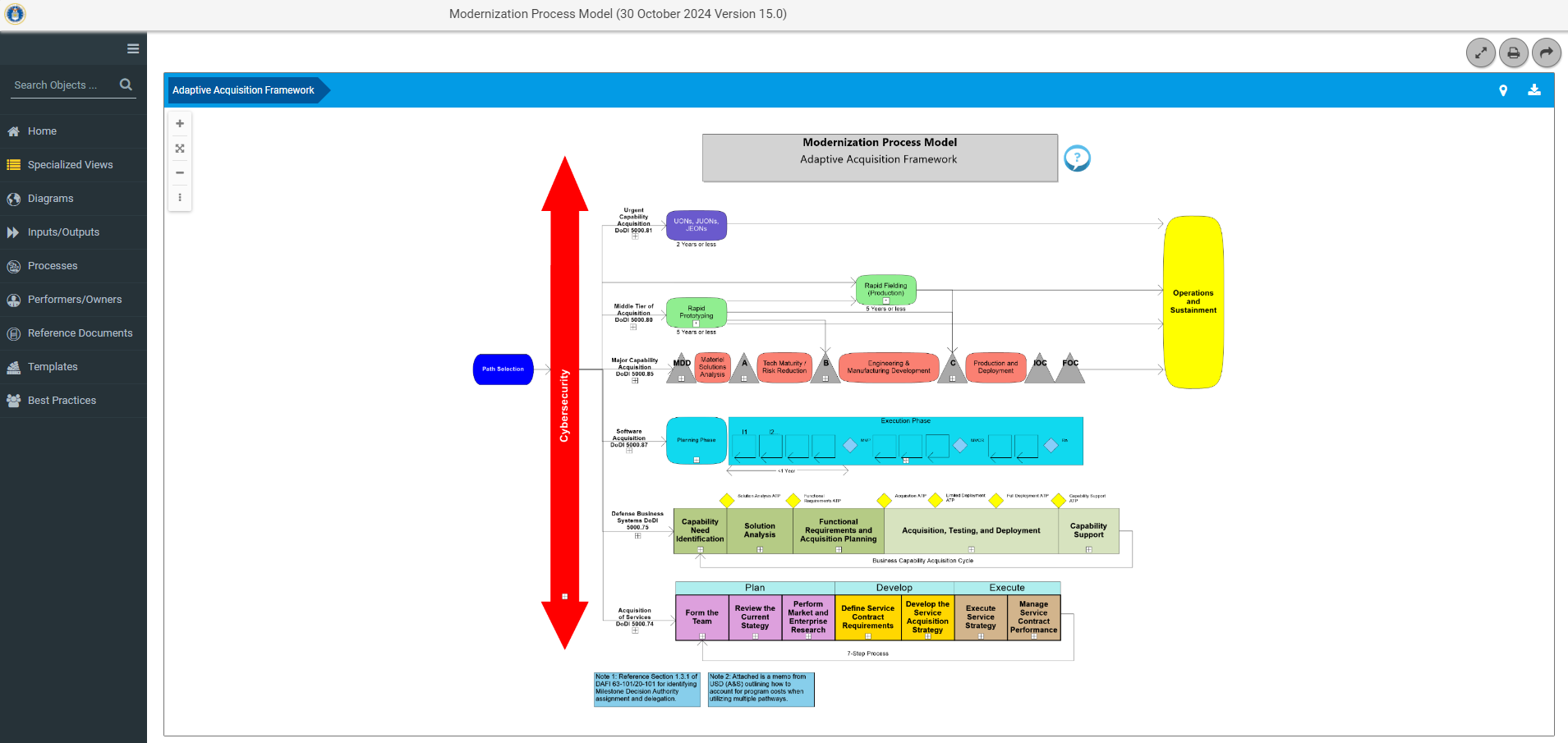 Click here to go to Best Practices
67
Best Practices Grid View
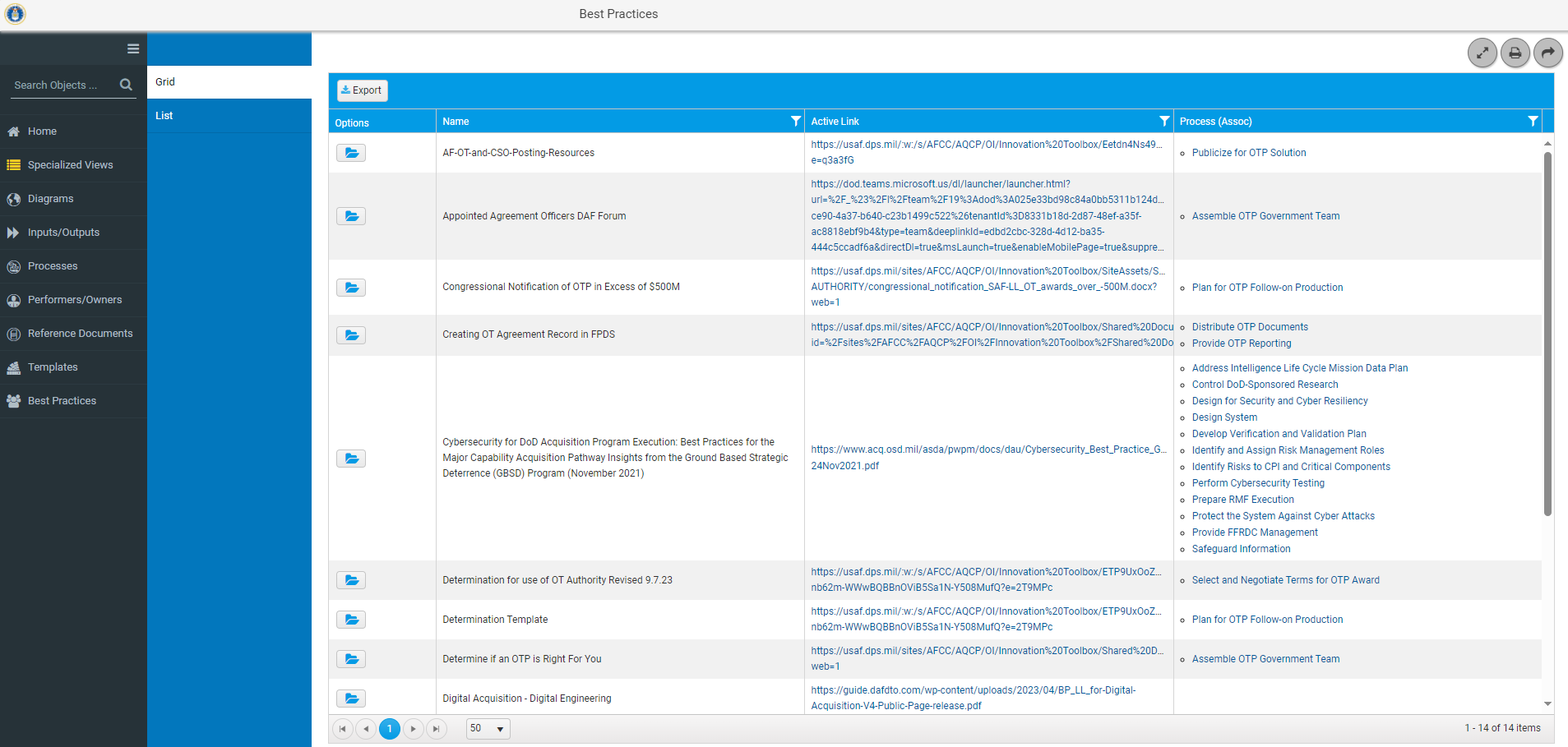 Hyperlink to the Best Practice Document
Associated processes where you can find the Best Practice
68